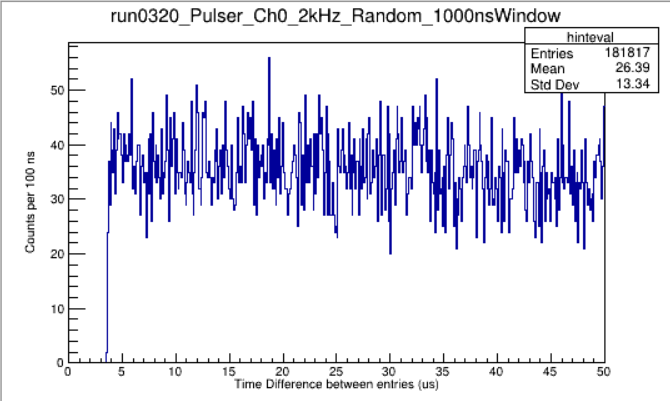 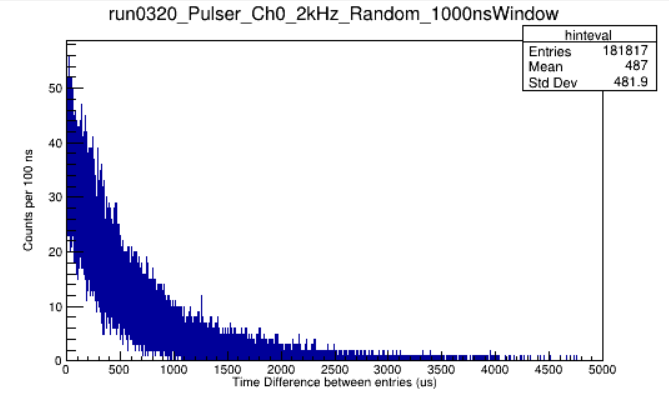 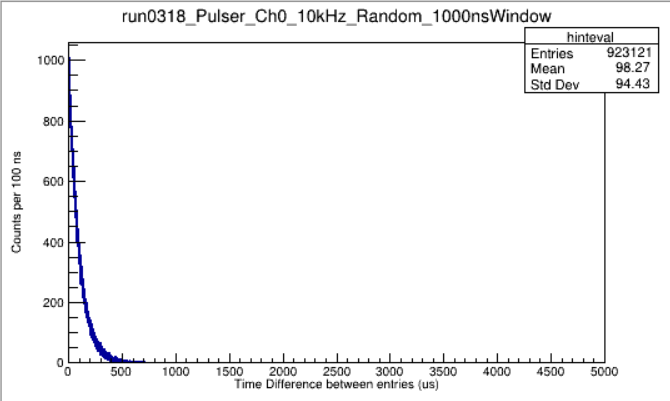 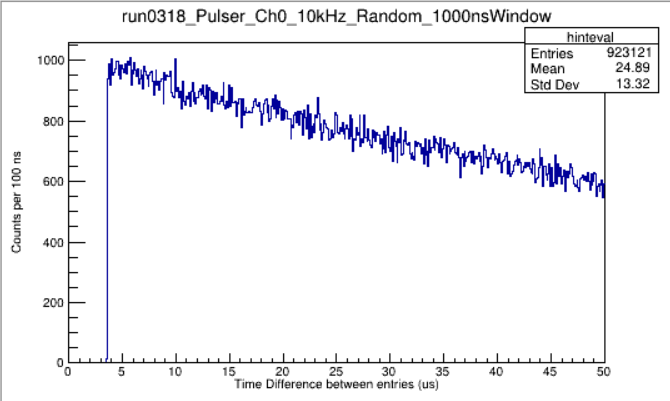 Pileup. In the pulser test Energy filter: Trise = 2.944 us; Tgap = 0.768 us.
2.944+0.768+0.010=3.722 us
If a second event triggers the system within a time TPU = Trise + Tgap + 10 ns of the first event, both events are considered pileup.
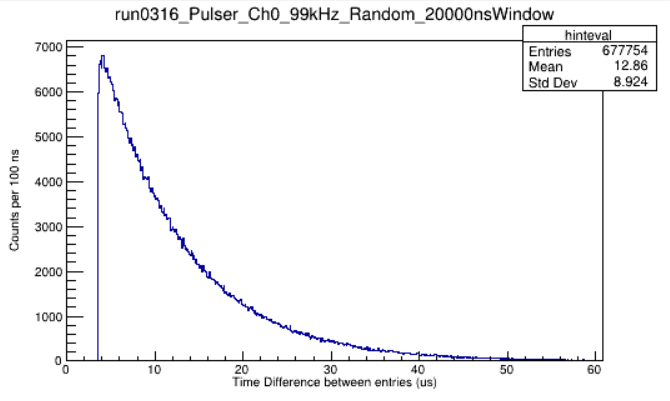 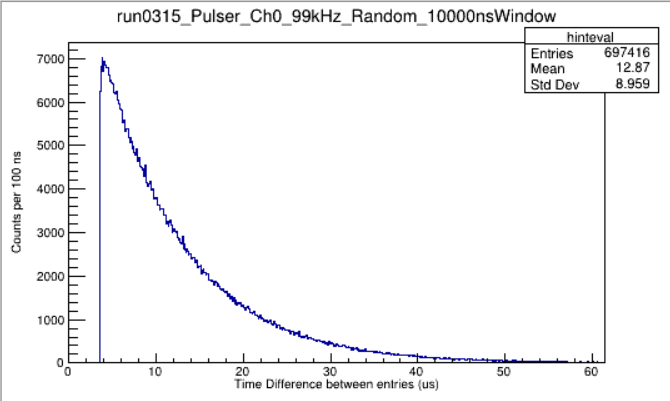 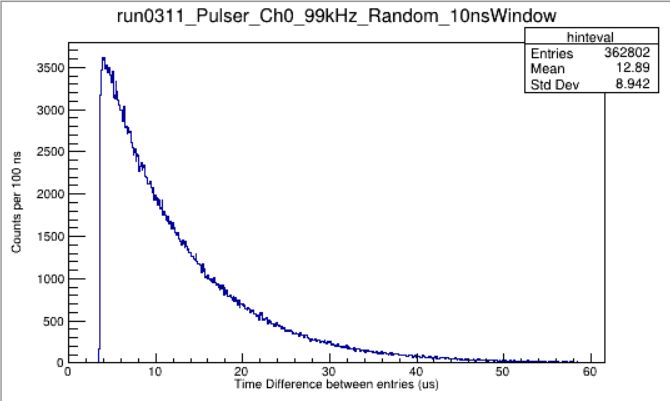 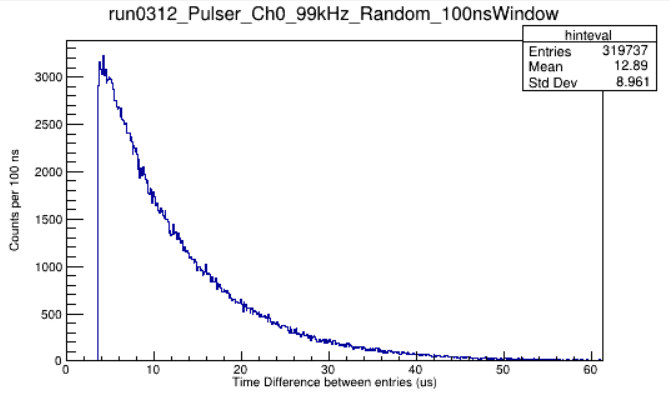 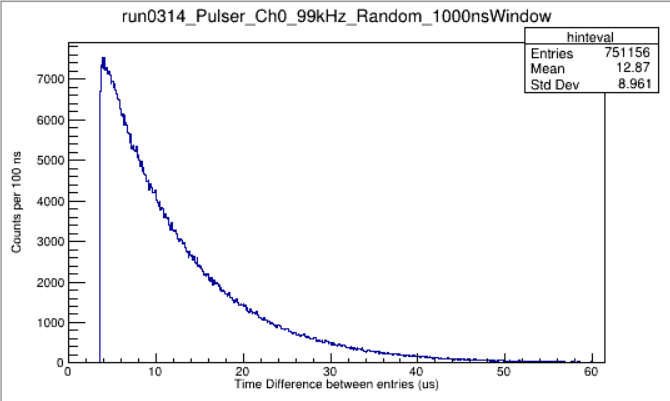 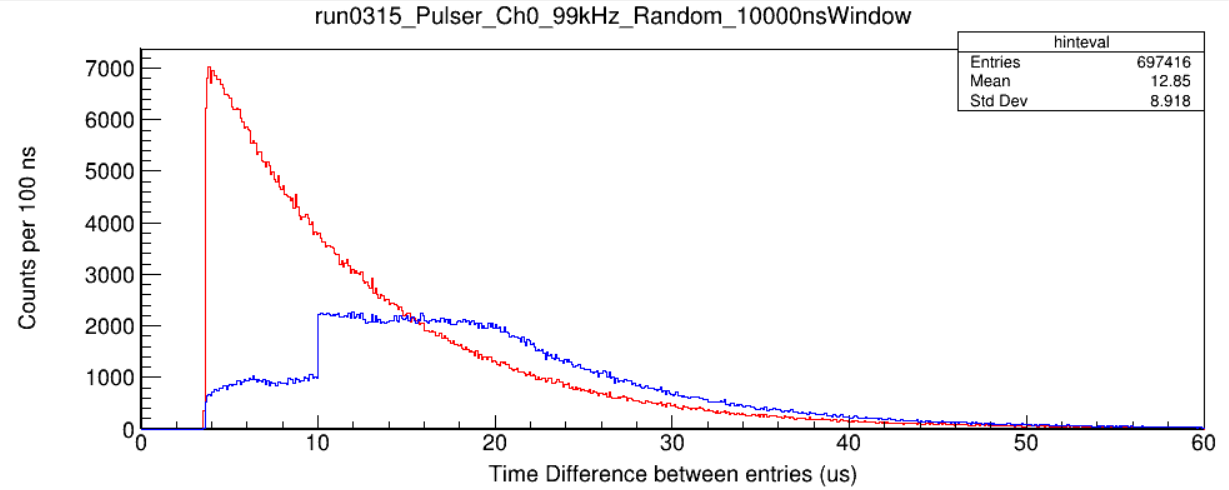 ddas pTree Entry → Fill New tree Entry
ddas pTree Instance → Fill New tree Entry
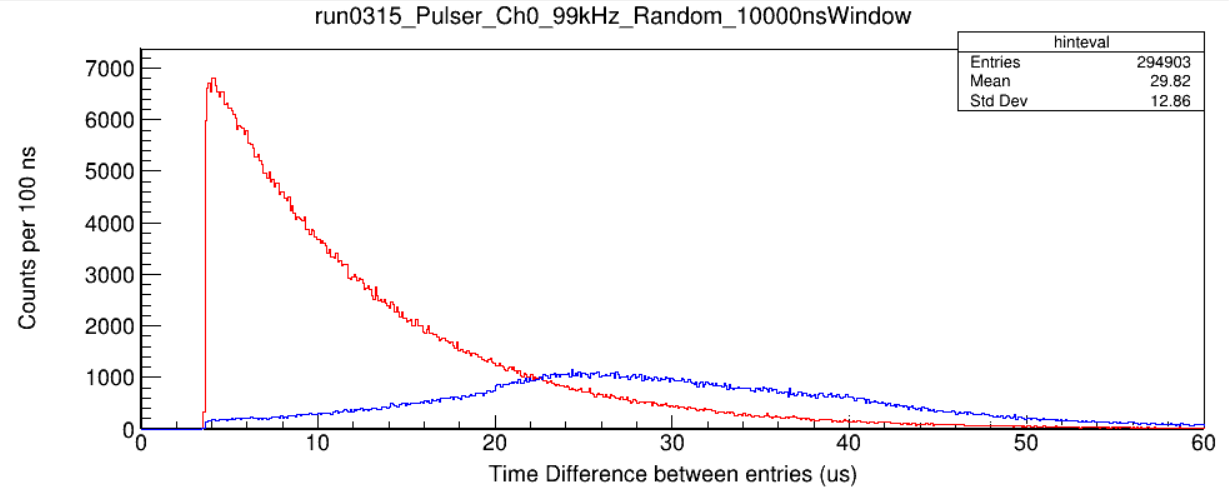 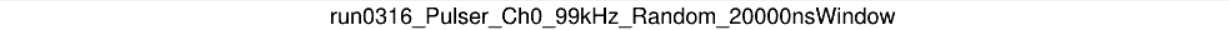 ddas pTree Entry → Fill New tree Entry
ddas pTree Instance → Fill New tree Entry
[Speaker Notes: TFile *_file0 = TFile::Open("F:/e21010/pxct/run0315_Pulser_Ch0_99kHz_Random_10000nsWindow_time_interval.root");
TFile *_file0 = TFile::Open("F:/e21010/pxct/run0315_Pulser_Ch0_99kHz_Random_10000nsWindow_time_interval_losing_events.root");
TFile *_file0 = TFile::Open("F:/e21010/pxct/run0316_Pulser_Ch0_99kHz_Random_20000nsWindow_time_interval.root");
TFile *_file0 = TFile::Open("F:/e21010/pxct/run0316_Pulser_Ch0_99kHz_Random_20000nsWindow_time_interval_losing_events.root");]
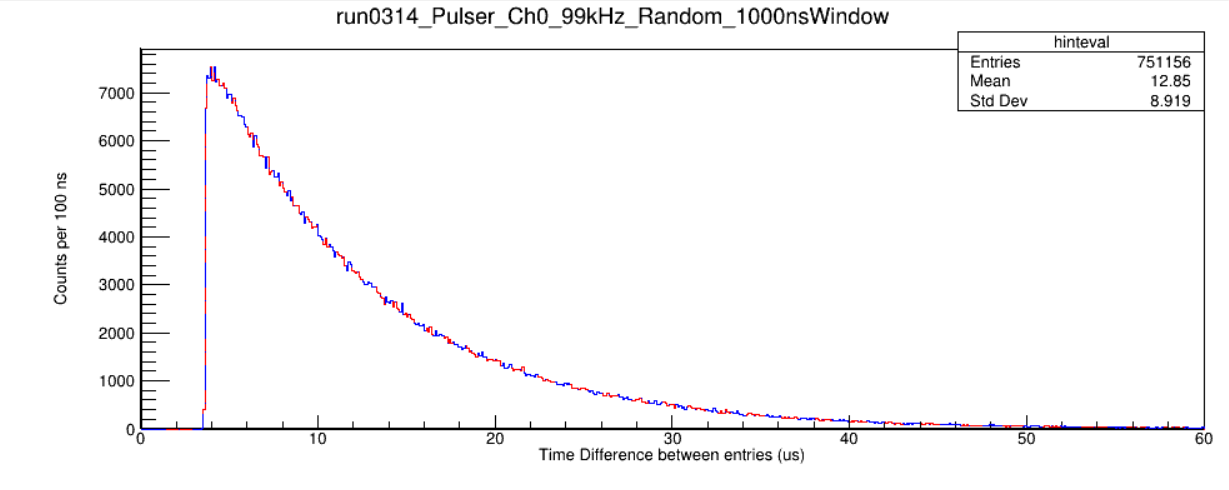 ddas pTree Entry → Fill New tree Entry
ddas pTree Instance → Fill New tree Entry
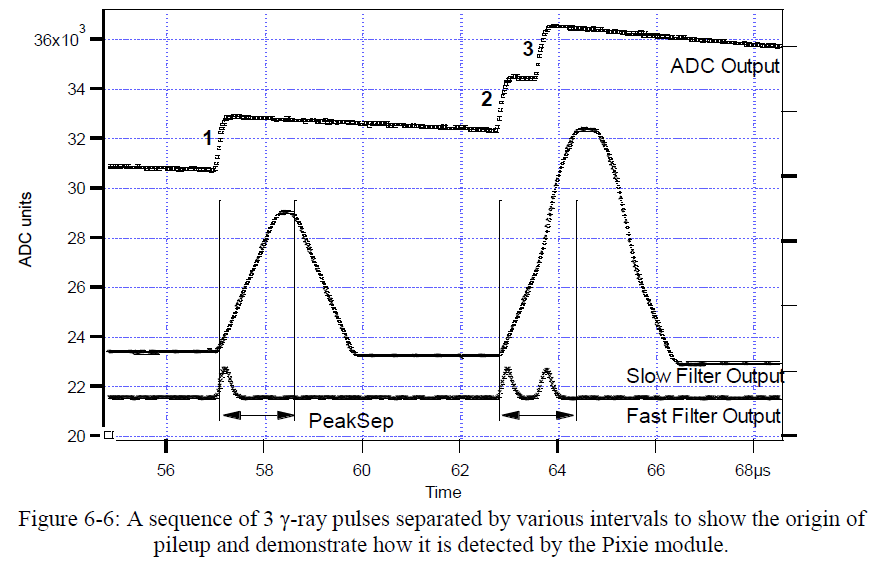 The pileup inspector ensures that if a second pulse is detected too soon after the first, so that it would corrupt the first pulse height measurement, both pulses are flagged as piled up.
Whether pulses suffer slow pileup depends critically on the rise time of the filter being used. The amount of pileup which occurs at a given average signal rate will increase with longer rise times.
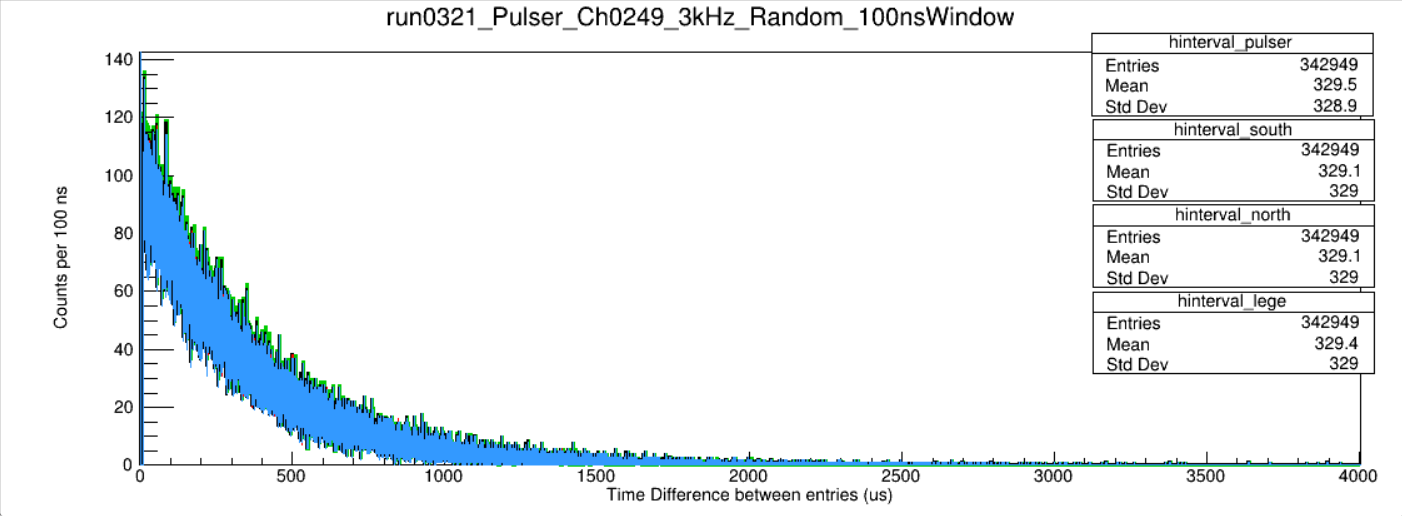 Energy Filter:
Ch9: Pulser: Trise = 0.256 us; Tgap = 0.512 us
Ch0: LEGe: Trise = 7.168 us; Tgap = 0.768 us
Ch2: North:  Trise = 10.24 us; Tgap = 1.792 us
Ch4: South:  Trise = 10.752 us; Tgap = 1.280 us
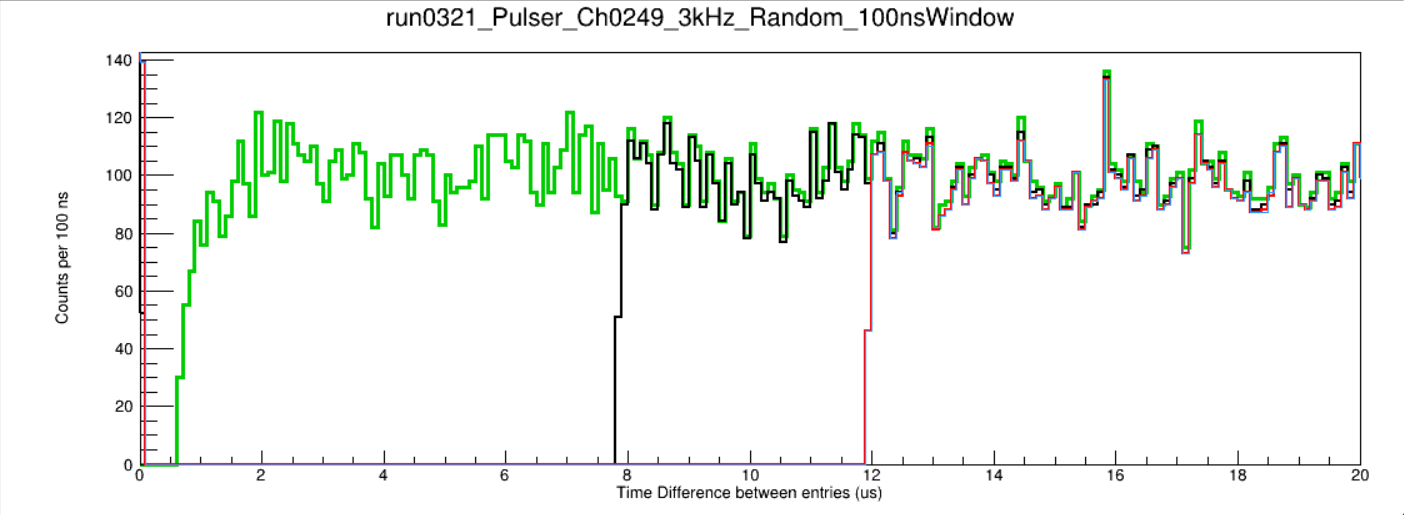 [Speaker Notes: run0321_Pulser_Ch0249_3kHz_Random_100nsWindow_time_interval.root]
Beginning histogram run in Mod. 0
Ended histogram run in Mod. 0
Module 0 channel 0 input 1001.14 output 987.124 livetime 1675.05 runtime 1675.05
Module 0 channel 1 input 9.87349 output 0 livetime 1674.99 runtime 1675.05
Module 0 channel 2 input 1001.16 output 978.965 livetime 1675.05 runtime 1675.05
Module 0 channel 3 input 0.51623 output 0 livetime 1667.86 runtime 1675.05
Module 0 channel 4 input 1001.16 output 978.967 livetime 1675.05 runtime 1675.05
Module 0 channel 5 input 1.4101 output 0 livetime 1672.94 runtime 1675.05
Module 0 channel 6 input 0 output 0 livetime 1675.05 runtime 1675.05
Module 0 channel 7 input 1001.15 output 977.214 livetime 1675.05 runtime 1675.05
Module 0 channel 8 input 0 output 0 livetime 1675.05 runtime 1675.05
Module 0 channel 9 input 1001.1 output 996.976 livetime 1675.05 runtime 1675.05
Module 0 channel 10 input 0 output 0 livetime 1675.05 runtime 1675.05
Module 0 channel 11 input 0 output 0 livetime 1675.05 runtime 1675.05
Module 0 channel 12 input 0 output 0 livetime 1675.05 runtime 1675.05
Module 0 channel 13 input 0 output 0 livetime 1675.05 runtime 1675.05
Module 0 channel 14 input 0 output 0 livetime 1675.05 runtime 1675.05
Module 0 channel 15 input 0 output 0 livetime 1675.05 runtime 1675.05
1kHz rate
Output/Input is the efficiency for full energy peak only (without pileup counts)
[Speaker Notes: run0323_Pulser_Ch0249_1kHz_Random_100nsWindow

98.67%    97.82%    97.82%    99.98%

1000.98/1001.17]
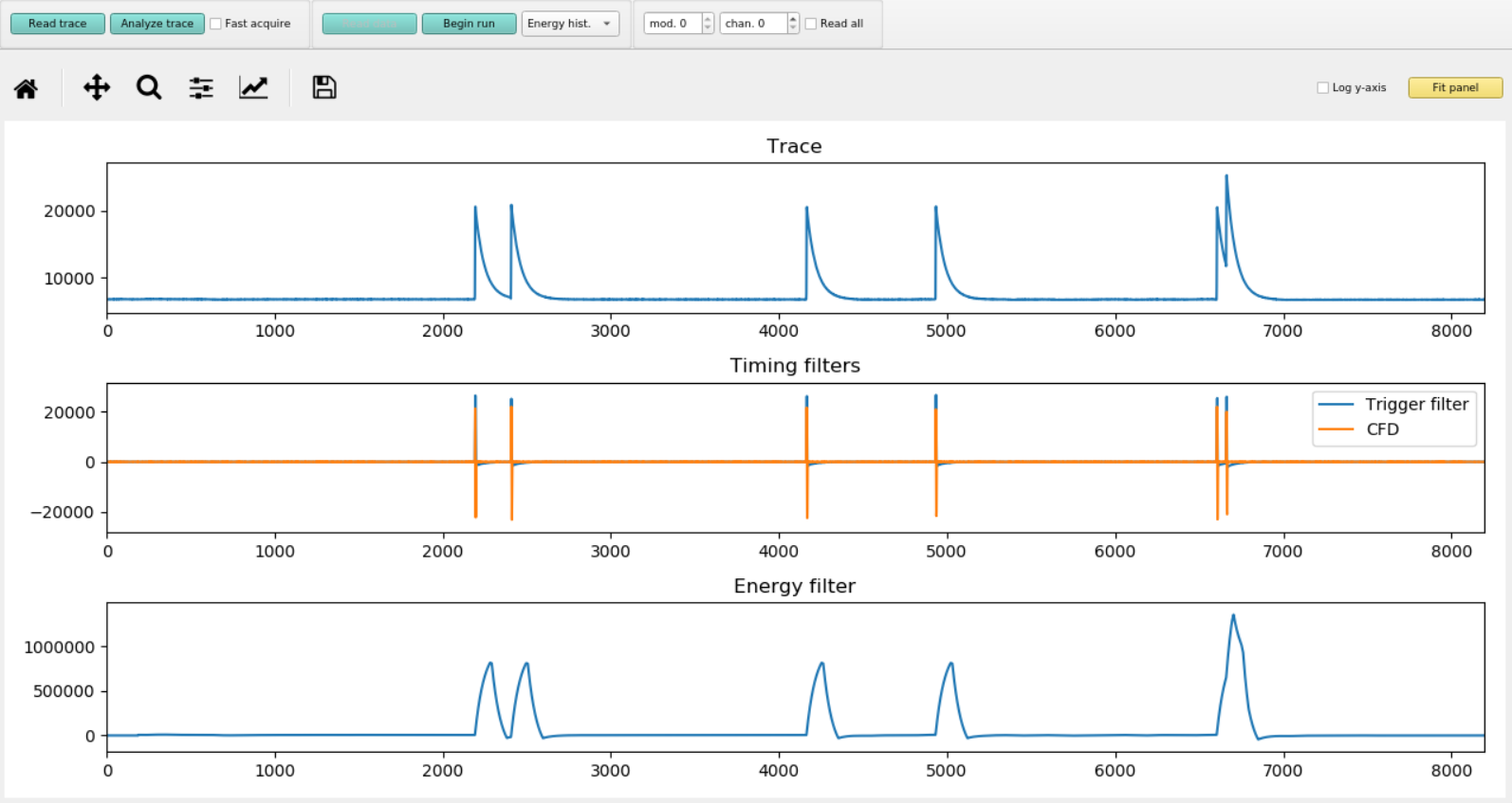 PileupRejection Disabled: get a sum peak with higher energy
PileupRejection Disabled: get nothing
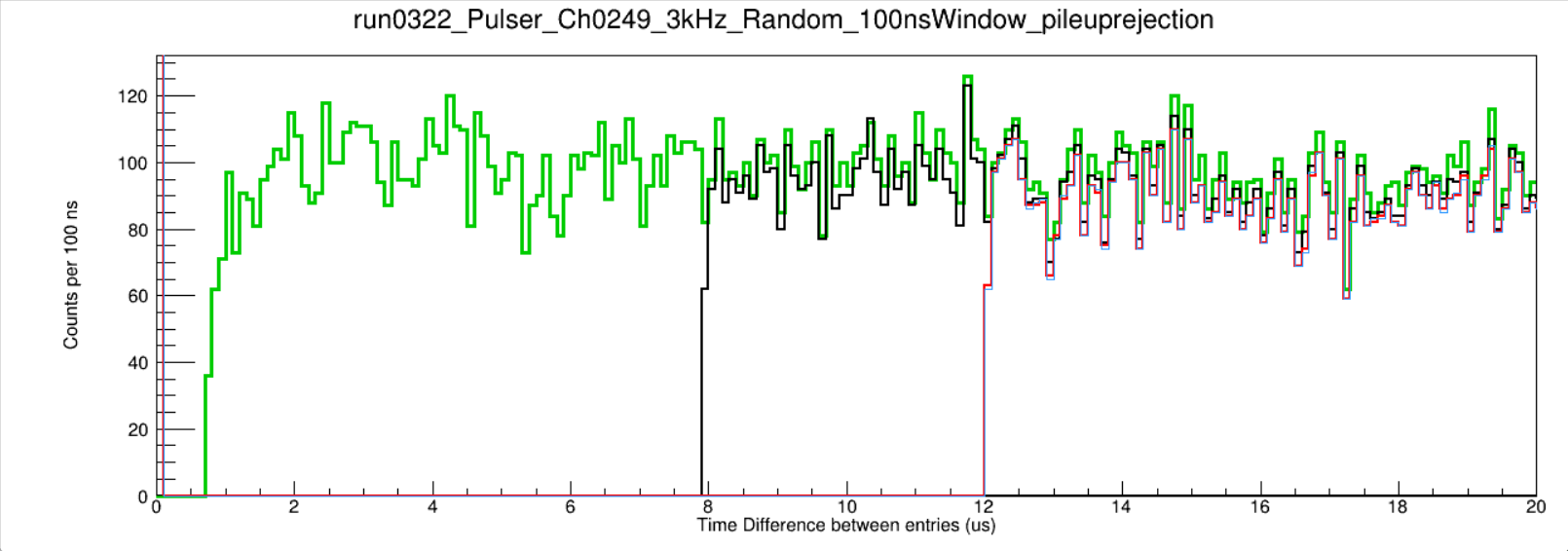 Energy Filter:
Ch9: Pulser: Trise = 0.256 us; Tgap = 0.512 us
Ch0: LEGe: Trise = 7.168 us; Tgap = 0.768 us
Ch2: North:  Trise = 10.24 us; Tgap = 1.792 us
Ch4: South:  Trise = 10.752 us; Tgap = 1.280 us
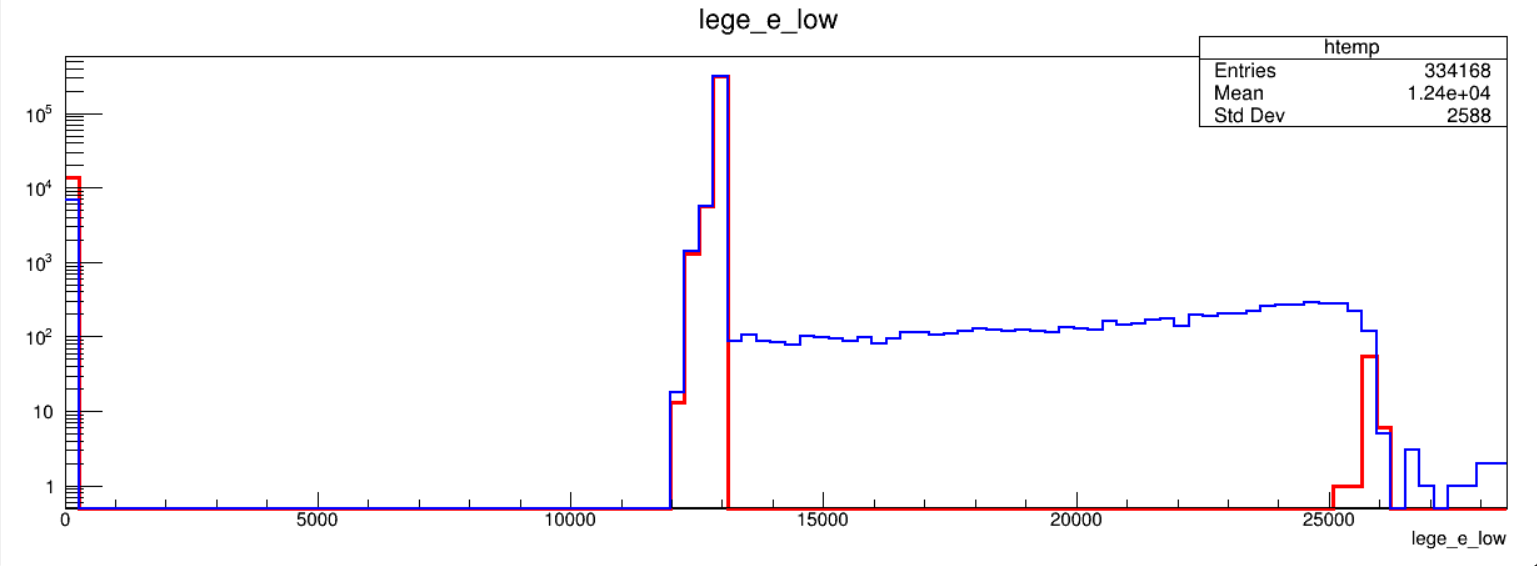 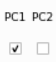 run0321_Pulser_Ch0249_3kHz_Random_100nsWindow_pileuprejection.root
run0322_Pulser_Ch0249_3kHz_Random_100nsWindow.root
Whether Pileup Rejection or not, 
The Output/Input displayed in QtScope is actually the "full-energy" peak area/all entries.
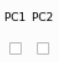 [Speaker Notes: run0322_Pulser_Ch0249_3kHz_Random_100nsWindow_pileuprejection_time_interval.root
hinterval_pulser->SetLineWidth(3);hinterval_pulser->SetLineColor(kGreen+1);hinterval_pulser->Draw();
hinterval_lege->SetLineWidth(2);hinterval_lege->SetLineColor(1);hinterval_lege->Draw("sames");
hinterval_north->SetLineWidth(2);hinterval_north->SetLineColor(2);hinterval_north->Draw("sames");
hinterval_south->SetLineWidth(1);hinterval_south->SetLineColor(kAzure+1);hinterval_south->Draw("sames");]
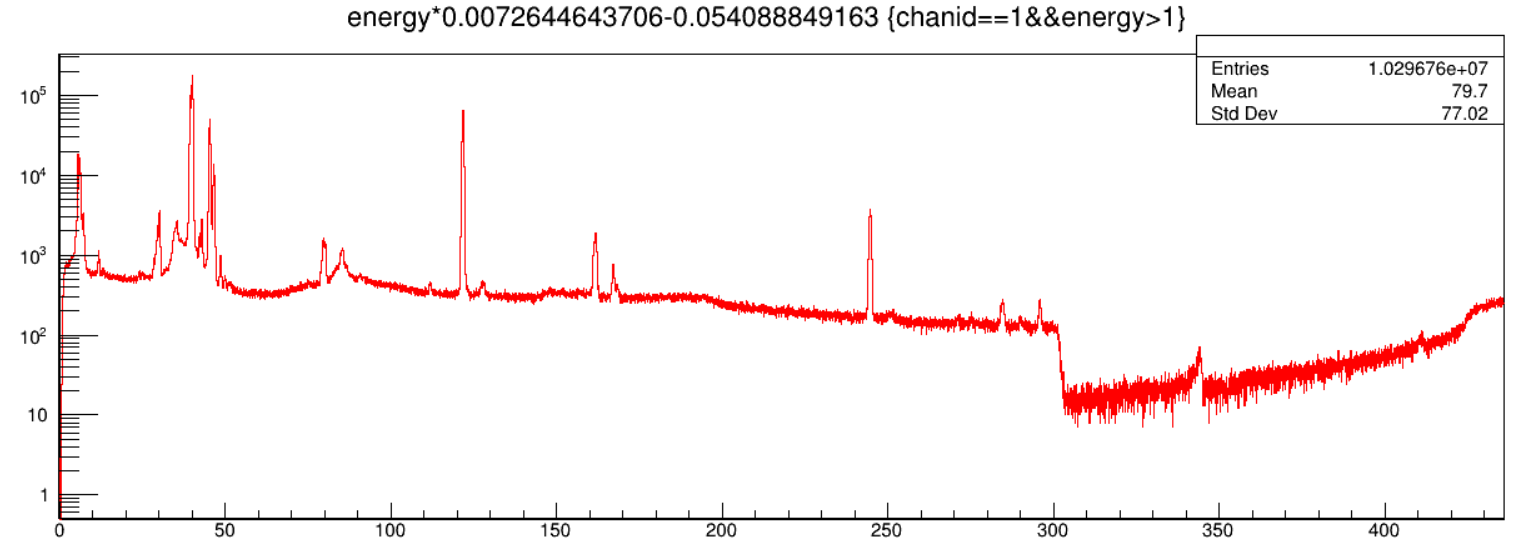 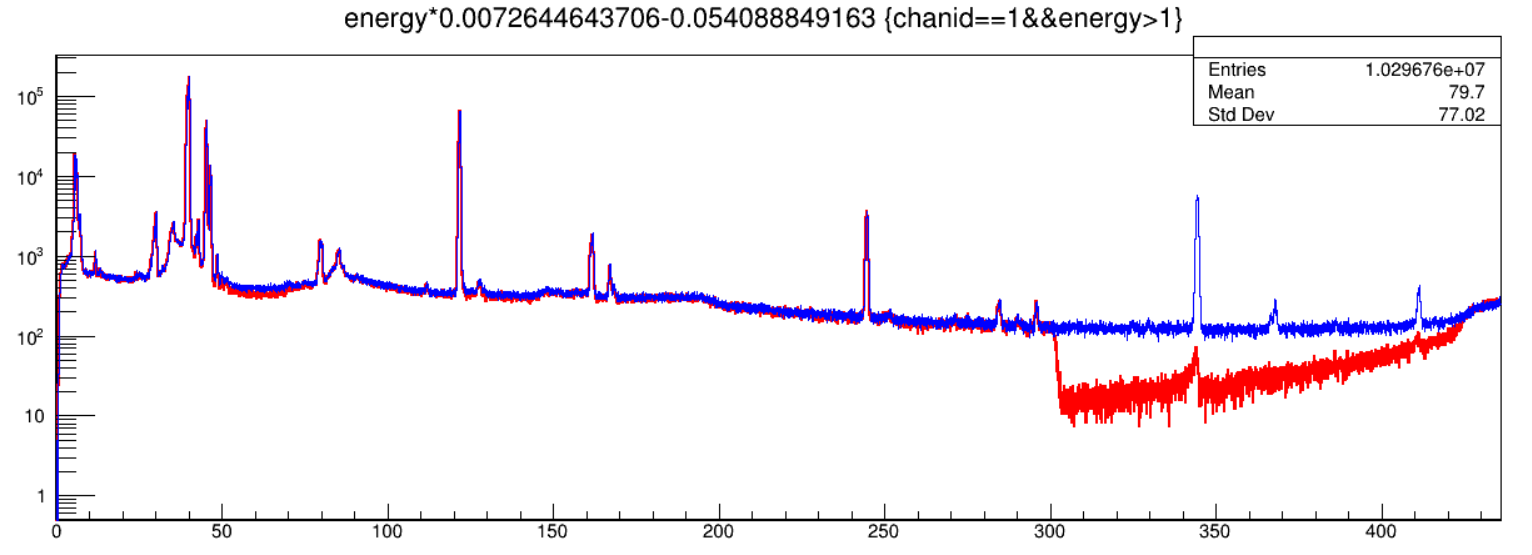 152Sm
122
152Sm
245
152Gd
344
152Eu in chamber (Air) 700 counts/s in North/South
Run 0062 Bits [16:15] = 00, record all events (no checkmarks)
Run 0061 Bits [16:15] = 01, only record single events, i.e., reject piled up events
[Speaker Notes: TFile::Open("/mnt/analysis/e21010/pxct_data/readout_PXCT_rootfiles/run0061_LEGe_XtRa_152Eu_inChamber_pileup_reject_60min.root");
dchan->SetLineColor(2);
dchan->SetLineWidth(2);
dchan->Draw("energy*0.0072644643706-0.054088849163>>(12000, -0.0540888491631, 435.8137733893930)","chanid==1&&energy>1","");

TFile *_file1 = TFile::Open("/mnt/analysis/e21010/pxct_data/readout_PXCT_rootfiles/run0062_LEGe_XtRa_152Eu_inChamber_pileup_noreject_60min.root");
dchan->SetLineColor(4);
dchan->Draw("energy*0.0072644643706-0.054088849163","chanid==1&&energy>1","same");]
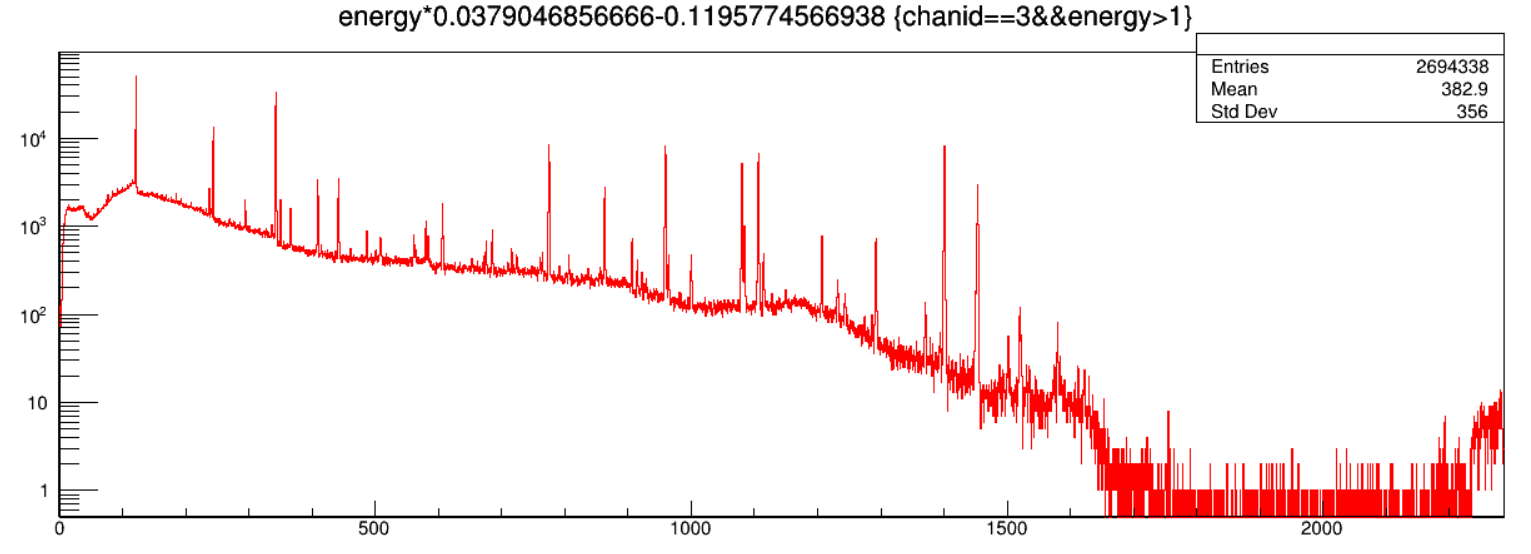 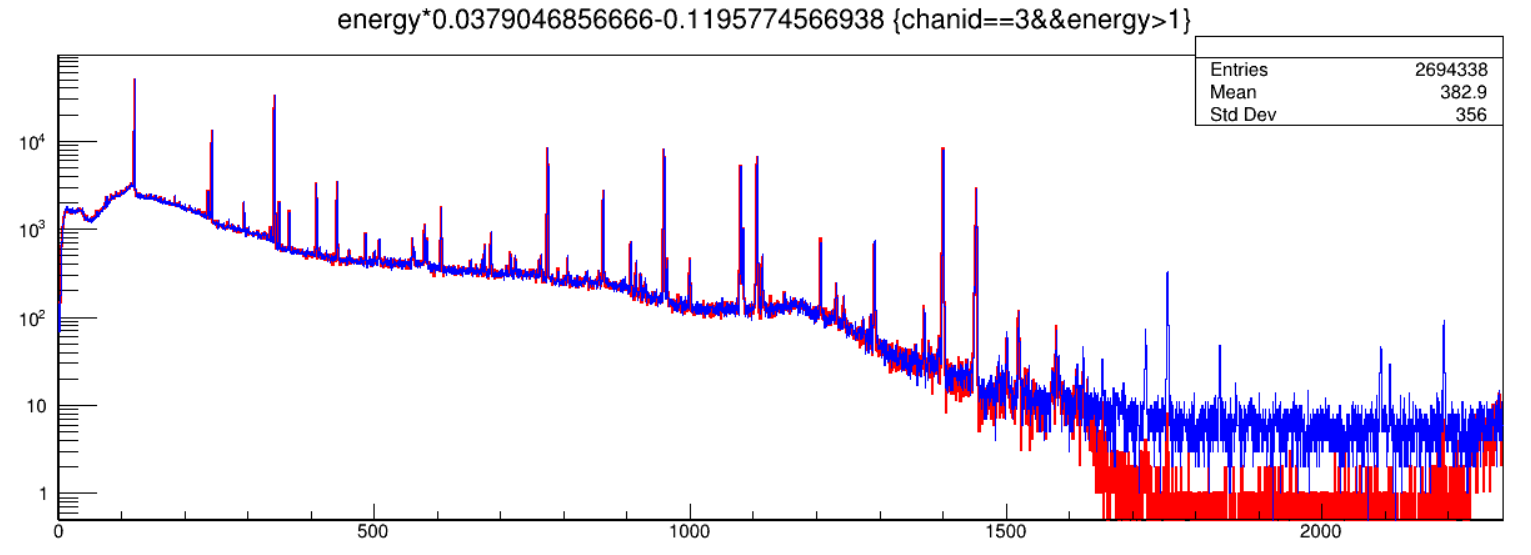 152Eu in chamber (Air) 700 counts/s in North/South
Run 0062 Bits [16:15] = 00, record all events (no checkmarks)
Run 0061 Bits [16:15] = 01, only record single events, i.e., reject piled up events
[Speaker Notes: TFile::Open("/mnt/analysis/e21010/pxct_data/readout_PXCT_rootfiles/run0061_LEGe_XtRa_152Eu_inChamber_pileup_reject_60min.root");
dchan->SetLineColor(2);
dchan->SetLineWidth(2);
dchan->Draw("energy*0.0379046856666-0.1195774566938>>(6000, -0.1943988436200, 2285.29642151811)","chanid==3&&energy>1","");

TFile *_file1 = TFile::Open("/mnt/analysis/e21010/pxct_data/readout_PXCT_rootfiles/run0062_LEGe_XtRa_152Eu_inChamber_pileup_noreject_60min.root");
dchan->SetLineColor(4);
dchan->Draw("energy*0.0379046856666-0.1195774566938","chanid==3&&energy>1","same");]
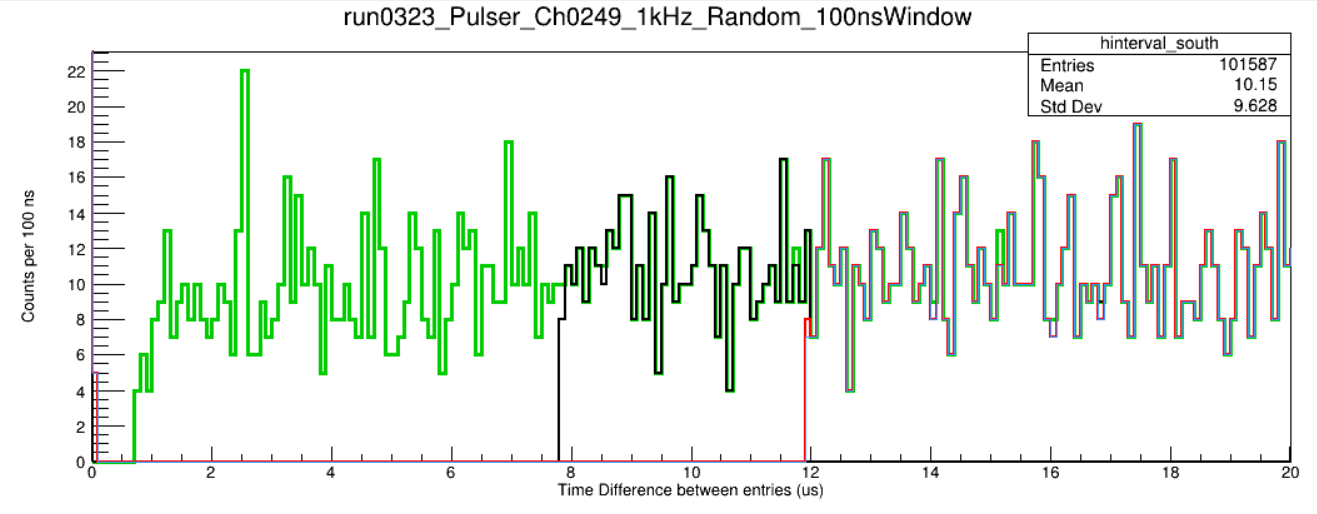 [Speaker Notes: DDAS DAQ Efficiency for full energy peak only (without pileup counts)]
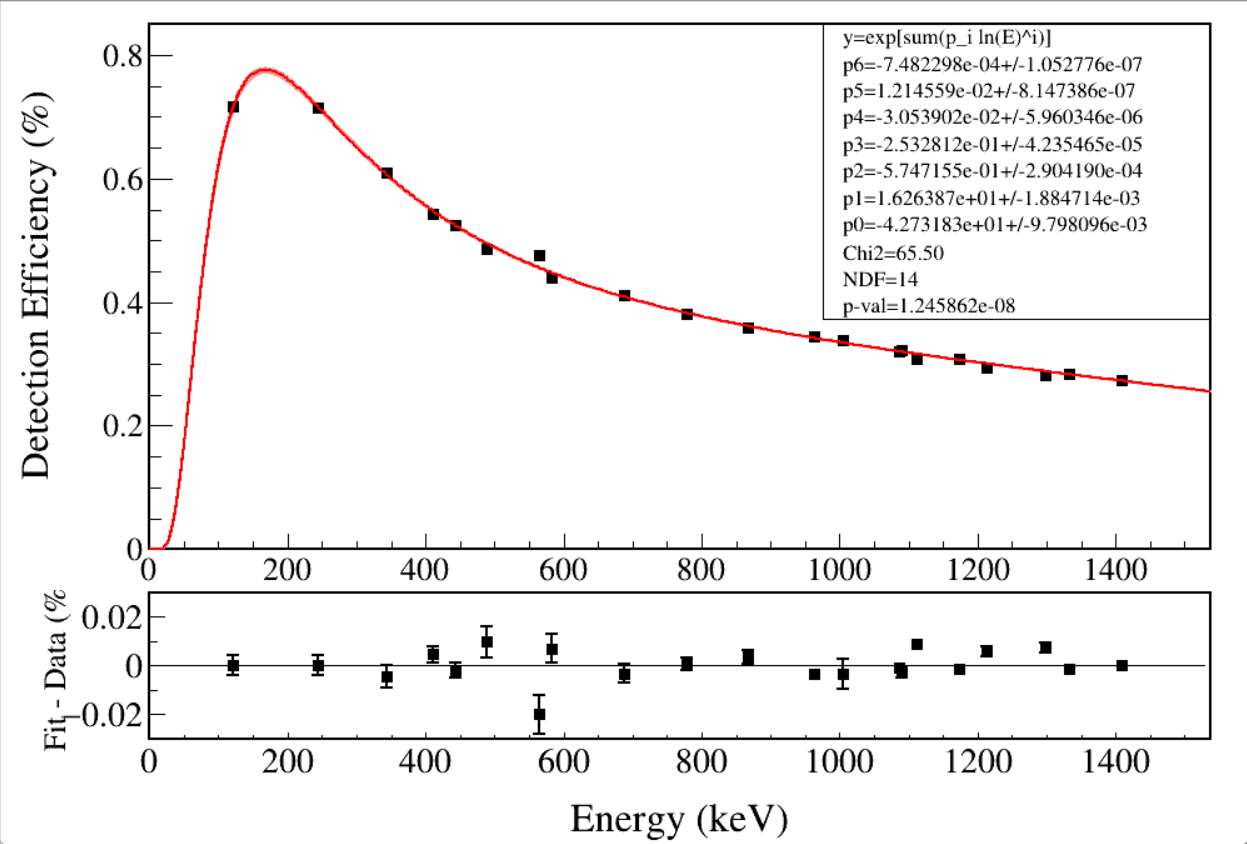 60Co
1332
60Co
1173
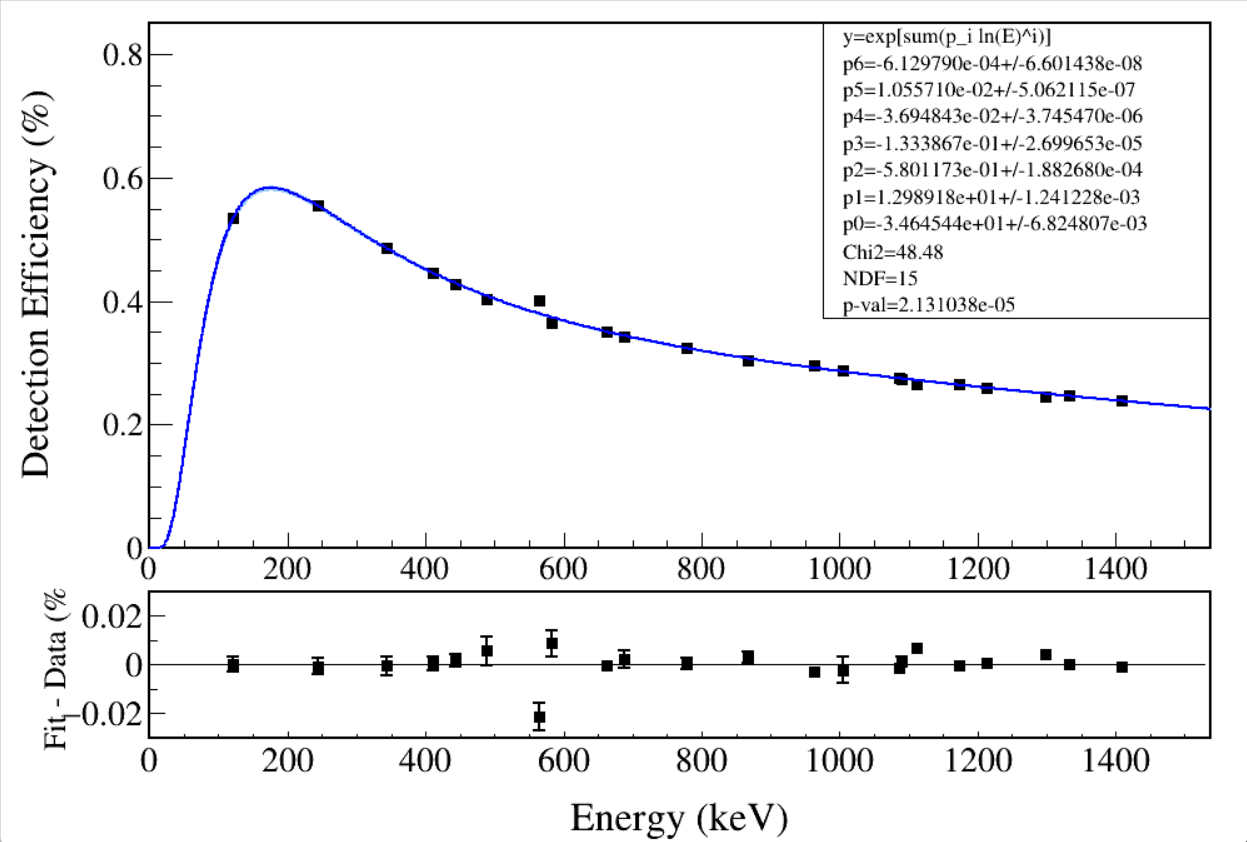 137Cs
662
60Co
1332
60Co
1173
Run Time: 13444573175807 ns
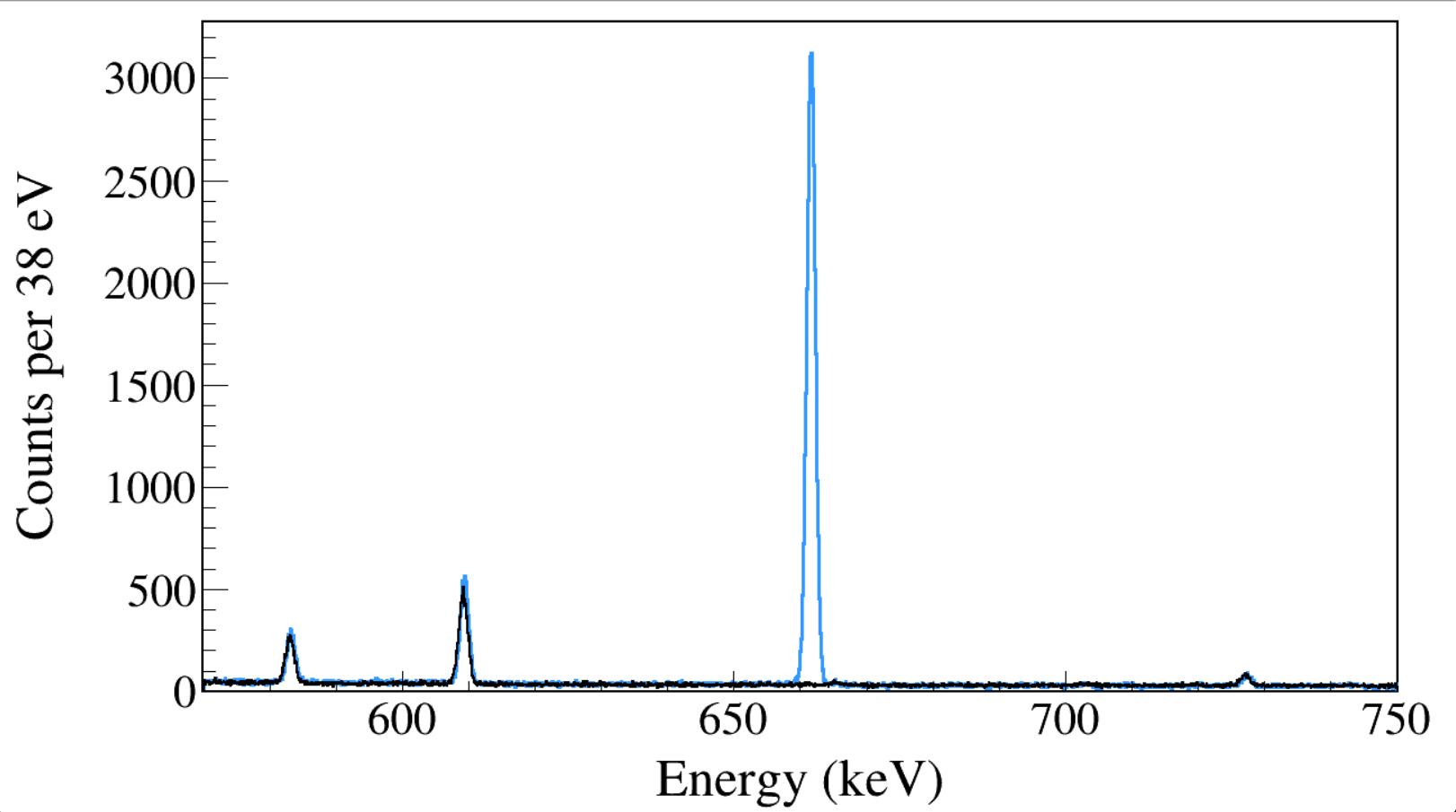 [Speaker Notes: TFile *_file0 = TFile::Open("F:/e21010/pxct/run0200_0201_0202_LEGe_MSD26_137Cs_M4038_inChamber_vacuum_North_16mm_South_12mm_away_window1.5us_CFDdelay_adjusted_cal.root");

TCanvas* canvaspeak = new TCanvas("canvaspeak", "canvaspeak", 1300, 750);//建立画布
canvaspeak->cd();//进入画布
canvaspeak->SetTopMargin(0.025);
canvaspeak->SetRightMargin(0.04);
canvaspeak->SetLeftMargin(0.14);
canvaspeak->SetBottomMargin(0.15);
canvaspeak->SetFrameLineWidth(2);

hsouth_e->SetLineWidth(3);
//hsouth_e->Rebin(2);
hsouth_e->SetLineColor(kAzure+1);
hsouth_e->SetStats(0);
hsouth_e->SetTitle("");
hsouth_e->GetXaxis()->SetTitle("Energy (keV)");//轴名
hsouth_e->GetYaxis()->SetTitle("Counts per 38 eV");//轴名
hsouth_e->GetXaxis()->CenterTitle();//居中
hsouth_e->GetYaxis()->CenterTitle();//居中
hsouth_e->GetXaxis()->SetLabelFont(132);//坐标字体
hsouth_e->GetYaxis()->SetLabelFont(132);//坐标字体
hsouth_e->GetXaxis()->SetLabelSize(0.06);
hsouth_e->GetYaxis()->SetLabelSize(0.06);
hsouth_e->GetXaxis()->SetTitleFont(132);//轴名字体
hsouth_e->GetYaxis()->SetTitleFont(132);//轴名字体
hsouth_e->GetXaxis()->SetTitleOffset(1.0);//轴名偏移
hsouth_e->GetYaxis()->SetTitleOffset(1.0);//轴名偏移
hsouth_e->GetXaxis()->SetTitleSize(0.07);
hsouth_e->GetYaxis()->SetTitleSize(0.07);
hsouth_e->GetXaxis()->SetNdivisions(505);
hsouth_e->GetYaxis()->SetNdivisions(510);
hsouth_e->GetXaxis()->SetRangeUser(570,750);
//hsouth_e->GetYaxis()->SetRangeUser(1,20000);
hsouth_e->GetYaxis()->SetTickLength(0.02);
hsouth_e->Draw("hist");
gPad->RedrawAxis();
//gPad->SetLogy();

TFile *_file1 = TFile::Open("F:/e21010/pxct/run0233_LEGe_XtRa_Room_background_XtRa_12mm_away_window1us_for_background_subtraction_cal.root");
tree->SetLineWidth(2);
tree->SetLineColor(1);
tree->Draw("south_e","south_e>0&&south_t<13444573175807","same");]
Run Time: 126712401287603 ns
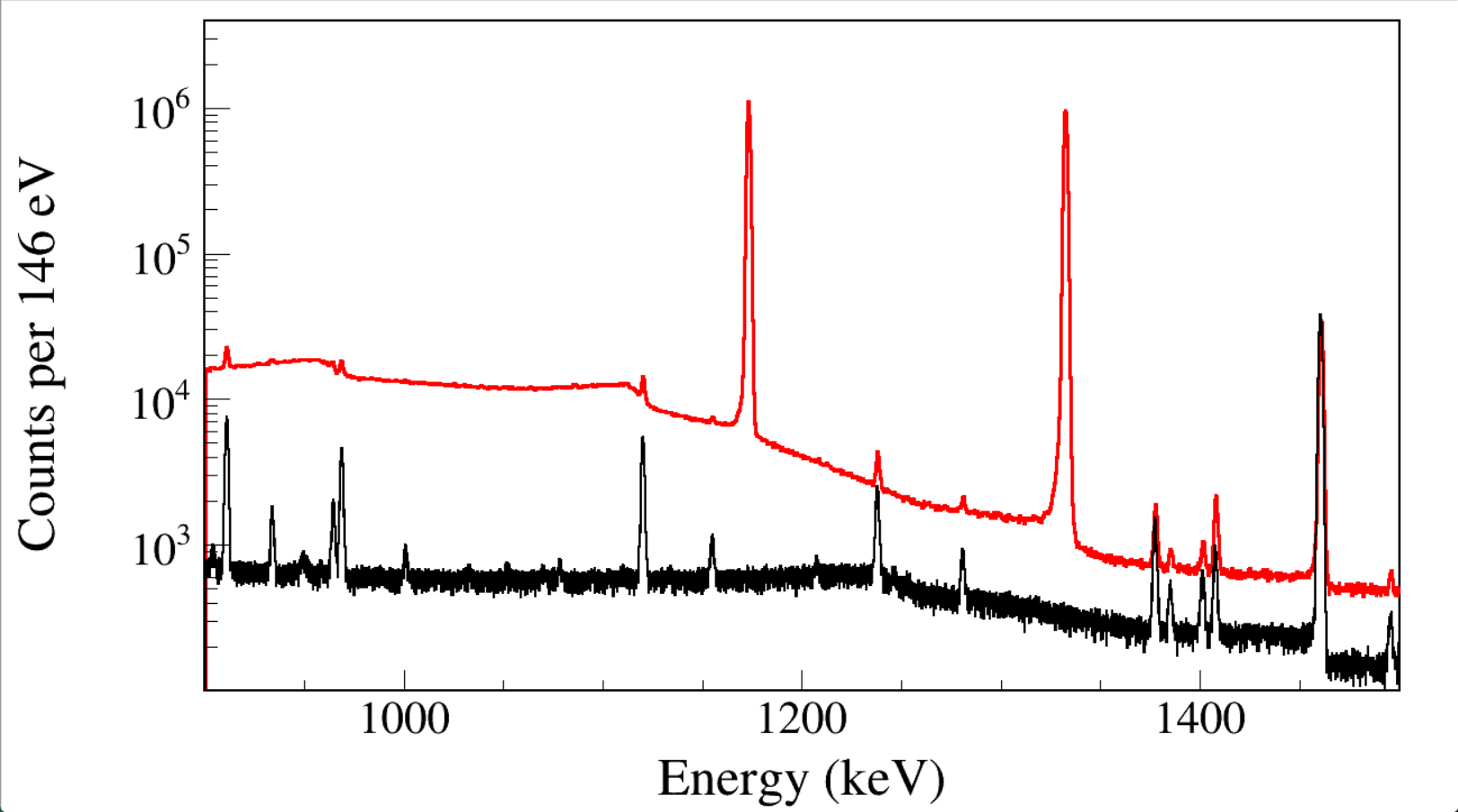 1173
60Co
1332
60Co
1461
40K
[Speaker Notes: TFile *_file0 = TFile::Open("F:/e21010/pxct/run0216_0217_0218_LEGe_XtRa_MSD26_60Co_I7281_inChamber_vacuum_XtRa_12mm_away_window1us_CFDdelay_adjusted_AnalogGain1.0_cal.root");

TCanvas* canvaspeak = new TCanvas("canvaspeak", "canvaspeak", 1300, 750);//建立画布
canvaspeak->cd();//进入画布
canvaspeak->SetTopMargin(0.025);
canvaspeak->SetRightMargin(0.04);
canvaspeak->SetLeftMargin(0.14);
canvaspeak->SetBottomMargin(0.15);
canvaspeak->SetFrameLineWidth(2);

hnorth_e->SetLineWidth(3);
//hnorth_e->Rebin(2);
hnorth_e->SetLineColor(kRed);
hnorth_e->SetStats(0);
hnorth_e->SetTitle("");
hnorth_e->GetXaxis()->SetTitle("Energy (keV)");//轴名
hnorth_e->GetYaxis()->SetTitle("Counts per 146 eV");//轴名
hnorth_e->GetXaxis()->CenterTitle();//居中
hnorth_e->GetYaxis()->CenterTitle();//居中
hnorth_e->GetXaxis()->SetLabelFont(132);//坐标字体
hnorth_e->GetYaxis()->SetLabelFont(132);//坐标字体
hnorth_e->GetXaxis()->SetLabelSize(0.06);
hnorth_e->GetYaxis()->SetLabelSize(0.06);
hnorth_e->GetXaxis()->SetTitleFont(132);//轴名字体
hnorth_e->GetYaxis()->SetTitleFont(132);//轴名字体
hnorth_e->GetXaxis()->SetTitleOffset(1.0);//轴名偏移
hnorth_e->GetYaxis()->SetTitleOffset(1.0);//轴名偏移
hnorth_e->GetXaxis()->SetTitleSize(0.07);
hnorth_e->GetYaxis()->SetTitleSize(0.07);
hnorth_e->GetXaxis()->SetNdivisions(505);
hnorth_e->GetYaxis()->SetNdivisions(510);
hnorth_e->GetXaxis()->SetRangeUser(900,1500);
hnorth_e->GetYaxis()->SetRangeUser(100,4e6);
hnorth_e->GetYaxis()->SetTickLength(0.02);
hnorth_e->Draw("hist");
gPad->RedrawAxis();
gPad->SetLogy();

TFile *_file1 = TFile::Open("F:/e21010/pxct/run0233_LEGe_XtRa_Room_background_XtRa_12mm_away_window1us_for_background_subtraction_cal.root");
tree->SetLineWidth(2);
tree->SetLineColor(1);
tree->Draw("north_e","north_e>0&&north_t<126712401287603","same");]
Run Time: 126712401287603 ns
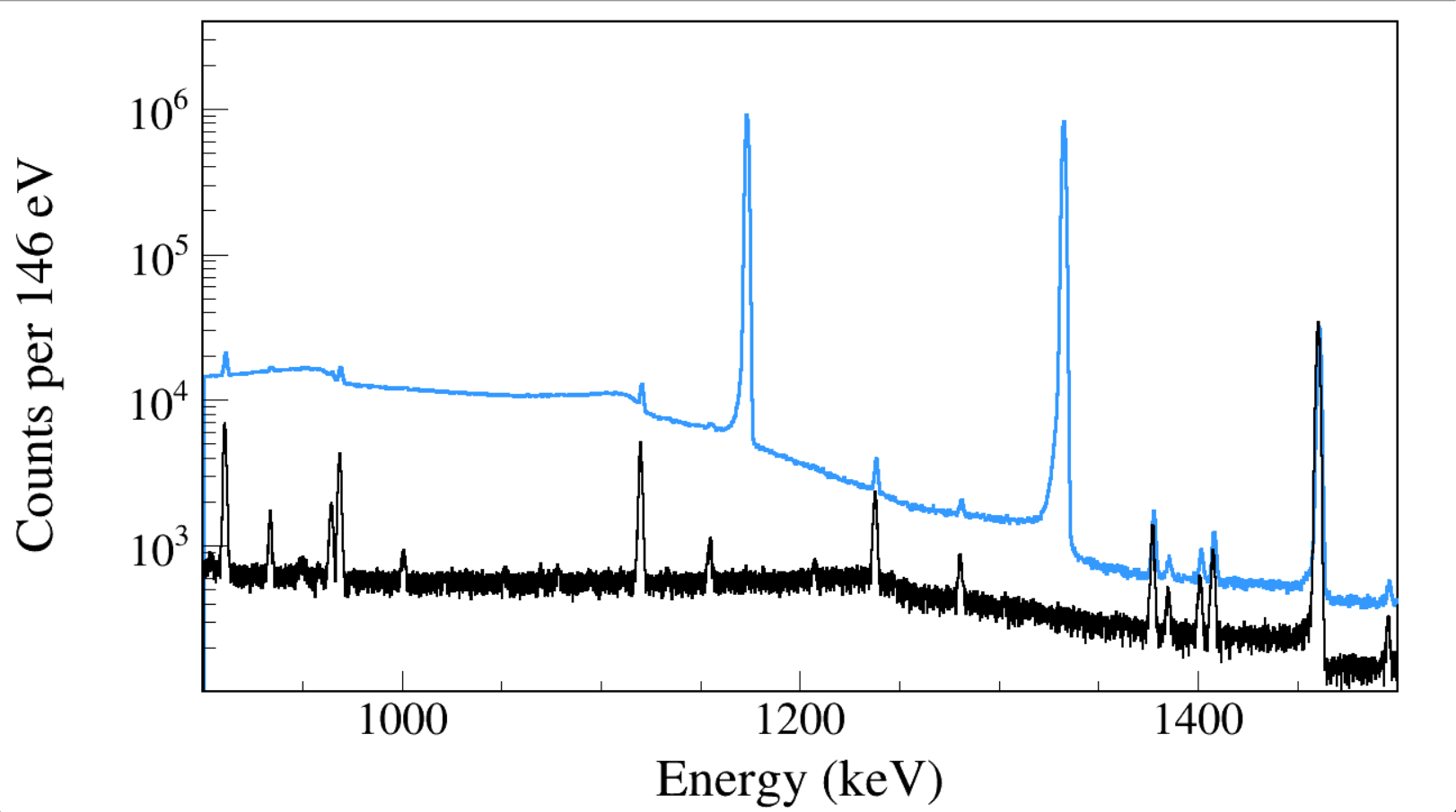 1173
60Co
1332
60Co
1461
40K
[Speaker Notes: TFile *_file0 = TFile::Open("F:/e21010/pxct/run0216_0217_0218_LEGe_XtRa_MSD26_60Co_I7281_inChamber_vacuum_XtRa_12mm_away_window1us_CFDdelay_adjusted_AnalogGain1.0_cal.root");

TCanvas* canvaspeak = new TCanvas("canvaspeak", "canvaspeak", 1300, 750);//建立画布
canvaspeak->cd();//进入画布
canvaspeak->SetTopMargin(0.025);
canvaspeak->SetRightMargin(0.04);
canvaspeak->SetLeftMargin(0.14);
canvaspeak->SetBottomMargin(0.15);
canvaspeak->SetFrameLineWidth(2);

hsouth_e->SetLineWidth(3);
//hsouth_e->Rebin(2);
hsouth_e->SetLineColor(kAzure+1);
hsouth_e->SetStats(0);
hsouth_e->SetTitle("");
hsouth_e->GetXaxis()->SetTitle("Energy (keV)");//轴名
hsouth_e->GetYaxis()->SetTitle("Counts per 146 eV");//轴名
hsouth_e->GetXaxis()->CenterTitle();//居中
hsouth_e->GetYaxis()->CenterTitle();//居中
hsouth_e->GetXaxis()->SetLabelFont(132);//坐标字体
hsouth_e->GetYaxis()->SetLabelFont(132);//坐标字体
hsouth_e->GetXaxis()->SetLabelSize(0.06);
hsouth_e->GetYaxis()->SetLabelSize(0.06);
hsouth_e->GetXaxis()->SetTitleFont(132);//轴名字体
hsouth_e->GetYaxis()->SetTitleFont(132);//轴名字体
hsouth_e->GetXaxis()->SetTitleOffset(1.0);//轴名偏移
hsouth_e->GetYaxis()->SetTitleOffset(1.0);//轴名偏移
hsouth_e->GetXaxis()->SetTitleSize(0.07);
hsouth_e->GetYaxis()->SetTitleSize(0.07);
hsouth_e->GetXaxis()->SetNdivisions(505);
hsouth_e->GetYaxis()->SetNdivisions(510);
hsouth_e->GetXaxis()->SetRangeUser(900,1500);
hsouth_e->GetYaxis()->SetRangeUser(100,4e6);
hsouth_e->GetYaxis()->SetTickLength(0.02);
hsouth_e->Draw("hist");
gPad->RedrawAxis();
gPad->SetLogy();

TFile *_file1 = TFile::Open("F:/e21010/pxct/run0233_LEGe_XtRa_Room_background_XtRa_12mm_away_window1us_for_background_subtraction_cal.root");
tree->SetLineWidth(2);
tree->SetLineColor(1);
tree->Draw("south_e","south_e>0&&south_t<126712401287603","same");]
Run Time: 124512211965269 ns
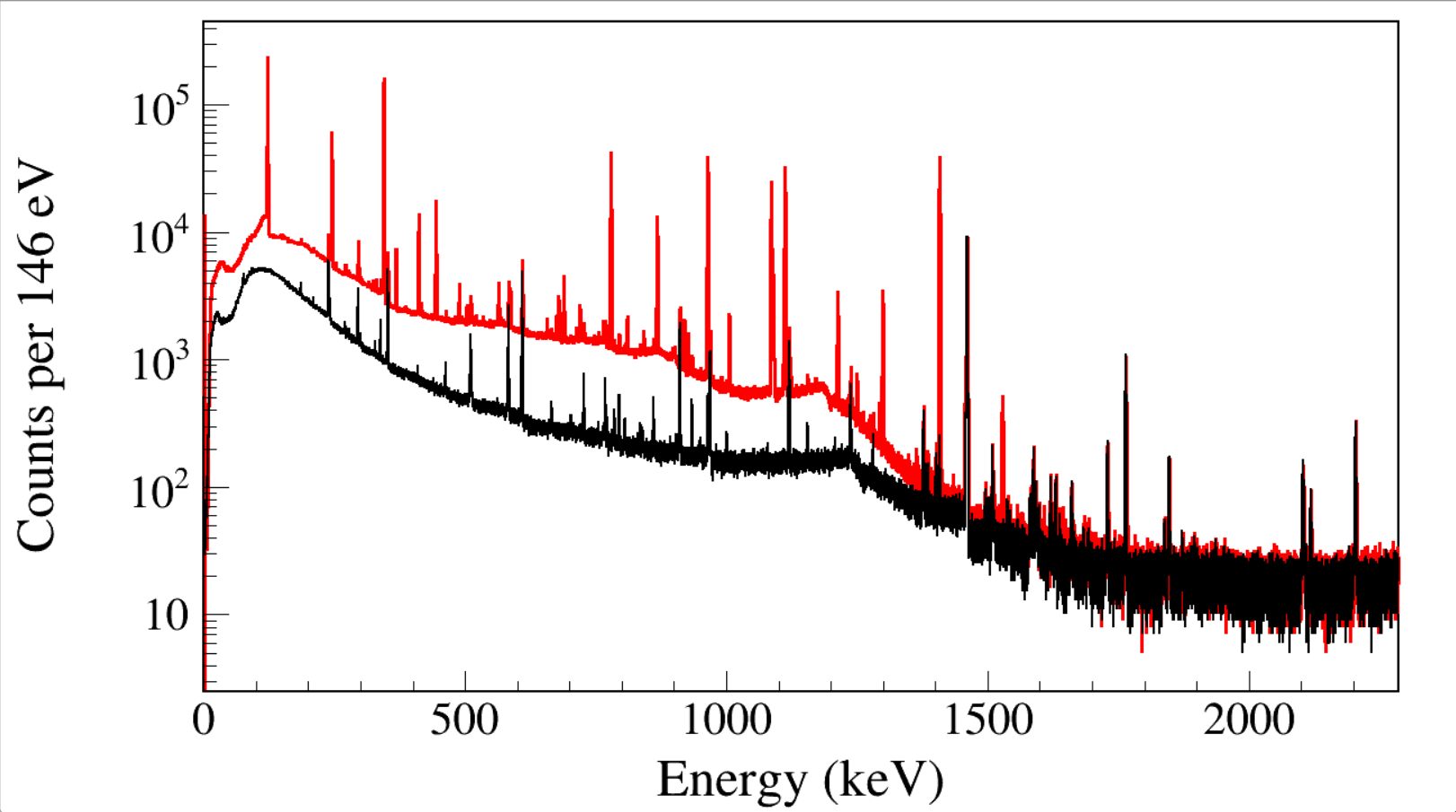 [Speaker Notes: TFile *_file0 = TFile::Open("F:/e21010/pxct/run0228_0229_0230_LEGe_XtRa_MSD26_152Eu_Z2707_inChamber_vacuum_XtRa_12mm_away_window1us_XtRaCFDdelay_0.2us_for_efficiency_cal.root");

TCanvas* canvaspeak = new TCanvas("canvaspeak", "canvaspeak", 1300, 750);//建立画布
canvaspeak->cd();//进入画布
canvaspeak->SetTopMargin(0.025);
canvaspeak->SetRightMargin(0.04);
canvaspeak->SetLeftMargin(0.14);
canvaspeak->SetBottomMargin(0.15);
canvaspeak->SetFrameLineWidth(2);

hnorth_e->SetLineWidth(3);
//hnorth_e->Rebin(2);
hnorth_e->SetLineColor(kRed);
hnorth_e->SetStats(0);
hnorth_e->SetTitle("");
hnorth_e->GetXaxis()->SetTitle("Energy (keV)");//轴名
hnorth_e->GetYaxis()->SetTitle("Counts per 38 eV");//轴名
hnorth_e->GetXaxis()->CenterTitle();//居中
hnorth_e->GetYaxis()->CenterTitle();//居中
hnorth_e->GetXaxis()->SetLabelFont(132);//坐标字体
hnorth_e->GetYaxis()->SetLabelFont(132);//坐标字体
hnorth_e->GetXaxis()->SetLabelSize(0.06);
hnorth_e->GetYaxis()->SetLabelSize(0.06);
hnorth_e->GetXaxis()->SetTitleFont(132);//轴名字体
hnorth_e->GetYaxis()->SetTitleFont(132);//轴名字体
hnorth_e->GetXaxis()->SetTitleOffset(1.0);//轴名偏移
hnorth_e->GetYaxis()->SetTitleOffset(1.0);//轴名偏移
hnorth_e->GetXaxis()->SetTitleSize(0.07);
hnorth_e->GetYaxis()->SetTitleSize(0.07);
hnorth_e->GetXaxis()->SetNdivisions(505);
hnorth_e->GetYaxis()->SetNdivisions(510);
//hnorth_e->GetXaxis()->SetRangeUser(900,1500);
//hnorth_e->GetYaxis()->SetRangeUser(100,4e6);
hnorth_e->GetYaxis()->SetTickLength(0.02);
hnorth_e->Draw("hist");
gPad->RedrawAxis();
gPad->SetLogy();

TFile *_file1 = TFile::Open("F:/e21010/pxct/run0233_LEGe_XtRa_Room_background_XtRa_12mm_away_window1us_for_background_subtraction_cal.root");
tree->SetLineWidth(2);
tree->SetLineColor(1);
tree->Draw("north_e","north_e>0&&north_t<124512211965269","same");]
Run Time: 124512211965269 ns
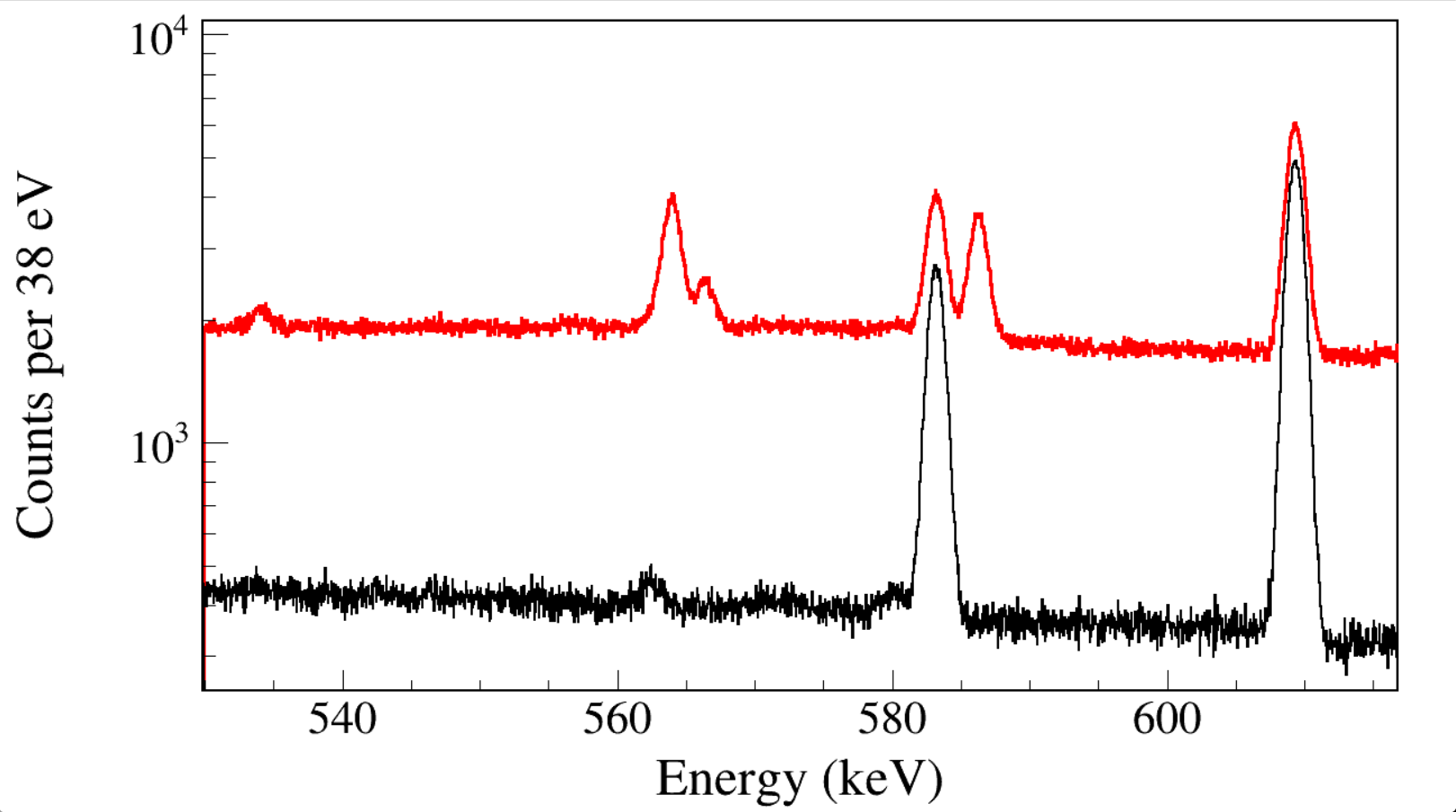 583
208Pb
564
152Sm
586
152Gd
566
152Sm
563
228Th
[Speaker Notes: TFile *_file0 = TFile::Open("F:/e21010/pxct/run0228_0229_0230_LEGe_XtRa_MSD26_152Eu_Z2707_inChamber_vacuum_XtRa_12mm_away_window1us_XtRaCFDdelay_0.2us_for_efficiency_cal.root");

TCanvas* canvaspeak = new TCanvas("canvaspeak", "canvaspeak", 1300, 750);//建立画布
canvaspeak->cd();//进入画布
canvaspeak->SetTopMargin(0.025);
canvaspeak->SetRightMargin(0.04);
canvaspeak->SetLeftMargin(0.14);
canvaspeak->SetBottomMargin(0.15);
canvaspeak->SetFrameLineWidth(2);

hnorth_e->SetLineWidth(3);
//hnorth_e->Rebin(2);
hnorth_e->SetLineColor(kRed);
hnorth_e->SetStats(0);
hnorth_e->SetTitle("");
hnorth_e->GetXaxis()->SetTitle("Energy (keV)");//轴名
hnorth_e->GetYaxis()->SetTitle("Counts per 38 eV");//轴名
hnorth_e->GetXaxis()->CenterTitle();//居中
hnorth_e->GetYaxis()->CenterTitle();//居中
hnorth_e->GetXaxis()->SetLabelFont(132);//坐标字体
hnorth_e->GetYaxis()->SetLabelFont(132);//坐标字体
hnorth_e->GetXaxis()->SetLabelSize(0.06);
hnorth_e->GetYaxis()->SetLabelSize(0.06);
hnorth_e->GetXaxis()->SetTitleFont(132);//轴名字体
hnorth_e->GetYaxis()->SetTitleFont(132);//轴名字体
hnorth_e->GetXaxis()->SetTitleOffset(1.0);//轴名偏移
hnorth_e->GetYaxis()->SetTitleOffset(1.0);//轴名偏移
hnorth_e->GetXaxis()->SetTitleSize(0.07);
hnorth_e->GetYaxis()->SetTitleSize(0.07);
hnorth_e->GetXaxis()->SetNdivisions(505);
hnorth_e->GetYaxis()->SetNdivisions(510);
//hnorth_e->GetXaxis()->SetRangeUser(900,1500);
//hnorth_e->GetYaxis()->SetRangeUser(100,4e6);
hnorth_e->GetYaxis()->SetTickLength(0.02);
hnorth_e->Draw("hist");
gPad->RedrawAxis();
gPad->SetLogy();

TFile *_file1 = TFile::Open("F:/e21010/pxct/run0233_LEGe_XtRa_Room_background_XtRa_12mm_away_window1us_for_background_subtraction_cal.root");
tree->SetLineWidth(2);
tree->SetLineColor(1);
tree->Draw("north_e","north_e>0&&north_t<124512211965269","same");]
Run Time: 124512211965269 ns
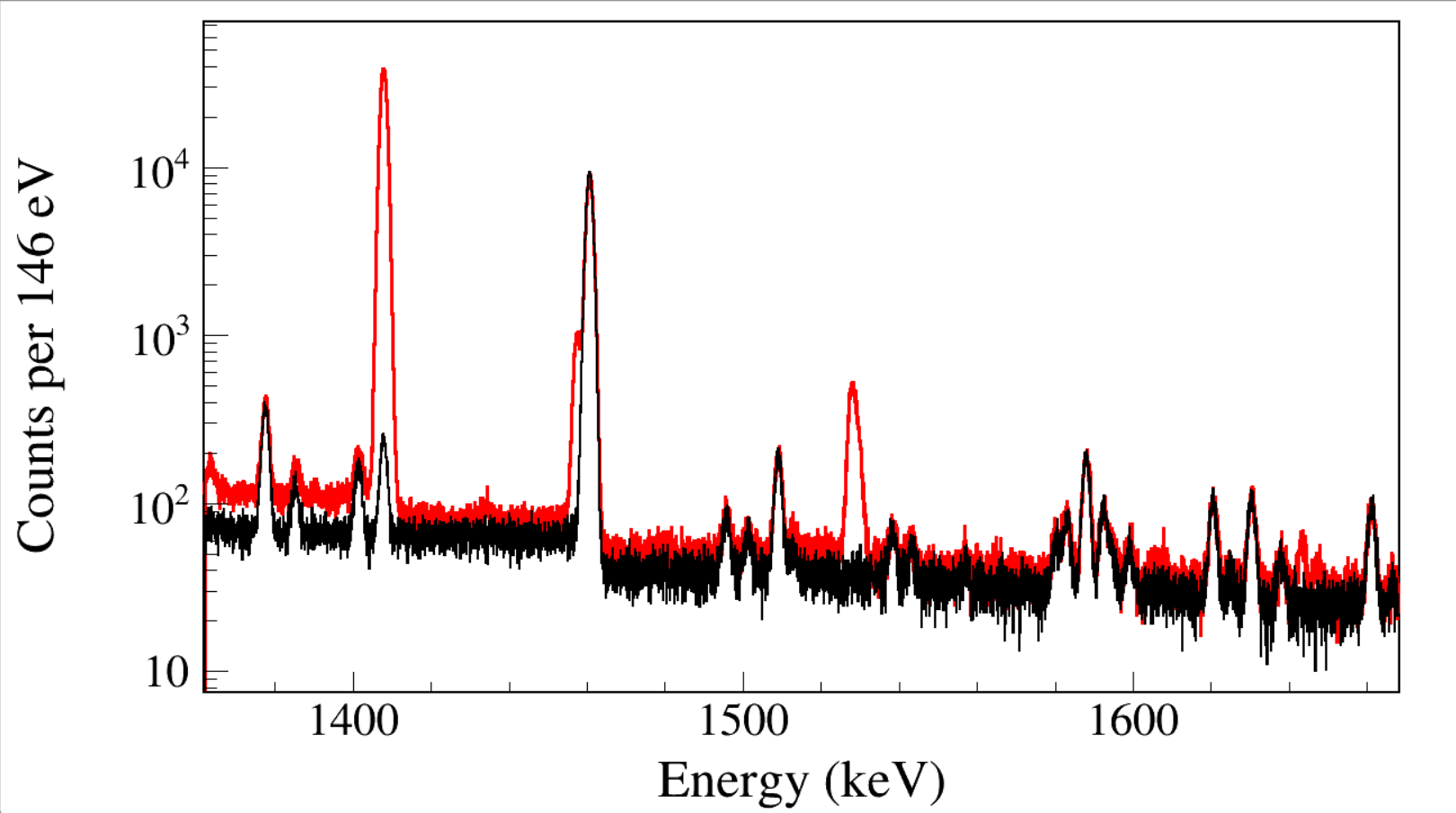 1408
152Sm
1408
214Po
1457
152Sm
1461
40Ar
1528
152Sm
122+1408
152Sm
[Speaker Notes: TFile *_file0 = TFile::Open("F:/e21010/pxct/run0228_0229_0230_LEGe_XtRa_MSD26_152Eu_Z2707_inChamber_vacuum_XtRa_12mm_away_window1us_XtRaCFDdelay_0.2us_for_efficiency_cal.root");

TCanvas* canvaspeak = new TCanvas("canvaspeak", "canvaspeak", 1300, 750);//建立画布
canvaspeak->cd();//进入画布
canvaspeak->SetTopMargin(0.025);
canvaspeak->SetRightMargin(0.04);
canvaspeak->SetLeftMargin(0.14);
canvaspeak->SetBottomMargin(0.15);
canvaspeak->SetFrameLineWidth(2);

hnorth_e->SetLineWidth(3);
//hnorth_e->Rebin(2);
hnorth_e->SetLineColor(kRed);
hnorth_e->SetStats(0);
hnorth_e->SetTitle("");
hnorth_e->GetXaxis()->SetTitle("Energy (keV)");//轴名
hnorth_e->GetYaxis()->SetTitle("Counts per 38 eV");//轴名
hnorth_e->GetXaxis()->CenterTitle();//居中
hnorth_e->GetYaxis()->CenterTitle();//居中
hnorth_e->GetXaxis()->SetLabelFont(132);//坐标字体
hnorth_e->GetYaxis()->SetLabelFont(132);//坐标字体
hnorth_e->GetXaxis()->SetLabelSize(0.06);
hnorth_e->GetYaxis()->SetLabelSize(0.06);
hnorth_e->GetXaxis()->SetTitleFont(132);//轴名字体
hnorth_e->GetYaxis()->SetTitleFont(132);//轴名字体
hnorth_e->GetXaxis()->SetTitleOffset(1.0);//轴名偏移
hnorth_e->GetYaxis()->SetTitleOffset(1.0);//轴名偏移
hnorth_e->GetXaxis()->SetTitleSize(0.07);
hnorth_e->GetYaxis()->SetTitleSize(0.07);
hnorth_e->GetXaxis()->SetNdivisions(505);
hnorth_e->GetYaxis()->SetNdivisions(510);
//hnorth_e->GetXaxis()->SetRangeUser(900,1500);
//hnorth_e->GetYaxis()->SetRangeUser(100,4e6);
hnorth_e->GetYaxis()->SetTickLength(0.02);
hnorth_e->Draw("hist");
gPad->RedrawAxis();
gPad->SetLogy();

TFile *_file1 = TFile::Open("F:/e21010/pxct/run0233_LEGe_XtRa_Room_background_XtRa_12mm_away_window1us_for_background_subtraction_cal.root");
tree->SetLineWidth(2);
tree->SetLineColor(1);
tree->Draw("north_e","north_e>0&&north_t<124512211965269","same");]
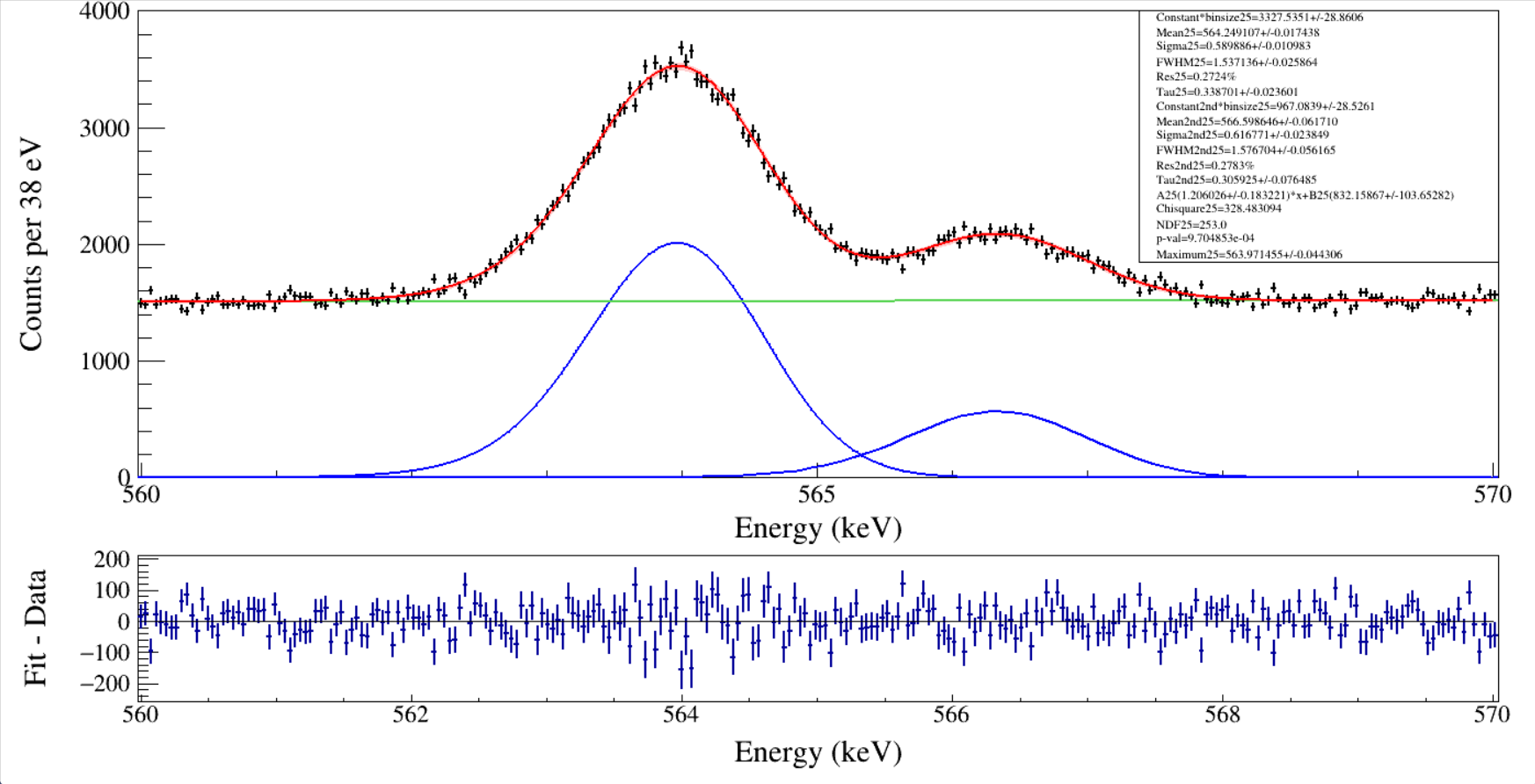 run0228_0229_0230_LEGe_XtRa_MSD26_152Eu_Z2707_inChamber_vacuum_XtRa_12mm_away_window1us_XtRaCFDdelay_0.2us_for_efficiency_cal.root
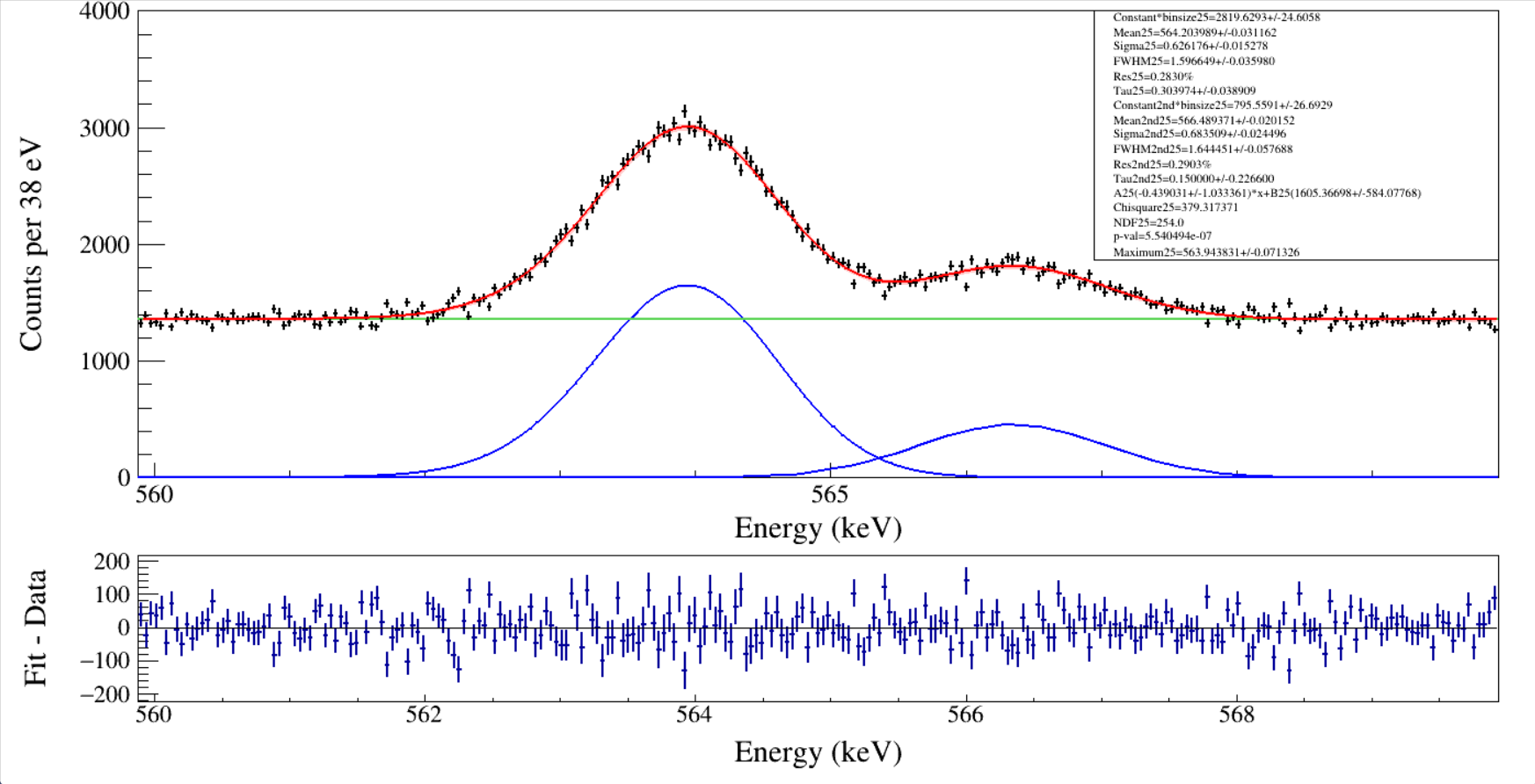 [Speaker Notes: #include <iostream>
#include <fstream>
//#include <iomanip.h>
#include <math.h>
#include <time.h>
#include <map>
#include <TROOT.h>
#include <TSystem.h>
#include <TCutG.h>
#include "TChain.h"
#include "TStyle.h"
#include "TLine.h"
#include "TCanvas.h"
#include "TEllipse.h"
#include "TString.h"
#include "TGraph.h"
#include "TGraphErrors.h"
#include "TSpectrum.h"
#include "TVirtualFitter.h"
#include "TFitResult.h"
#include "TFitResultPtr.h"
#include "TMatrixDSymfwd.h"
#include "TRandom.h"
#include "TFile.h"
#include "TTree.h"
#include "TH1.h"
#include "TH1D.h"
#include "TH2.h"
#include "TF1.h"
#include "TMath.h"
#include "TPaveText.h"
#include "TPad.h"
#include "TAxis.h"
#include "TClass.h"
#include "TMatrixD.h"
#include "TVectorD.h"
#include "string.h"
#include "stdlib.h"
#include "stdio.h"
#include "TLegend.h"
using namespace std;
void peakfit_gausnerfcpol1_band_doublepeak_pxct() // get histogram and EMG fit two peaks
{
	const int ID1 = 0;// i=ID1//which detector
	const int ID2 = 0;// i<=ID2// modify which detector
	double binwidth;
	double fitrange_min = 0, fitrange_max = 0;
	double histomin = 0, histomax = 0, histoNbins = 0;
	int minbin = 0, maxbin = 0;
	float Eg, Eg2nd, gaplow = 70., gaphigh = 70.;//fitting range随分辨不同调整
	int i, ii, jj, ibin;
	char paraprint[300], histo_name[300], hfit_name[300], tempname[300];
	TH1D* histo[ID2 + 1];//TH1D peak search+gauss fit, create histograms
	int fit_Nbins;
	const int peaknum = 50;//search peak numbers, modify
	TGraph* graph_residual[ID2 + 1];//create graphs
	TF1* fEMG[peaknum];//create function
	TF1* p[peaknum], * p2[peaknum], * g[peaknum], * b[peaknum], * g2[peaknum];
	Double_t peakx[peaknum], peakxerr[peaknum];
	Double_t peakx2nd[peaknum], peakx2nderr[peaknum];
	Double_t peaky[peaknum], peakyerr[peaknum];
	Double_t constant[peaknum], constant_err[peaknum];
	Double_t sig[peaknum], sig_err[peaknum];
	Double_t tau[peaknum], tau_err[peaknum];
	Double_t mean[peaknum], mean_err[peaknum];
	Double_t FWHM[peaknum], FWHM_err[peaknum];
	Double_t constant2nd[peaknum], constant2nd_err[peaknum];
	Double_t sig2nd[peaknum], sig2nd_err[peaknum];
	Double_t tau2nd[peaknum], tau2nd_err[peaknum];
	Double_t mean2nd[peaknum], mean2nd_err[peaknum];
	Double_t FWHM2nd[peaknum], FWHM2nd_err[peaknum];
	double inflation_factor = 1.0;
	TH1D* h_confidence_interval[ID2 + 1][peaknum];
	TCanvas* canvaspeak[ID2 + 1][peaknum];
	char pathname[150];
	char filename[150];
	sprintf(pathname, "%s", "F:/e21010/pxct/");
	sprintf(filename, "%s%s", pathname, "lower_bounds.dat");
	ifstream infilelowerbounds(filename, ios::in);
	sprintf(filename, "%s%s", pathname, "upper_bounds.dat");
	ifstream infileupperbounds(filename, ios::in);
	double par[peaknum][10], par_err[peaknum][10];
	double parChi[peaknum], parNDF[peaknum], p_value[peaknum];
	double lower_search_bound[ID2 + 1][peaknum], upper_search_bound[ID2 + 1][peaknum];

	for (i = ID1; i <= ID2; i++)//which detector no need to change
	{
		for (ii = 0; ii < peaknum; ii++)//which peak
		{
			lower_search_bound[i][ii] = 0;
			upper_search_bound[i][ii] = 30000;
		}
	}
	lower_search_bound[0][0] = 5;	upper_search_bound[0][0] = 7; //55Fe 5.9 and 6.5 LEGe
	lower_search_bound[0][1] = 6;	upper_search_bound[0][1] = 7; //55Fe 6.5 LEGe
	lower_search_bound[0][2] = 119;	upper_search_bound[0][2] = 124; //152Eu 122 LEGe
	lower_search_bound[0][3] = 44;	upper_search_bound[0][3] = 46; //152Eu 45.3 and 45.4 LEGe
	lower_search_bound[0][4] = 58;	upper_search_bound[0][4] = 61; //241Am 59.5 LEGe
	lower_search_bound[0][5] = 25;	upper_search_bound[0][5] = 27; //241Am 26.3 LEGe
	lower_search_bound[0][6] = 38;	upper_search_bound[0][6] = 43; //152Eu 40.1 and 39.5 LEGe
	lower_search_bound[0][7] = 32;	upper_search_bound[0][7] = 34; //241Am 33.2 LEGe
	lower_search_bound[0][8] = 12;	upper_search_bound[0][8] = 14; //241Am 13.9 and 13.8 LEGe
	lower_search_bound[0][9] = 119;	upper_search_bound[0][9] = 125; //152Eu 122 XtRa
	lower_search_bound[0][10] = 335;	upper_search_bound[0][10] = 350; //152Eu 344 XtRa
	lower_search_bound[0][11] = 1296;	upper_search_bound[0][11] = 1302; //152Eu 1299 XtRa
	lower_search_bound[0][12] = 5440;	upper_search_bound[0][12] = 5500; //241Am 5486 MSD26
	lower_search_bound[0][13] = 11.6;	upper_search_bound[0][13] = 12.2; //241Am 11.89 LEGe
	lower_search_bound[0][14] = 1405;	upper_search_bound[0][14] = 1411; //152Eu 1408 XtRa
	lower_search_bound[0][15] = 3100;	upper_search_bound[0][15] = 3200; //148Gd 3183 MSD26
	lower_search_bound[0][16] = 241;	upper_search_bound[0][16] = 246; //152Eu 245 XtRa
	lower_search_bound[0][17] = 409;	upper_search_bound[0][17] = 415; //152Eu 411 XtRa
	lower_search_bound[0][18] = 441;	upper_search_bound[0][18] = 447; //152Eu 444 XtRa
	lower_search_bound[0][19] = 776;	upper_search_bound[0][19] = 782; //152Eu 779 XtRa
	lower_search_bound[0][20] = 863;	upper_search_bound[0][20] = 870; //152Eu 867 XtRa
	lower_search_bound[0][21] = 960;	upper_search_bound[0][21] = 968; //152Eu 964 XtRa
	lower_search_bound[0][22] = 1109;	upper_search_bound[0][22] = 1115; //152Eu 1112 XtRa
	lower_search_bound[0][23] = -1000;	upper_search_bound[0][23] = 1000; //241Am Timing LEGe-MSD
	lower_search_bound[0][24] = 483;	upper_search_bound[0][24] = 493; //152Eu 489 XtRa
	lower_search_bound[0][25] = 560;	upper_search_bound[0][25] = 568; //152Eu 564 XtRa
	lower_search_bound[0][26] = 585;	upper_search_bound[0][26] = 588; //152Eu 586 XtRa
	lower_search_bound[0][27] = 683;	upper_search_bound[0][27] = 693; //152Eu 689 XtRa
	lower_search_bound[0][28] = 1002;	upper_search_bound[0][28] = 1008; //152Eu 1005 XtRa
	lower_search_bound[0][29] = 1209;	upper_search_bound[0][29] = 1216; //152Eu 1213 XtRa
	lower_search_bound[0][30] = 1524;	upper_search_bound[0][30] = 1532; //152Eu 1528 XtRa
	lower_search_bound[0][31] = 1169;	upper_search_bound[0][31] = 1177; //60Co 1173.228 XtRa
	lower_search_bound[0][32] = 1327;	upper_search_bound[0][32] = 1337; //60Co 1332.501 XtRa
	lower_search_bound[0][33] = 2500;	upper_search_bound[0][33] = 2510; //60Co sum peak XtRa
	lower_search_bound[0][34] = 1080;	upper_search_bound[0][34] = 1092; //152Eu 1085 XtRa


	for (i = ID1; i <= ID2; i++)//which detector no need to change
	{
		for (ii = 0; ii < peaknum; ii++)//which peak
		{
			cout << lower_search_bound[i][ii] << "	";
			cout << upper_search_bound[i][ii] << "	";
		}
		cout << endl;
	}

	sprintf(filename, "%s%s", pathname, "peakpara.dat");
	ofstream outfile(filename, ios::out);
	//sprintf(filename, "%s%s", pathname, "run0228_0229_0230_LEGe_XtRa_MSD26_152Eu_Z2707_inChamber_vacuum_XtRa_12mm_away_window1us_XtRaCFDdelay_0.2us_for_efficiency_cal.root"); // modify
	sprintf(filename, "%s%s", pathname, "run0228_0229_0230_LEGe_XtRa_MSD26_152Eu_Z2707_inChamber_vacuum_XtRa_12mm_away_window1us_XtRaCFDdelay_0.2us_for_efficiency_cal_North_bkgsubtracted.root"); // modify
	TFile* fin = new TFile(filename);//after this statement, you can use any ROOT command1 for this rootfile
	cout << filename << endl;

	for (i = ID1; i <= ID2; i++)//which detector no need to change
	{
		sprintf(histo_name, "%s", "hnorth_e_pure"); // modify
		//sprintf(histo_name, "%s", "hsouth_e"); // modify
		histo[i] = (TH1D*)fin->Get(histo_name); //Get spectrum
		histo[i]->Rebin(1);
		histo[i]->Sumw2(kFALSE);
		histo[i]->SetBinErrorOption(TH1::kPoisson);
		binwidth = histo[i]->GetBinWidth(1);
	}

	for (i = ID1; i <= ID2; i++) // no need to change
	{
		for (ii = 25; ii <= 25; ii++)// modify which peak in one detector =0<=13
		{
			sprintf(hfit_name, "%s%d%s%d", histo_name, i, "_peak", ii);
			canvaspeak[i][ii] = new TCanvas(hfit_name, hfit_name, 1400, 740);//建立画布
			canvaspeak[i][ii]->cd();//进入画布
			// 			canvaspeak[i][ii]->SetTopMargin(0.02);
			// 			canvaspeak[i][ii]->SetRightMargin(0.03);
			// 			canvaspeak[i][ii]->SetLeftMargin(0.09);
			// 			canvaspeak[i][ii]->SetBottomMargin(0.13);
			TPad* pad1 = new TPad("pad1", "The pad 70% of the height", 0.0, 0.3, 1.0, 1.0);
			// xlow, ylow, xup, yup
			TPad* pad2 = new TPad("pad2", "The pad 30% of the height", 0.0, 0.0, 1.0, 0.3);

			// Set margins for pad1
			pad1->SetTopMargin(0.02);  // relative to pad1 height
			pad1->SetBottomMargin(0.13); // no bottom margin
			pad1->SetLeftMargin(0.09);  // relative to pad1 width
			pad1->SetRightMargin(0.025); // relative to pad1 width

			// Set margins for pad2
			pad2->SetTopMargin(0.03);    // no top margin
			pad2->SetBottomMargin(0.35); // relative to pad2 height
			pad2->SetLeftMargin(0.09);    // relative to pad2 width
			pad2->SetRightMargin(0.025);   // relative to pad2 width

			pad1->Draw();
			pad1->cd();

			//gStyle->SetOptTitle(0);

			histo[i]->SetTitle("");//图名
			histo[i]->GetXaxis()->SetTitle("Energy (keV)");//轴名
			sprintf(tempname, "%s%.0f%s", "Counts per ", binwidth * 1000, " eV");
			histo[i]->GetYaxis()->SetTitle(tempname);
			histo[i]->GetXaxis()->CenterTitle();//居中
			histo[i]->GetYaxis()->CenterTitle();//居中
			histo[i]->GetXaxis()->SetLabelFont(132);//坐标字体
			histo[i]->GetYaxis()->SetLabelFont(132);//坐标字体
			histo[i]->GetXaxis()->SetLabelSize(0.05);
			histo[i]->GetYaxis()->SetLabelSize(0.05);
			histo[i]->GetXaxis()->SetTitleFont(132);//轴名字体
			histo[i]->GetYaxis()->SetTitleFont(132);//轴名字体
			histo[i]->GetXaxis()->SetTitleOffset(1.0);//轴名偏移
			histo[i]->GetYaxis()->SetTitleOffset(0.7);//轴名偏移
			histo[i]->GetXaxis()->SetTitleSize(0.06);
			histo[i]->GetYaxis()->SetTitleSize(0.06);
			histo[i]->GetYaxis()->SetNdivisions(505);
			histo[i]->GetYaxis()->SetTickLength(0.02);
			histo[i]->SetLineWidth(2);
			histo[i]->SetStats(0);
			histo[i]->Draw("e");

			peaky[ii] = 0; peakx[ii] = 0; sig[ii] = 0; tau[ii] = 0; mean[ii] = 0; FWHM[ii] = 0; FWHM2nd[ii] = 0;
			histo[i]->GetXaxis()->SetRangeUser(lower_search_bound[i][ii], upper_search_bound[i][ii]);
			peaky[ii] = histo[i]->GetMaximum();
			peakx[ii] = histo[i]->GetBinCenter(histo[i]->GetMaximumBin());
			cout << "	MaxX = " << peakx[ii] << "	MaxY = " << peaky[ii] << endl;
			if (ii == 0) { gaplow = 0.5; gaphigh = 0.4; Eg = 5895; Eg2nd = 6490; }//55Fe 5.9 and 6.5 LEGe
			if (ii == 2) { gaplow = 1.4; gaphigh = 1.4; Eg = 121.7817; }//152Eu 122 LEGe
			if (ii == 4) { gaplow = 1.0; gaphigh = 1.0; Eg = 59.541; }//241Am	59.5 LEGe
			if (ii == 5) { gaplow = 0.8; gaphigh = 0.8; Eg = 26.345; }//241Am 26.3 LEGe
			if (ii == 7) { gaplow = 0.7; gaphigh = 0.7; Eg = 33.196; }//241Am 33.2 LEGe
			if (ii == 9) { gaplow = 2.1; gaphigh = 2.1; Eg = 121.7817; }//152Eu 122 XtRa
			if (ii == 10) { gaplow = 2.5; gaphigh = 2.5; Eg = 344.2785; }//152Eu 344 XtRa
			if (ii == 11) { gaplow = 3.2; gaphigh = 3.0; Eg = 1299.1420; }//152Eu 1299 XtRa
			if (ii == 12) { gaplow = 120; gaphigh = 90; Eg = 5486; }//241Am 5486 MSD26
			if (ii == 13) { gaplow = 0.4; gaphigh = 0.4; Eg = 11.89; }//241Am 11.89 LEGe
			if (ii == 14) { gaplow = 3.5; gaphigh = 3.5; Eg = 1408.013; }//152Eu 1408 XtRa
			if (ii == 15) { gaplow = 100; gaphigh = 60; Eg = 3182.69; }//148Gd 3183 MSD26
			if (ii == 16) { gaplow = 2.0; gaphigh = 2.1; Eg = 244.6974; }//152Eu 245 XtRa
			if (ii == 17) { gaplow = 2.5; gaphigh = 2.5; Eg = 411.1165; }//152Eu 411 XtRa
			if (ii == 18) { gaplow = 2.5; gaphigh = 2.5; Eg = 443.9606; }//152Eu 444 XtRa
			if (ii == 19) { gaplow = 2.7; gaphigh = 2.7; Eg = 778.9045; }//152Eu 779 XtRa
			if (ii == 20) { gaplow = 2.7; gaphigh = 2.7; Eg = 867.380; }//152Eu 867 XtRa
			if (ii == 21) { gaplow = 2.9; gaphigh = 2.9; Eg = 964.057; }//152Eu 964 XtRa
			if (ii == 22) { gaplow = 3.2; gaphigh = 3.2; Eg = 1112.076; }//152Eu 1112 XtRa
			if (ii == 23) { gaplow = 300; gaphigh = 1000; Eg = 59.541; }//241Am Timing MSD-LEGe
			if (ii == 24) { gaplow = 2.9; gaphigh = 2.9; Eg = 488.6792; }//152Eu 489 XtRa
			if (ii == 25) { gaplow = 4.0; gaphigh = 6.0; Eg = 563.986; }//152Eu 564 566 XtRa double peak needed
			if (ii == 26) { gaplow = 6.0; gaphigh = 2.8; Eg = 586.2648; }//152Eu 586 XtRa double peak needed//not anymore due to room background 583 subtraction
			if (ii == 27) { gaplow = 2.7; gaphigh = 2.7; Eg = 688.670; }//152Eu 689 XtRa
			if (ii == 28) { gaplow = 2.9; gaphigh = 3.0; Eg = 1005.27; }//152Eu 1005 XtRa
			if (ii == 29) { gaplow = 3.2; gaphigh = 3.3; Eg = 1212.948; }//152Eu 1213 XtRa
			if (ii == 30) { gaplow = 3.8; gaphigh = 5.3; Eg = 1528.10; }//152Eu 1528 XtRa
			if (ii == 31) { gaplow = 4.0; gaphigh = 4.0; Eg = 1173.228; } //60Co 1173.228 XtRa
			if (ii == 32) { gaplow = 4.0; gaphigh = 4.0; Eg = 1332.501; } //60Co 1332.501 XtRa
			if (ii == 33) { gaplow = 4.3; gaphigh = 4.3; Eg = 2505.692; } //60Co sum peak XtRa
			if (ii == 34) { gaplow = 3.7; gaphigh = 6.6; Eg = 1085.837; } //152Eu 1085 XtRa

			histomin = histo[i]->GetXaxis()->GetXmin();
			histomax = histo[i]->GetXaxis()->GetXmax();
			histoNbins = histo[i]->GetNbinsX();
			fitrange_min = peakx[ii] - gaplow;
			fitrange_max = peakx[ii] + gaphigh;
			// cout << histomin << "	" << histomax << "	" << histoNbins << endl;
			histo[i]->GetXaxis()->SetRangeUser(fitrange_min, fitrange_max);//zoom the axis
			//cout<<"************"<<peakx[ii]<<"	"<<peaky[ii]<<endl;

			minbin = histo[i]->FindBin(fitrange_min);
			maxbin = histo[i]->FindBin(fitrange_max);
			fit_Nbins = maxbin - minbin + 1; // Don't forget the +1, or you lose the last bin!
			// cout << "minbin = " << minbin << "	maxbin = " << maxbin << "	fit_Nbins = " << fit_Nbins << " fitrange_min = " << fitrange_min << "	fitrange_max = " << fitrange_max << endl;

			ibin = minbin;
			while (histo[i]->GetBinContent(ibin) < (peaky[ii] / 2))
			{
				ibin++;
				if (ibin >= maxbin)break;
			}
			double sigmaguess = 2 * (peakx[ii] - histo[i]->GetBinCenter(ibin)) / 2.355;
			float highcounts = 0, lowcounts = 0;
			for (jj = 0; jj < 10; jj++)
			{
				highcounts += histo[i]->GetBinContent(maxbin - jj);
				lowcounts += histo[i]->GetBinContent(minbin + jj);
			}
			highcounts = highcounts / 10; lowcounts = lowcounts / 10;
			double aguess = (highcounts - lowcounts) / (fitrange_max - fitrange_min);
			double bguess = lowcounts - fitrange_min * aguess;
			cout << "initial guesses= " << aguess << ",	" << bguess << ",	" << sigmaguess << ",	" << peakx[ii] << ",	" << peaky[ii] << endl;
			fEMG[ii] = new TF1("fEMG", "[0]*x+[1]+[2]/2/[3]*exp(0.5*([4]*[4]/([3]*[3]))+(x-[5])/[3])*ROOT::Math::erfc(1/sqrt(2)*([4]/[3]+(x-[5])/[4]))+[6]/2/[7]*exp(0.5*([8]*[8]/([7]*[7]))+(x-[9])/[7])*ROOT::Math::erfc(1/sqrt(2)*([8]/[7]+(x-[9])/[8]))", histomin, histomax);// Sun PRC2021 low-energy tail

			g[ii] = new TF1("g", "gausn", histomin, histomax);// The [2]-N parameter in total is equivalent to the Constant in gausn
			g2[ii] = new TF1("g2", "gausn", histomin, histomax);// The [2]-N parameter in total is equivalent to the Constant in gausn
			p[ii] = new TF1("p", "[0]*x+[1]-[0]*x-[1]+[2]/2/[3]*exp(0.5*([4]*[4]/([3]*[3]))+(x-[5])/[3])*ROOT::Math::erfc(1/sqrt(2)*([4]/[3]+(x-[5])/[4]))", histomin, histomax);//pure peak
			p2[ii] = new TF1("p2", "[0]*x+[1]-[0]*x-[1]+[2]/2/[3]*exp(0.5*([4]*[4]/([3]*[3]))+(x-[5])/[3])*ROOT::Math::erfc(1/sqrt(2)*([4]/[3]+(x-[5])/[4]))", histomin, histomax);//pure peak
			b[ii] = new TF1("b", "[0]*x+[1]", histomin, histomax);//pure bkg

			// 			fEMG[ii]=new TF1("total","[0]*x+[1]+sqrt(3.141592654/2)*[2]/[3]*[4]*exp(0.5*([4]*[4]/([3]*[3]))+(x-[5])/[3])*ROOT::Math::erfc(1/sqrt(2)*([4]/[3]+(x-[5])/[4]))",histomin, histomax);// Glassman PRC2019 low-energy tail
			// 			g[ii]=new TF1("g","gausn",histomin, histomax);// The [2]-N parameter in total is equivalent to the Constant in gausn
			// 			p[ii]=new TF1("p","[0]*x+[1]-[0]*x-[1]+sqrt(3.141592654/2)*[2]/[3]*[4]*exp(0.5*([4]*[4]/([3]*[3]))+(x-[5])/[3])*ROOT::Math::erfc(1/sqrt(2)*([4]/[3]+(x-[5])/[4]))",histomin, histomax);//pure peak
			// 			b[ii]=new TF1("b","[0]*x+[1]",histomin, histomax);//pure bkg
			fEMG[ii]->SetNpx(histoNbins * 10);
			g[ii]->SetNpx(histoNbins * 10);
			p[ii]->SetNpx(histoNbins * 10);
			// 			p2[ii]->SetNpx(histoNbins);
			b[ii]->SetNpx(histoNbins * 10);
			//fEMG[ii]->SetParameters(0.1,15,peaky[ii],10,10,peakx[ii]);//initial value [0]-A, [1]-B, [2]-N, [3]-τ, [4]-σ, [5]-μ
			if (ii == 26)
			{
				fEMG[ii]->SetParameters(aguess, bguess, peaky[ii], 0.2, sigmaguess, peakx[ii], peaky[ii], 0.04, sigmaguess, peakx[ii] - gaplow / 2);//initial value [0]-A, [1]-B, [2]-N, [3]-τ, [4]-σ, [5]-μ, [6]-N2, [7]-τ2, [8]-σ2, [9]-μ2. If the main peak is high energy one, the second peak is low energy one.
			}
			else
			{
				// Careful! The order of the parameters is important.
				fEMG[ii]->SetParameters(aguess, bguess, peaky[ii], 0.2, sigmaguess, peakx[ii], peaky[ii], 0.04, sigmaguess, peakx[ii] + gaplow / 2);//initial value [0]-A, [1]-B, [2]-N, [3]-τ, [4]-σ, [5]-μ, [6]-N2, [7]-τ2, [8]-σ2, [9]-μ2. If the main peak is low energy one, the second peak is high energy one.
			}			
			
			//fEMG[ii]->SetParLimits(0,0,700);//Bkg A
			// 	fEMG[ii]->SetParLimits(1,-50000,300000);//Bkg B
			fEMG[ii]->SetParLimits(2, 2200, 3700);//Constant,min,max
			fEMG[ii]->SetParLimits(3, 0.15, 0.4);//Tau
			fEMG[ii]->SetParLimits(4, 0.3, 0.9);//Sigma
			fEMG[ii]->SetParLimits(5, peakx[ii] - gaplow / 3, peakx[ii] + gaphigh / 2);//Mean
			fEMG[ii]->SetParLimits(5, 564, 565);//Mean
			fEMG[ii]->SetParLimits(6, 700, 1100);//Constant_2nd,min,max
			fEMG[ii]->SetParLimits(7, 0.20, 0.4);//Tau_2nd
			fEMG[ii]->SetParLimits(8, 0.3, 0.69);//Sigma_2nd
			fEMG[ii]->SetParLimits(9, peakx[ii], peakx[ii] + gaphigh);//Mean_2nd
			fEMG[ii]->SetParLimits(9, 565.8, 566.7);//Mean_2nd

// 			//fEMG[ii]->SetParLimits(0,0,700);//Bkg A
// 			// 	fEMG[ii]->SetParLimits(1,-50000,300000);//Bkg B
// 			fEMG[ii]->SetParLimits(2, 200, 400);//Constant,min,max
// 			fEMG[ii]->SetParLimits(3, 0.03, 0.8);//Tau
// 			fEMG[ii]->SetParLimits(4, 0.01, 1.0);//Sigma
// 			fEMG[ii]->SetParLimits(5, peakx[ii] - gaplow / 3, peakx[ii] + gaphigh / 2);//Mean
// 			//fEMG[ii]->SetParLimits(5, 5464, 5480);//Mean
// 			fEMG[ii]->SetParLimits(6, 500, 850);//Constant_2nd,min,max
// 			fEMG[ii]->SetParLimits(7, 0.03, 0.7);//Tau_2nd
// 			fEMG[ii]->SetParLimits(8, 0.01, 1.0);//Sigma_2nd
// 			//fEMG[ii]->SetParLimits(9, peakx[ii], peakx[ii] + gaphigh);//Mean_2nd
// 			fEMG[ii]->SetParLimits(9, 583, 584);//Mean_2nd

			fEMG[ii]->SetParNames("BkgA", "BkgB", "Const*bin", "Tau", "Sigma", "Mean", "Const_2nd*bin", "Tau_2nd", "Sigma_2nd", "Mean_2nd");
			histo[i]->Fit("fEMG", "MLE", "", fitrange_min, fitrange_max);
			TFitResultPtr Fit_result_pointer = histo[i]->Fit("fEMG", "MLES", "", fitrange_min, fitrange_max);
			//"S" means the result of the fit is returned in the TFitResultPtr
			//“E” Perform better errors estimation using the Minos technique.
			//“M” Improve fit results, by using the IMPROVE algorithm of TMinuit.
			//If the option "S" is instead used, TFitResultPtr contains the TFitResult and behaves as a smart pointer to it.
			//The fit parameters, error and chi2 (but not covariance matrix) can be retrieved also from the fitted function.

			fEMG[ii]->GetParameters(par[ii]);//二维数组的par[ii]是地址,pointer to the TF1, GetParameters的数组得是double类型Obtaining the value of parameters and saving them to par[]; 
			par_err[ii][0] = fEMG[ii]->GetParError(0);//Obtaining the error of the 1st parameter
			par_err[ii][1] = fEMG[ii]->GetParError(1);//Obtaining the error of the 2nd parameter
			par_err[ii][2] = fEMG[ii]->GetParError(2);//Obtaining the error of the 3rd parameter
			par_err[ii][3] = fEMG[ii]->GetParError(3);//Obtaining the error of the 4th parameter
			par_err[ii][4] = fEMG[ii]->GetParError(4);//Obtaining the error of the 5th parameter
			par_err[ii][5] = fEMG[ii]->GetParError(5);//Obtaining the error of the 6th parameter
			par_err[ii][6] = fEMG[ii]->GetParError(6);//Obtaining the error of the 7th parameter
			par_err[ii][7] = fEMG[ii]->GetParError(7);//Obtaining the error of the 8th parameter
			par_err[ii][8] = fEMG[ii]->GetParError(8);//Obtaining the error of the 9th parameter
			par_err[ii][9] = fEMG[ii]->GetParError(9);//Obtaining the error of the 10th parameter
			parChi[ii] = fEMG[ii]->GetChisquare();
			parNDF[ii] = fEMG[ii]->GetNDF();
			p_value[ii] = fEMG[ii]->GetProb();//This probability is not the “probability that your fit is good.” If you did many fake experiments (draw many random samples of data points from the assumed distribution (your fit function)), this is the percentage of experiments that would give χ2 values ≥ to the one you got in this experiment.
			g[ii]->SetParameters(par[ii][2], par[ii][5], par[ii][4]);//set parameters for drawing gausn
			g[ii]->SetLineColor(7);
			g2[ii]->SetParameters(par[ii][6], par[ii][9], par[ii][8]);//set parameters for drawing gausn
			g2[ii]->SetLineColor(7);
			p[ii]->SetParameters(par[ii][0], par[ii][1], par[ii][2], par[ii][3], par[ii][4], par[ii][5]);//set parameters for drawing peak
			p[ii]->SetLineColor(4);
			p2[ii]->SetParameters(par[ii][0], par[ii][1], par[ii][6], par[ii][7], par[ii][8], par[ii][9]);//set parameters for drawing peak
			p2[ii]->SetLineColor(4);
			b[ii]->SetParameters(par[ii][0], par[ii][1]);//set parameters for drawing bkg
			b[ii]->SetLineColor(8);
			fEMG[ii]->SetLineWidth(2);
			// The confidence band is not always properly displayed.

			// Uncertainty Band
			sprintf(filename, "%s%s%d%s%d", "h_confidence_interval", "_", i, "_", ii);
			h_confidence_interval[i][ii] = (TH1D*)histo[i]->Clone(filename);//Create a histogram to hold the confidence intervals
			TVirtualFitter* fitter = TVirtualFitter::GetFitter();//The method TVirtualFitter::GetFitter())->Get the parameters of your fitting function after having it fitted to an histogram.
			fitter->GetConfidenceIntervals(h_confidence_interval[i][ii], 0.95);//By default the intervals are inflated using the chi2/ndf value of the fit if a chi2 fit is performed
			//confidence interval for the colored band: 1σ confidence interval: P=0.683, 1σ confidence interval: P=0.95, 3σ confidence interval: P=0.997
			//h_confidence_interval will contain the CL result that you can draw on top of your fitted graph.
			//where h_confidence_interval will hold the errors and could superimpose it on the same canvas where you plot central values.
			h_confidence_interval[i][ii]->SetStats(kFALSE);
			h_confidence_interval[i][ii]->SetFillColor(kRed - 10);
			h_confidence_interval[i][ii]->Draw("e3 same"); // plot the uncertainty band
			fEMG[ii]->Draw("same");
			// 			g[ii]->Draw("same"); // plot the gaussian
			// 			g2[ii]->Draw("same"); // plot the gaussian_2nd
			p[ii]->Draw("same");
			p2[ii]->Draw("same");
			b[ii]->Draw("same");
			histo[i]->Draw("e same");

			TMatrixD cov = Fit_result_pointer->GetCovarianceMatrix();//error matrix
			TMatrixD cor = Fit_result_pointer->GetCorrelationMatrix();//parameter correlation coefficients
			cov.Print();
			cor.Print();
			double Utau_Utau = fitter->GetCovarianceMatrixElement(3, 3);//(Utau)^2
			double Usigma_Usigma = fitter->GetCovarianceMatrixElement(4, 4);//(Usigma)^2
			double Umean_Umean = fitter->GetCovarianceMatrixElement(5, 5);//(Umean)^2
			double Usigma2nd_Usigma2nd = fitter->GetCovarianceMatrixElement(8, 8);//(Usigma2nd)^2
			double Umean2nd_Umean2nd = fitter->GetCovarianceMatrixElement(9, 9);//(Umean2nd)^2
			double rou_Utau_Umean = fitter->GetCovarianceMatrixElement(3, 5);//(ρ*Utau*Umean), (3,5) (5,3) doesn't matter.
			double rou_Usigma_Umean = fitter->GetCovarianceMatrixElement(4, 5);//
			cout << rou_Usigma_Umean << endl;
			double rou_Usigma2nd_Umean2nd = fitter->GetCovarianceMatrixElement(8, 9);//
			cout << rou_Usigma2nd_Umean2nd << endl;

			peaky[ii] = fEMG[ii]->GetMaximum(fitrange_min, fitrange_max);
			peakx[ii] = fEMG[ii]->GetMaximumX(fitrange_min, fitrange_max);
			peakxerr[ii] = sqrt(Utau_Utau + Umean_Umean + 2 * rou_Utau_Umean);

			// 			inflation_factor = sqrt(parChi[ii] / parNDF[ii]);
			// 			if (inflation_factor < 1)
			inflation_factor = 1;
			constant[ii] = par[ii][2]; constant_err[ii] = par_err[ii][2] * inflation_factor;
			tau[ii] = par[ii][3]; tau_err[ii] = par_err[ii][3] * inflation_factor;
			sig[ii] = par[ii][4]; sig_err[ii] = par_err[ii][4] * inflation_factor;
			mean[ii] = par[ii][5]; mean_err[ii] = par_err[ii][5] * inflation_factor;
			FWHM[ii] = par[ii][4] * 2.355; FWHM_err[ii] = par_err[ii][4] * 2.355 * inflation_factor;
			constant2nd[ii] = par[ii][6]; constant2nd_err[ii] = par_err[ii][6] * inflation_factor;
			tau2nd[ii] = par[ii][7]; tau2nd_err[ii] = par_err[ii][7] * inflation_factor;
			sig2nd[ii] = par[ii][8]; sig2nd_err[ii] = par_err[ii][8] * inflation_factor;
			mean2nd[ii] = par[ii][9]; mean2nd_err[ii] = par_err[ii][9] * inflation_factor;
			FWHM2nd[ii] = par[ii][8] * 2.355; FWHM2nd_err[ii] = par_err[ii][8] * 2.355 * inflation_factor;

			Double_t topy, topx, lower_half, higher_half;

			topy = p[ii]->GetMaximum(fitrange_min, fitrange_max);
			topx = p[ii]->GetMaximumX(fitrange_min, fitrange_max);
			lower_half = p[ii]->GetX(topy / 2.0, fitrange_min, topx, 1E-12);
			higher_half = p[ii]->GetX(topy / 2.0, topx, fitrange_max, 1E-12);
			FWHM[ii] = higher_half - lower_half;

			topy = p2[ii]->GetMaximum(fitrange_min, fitrange_max);
			topx = p2[ii]->GetMaximumX(fitrange_min, fitrange_max);
			lower_half = p2[ii]->GetX(topy / 2.0, fitrange_min, topx, 1E-12);
			higher_half = p2[ii]->GetX(topy / 2.0, topx, fitrange_max, 1E-12);
			FWHM2nd[ii] = higher_half - lower_half;

			outfile << histo_name << i << "	Constant*binsize" << ii << "=	" << constant[ii] << "	+/-	" << constant_err[ii] << "	Mean" << ii << "=	" << mean[ii] << "	+/-	" << mean_err[ii] << "	Maximum" << ii << "=	" << peakx[ii] << "	+/-	" << peakxerr[ii] << "	Sigma" << ii << "=	" << sig[ii] << "	+/-	" << sig_err[ii] << "	Tau" << ii << "=	" << tau[ii] << "	+/-	" << tau_err[ii] << "	A" << ii << "=	" << par[ii][0] << "	+/-	" << par_err[ii][0] << "	B" << ii << "=	" << par[ii][1] << "	+/-	" << par_err[ii][1] << "	Chi2" << ii << "=	" << parChi[ii] << "	NDF" << ii << "=	" << parNDF[ii] << "	Area" << ii << "=	" << par[ii][2] / binwidth << "	FWHM" << ii << "=	" << FWHM[ii] << "	+/-	" << FWHM_err[ii] << "	Constant2*binsize" << ii << "=	" << constant2nd[ii] << "	+/-	" << constant2nd_err[ii] << "	Mean2" << ii << "=	" << mean2nd[ii] << "	+/-	" << mean2nd_err[ii] << "	Sigma2" << ii << "=	" << sig2nd[ii] << "	+/-	" << sig2nd_err[ii] << "	Tau2" << ii << "=	" << tau2nd[ii] << "	+/-	" << tau2nd_err[ii] << "	Area2" << ii << "=	" << par[ii][6] / binwidth << "	FWHM2" << ii << "=	" << FWHM2nd[ii] << "	+/-	" << FWHM2nd_err[ii] << endl;


			TPaveText* textgaus = new TPaveText(0.7, 0.4, 0.975, 0.98, "brNDC");//加标注left, down, right, up
			textgaus->SetBorderSize(1);//边框宽度
			textgaus->SetFillColor(0);//填充颜色
			textgaus->SetTextAlign(12);//align = 10*HorizontalAlign + VerticalAlign, 12 means水平左对齐、垂直居中对齐
			textgaus->SetTextFont(132);//font = 10 * fontID + precision, 12+2,12 means Symbol; 13+2, 13 means News Times Roman
			//text->SetTextColor(2);//文本颜色
			sprintf(paraprint, "Constant*binsize%d=%.4f%s%.4f", ii, par[ii][2], "+/-", par_err[ii][2]);//par数组还保持着刚才的参数
			textgaus->AddText(paraprint);
			sprintf(paraprint, "Mean%d=%.6f%s%.6f", ii, par[ii][5], "+/-", par_err[ii][5]);
			textgaus->AddText(paraprint);
			sprintf(paraprint, "Sigma%d=%.6f%s%.6f", ii, par[ii][4], "+/-", par_err[ii][4]);
			textgaus->AddText(paraprint);
			sprintf(paraprint, "FWHM%d=%.6f%s%.6f", ii, FWHM[ii], "+/-", FWHM_err[ii]);
			textgaus->AddText(paraprint);
			sprintf(paraprint, "Res%d=%.4f%%", ii, FWHM[ii] / par[ii][5] * 100);
			textgaus->AddText(paraprint);
			sprintf(paraprint, "Tau%d=%.6f%s%.6f", ii, par[ii][3], "+/-", par_err[ii][3]);
			textgaus->AddText(paraprint);
			sprintf(paraprint, "Constant2nd*binsize%d=%.4f%s%.4f", ii, par[ii][6], "+/-", par_err[ii][6]);//par数组还保持着刚才的参数
			textgaus->AddText(paraprint);
			sprintf(paraprint, "Mean2nd%d=%.6f%s%.6f", ii, par[ii][9], "+/-", par_err[ii][9]);
			textgaus->AddText(paraprint);
			sprintf(paraprint, "Sigma2nd%d=%.6f%s%.6f", ii, par[ii][8], "+/-", par_err[ii][8]);
			textgaus->AddText(paraprint);
			sprintf(paraprint, "FWHM2nd%d=%.6f%s%.6f", ii, FWHM2nd[ii], "+/-", FWHM2nd_err[ii]);
			textgaus->AddText(paraprint);
			sprintf(paraprint, "Res2nd%d=%.4f%%", ii, FWHM2nd[ii] / par[ii][9] * 100);
			textgaus->AddText(paraprint);
			sprintf(paraprint, "Tau2nd%d=%.6f%s%.6f", ii, par[ii][7], "+/-", par_err[ii][7]);
			textgaus->AddText(paraprint);
			sprintf(paraprint, "A%d(%.6f%s%.6f)*x+B%d(%.5f%s%.5f)", ii, par[ii][0], "+/-", par_err[ii][0], ii, par[ii][1], "+/-", par_err[ii][1]);
			textgaus->AddText(paraprint);
			sprintf(paraprint, "Chisquare%d=%.6f", ii, parChi[ii]);
			textgaus->AddText(paraprint);
			sprintf(paraprint, "NDF%d=%.1f", ii, parNDF[ii]);
			textgaus->AddText(paraprint);
			sprintf(paraprint, "p-val=%e", p_value[ii]);
			textgaus->AddText(paraprint);
			sprintf(paraprint, "Maximum%d=%.6f%s%.6f", ii, peakx[ii], "+/-", peakxerr[ii]);
			textgaus->AddText(paraprint);
			textgaus->Draw();
			// for residuals plot
			double x_values[fit_Nbins], y_values[fit_Nbins], y_fit_values[fit_Nbins], y_residuals[fit_Nbins], x_errors[fit_Nbins], y_errors[fit_Nbins];

			for (ibin = 1; ibin <= fit_Nbins; ibin++)
			{ // data array starts from [0], bin starts from [1]
				x_values[ibin - 1] = histo[i]->GetBinCenter(minbin + ibin - 1);
				// cout << x_values[ibin - 1] << " " << minbin+ibin-1 << endl;
				x_errors[ibin - 1] = binwidth / 2.0;
				y_values[ibin - 1] = histo[i]->GetBinContent(minbin + ibin - 1);
				y_errors[ibin - 1] = (histo[i]->GetBinErrorUp(minbin + ibin - 1) + histo[i]->GetBinErrorLow(minbin + ibin - 1)) / 2.0;

				y_fit_values[ibin - 1] = fEMG[ii]->Eval(x_values[ibin - 1]);
				y_residuals[ibin - 1] = y_fit_values[ibin - 1] - y_values[ibin - 1];
			}

			graph_residual[i] = new TGraphErrors(fit_Nbins, x_values, y_residuals, x_errors, y_errors); //TGraph(n,x,y,ex,ey);
			graph_residual[i]->SetTitle("");//图名
			graph_residual[i]->GetXaxis()->SetTitle("Energy (keV)");//轴名
			graph_residual[i]->GetYaxis()->SetTitle("Fit - Data");//轴名
			graph_residual[i]->GetXaxis()->CenterTitle();//居中
			graph_residual[i]->GetYaxis()->CenterTitle();//居中
			graph_residual[i]->GetXaxis()->SetLabelFont(132);//坐标字体
			graph_residual[i]->GetYaxis()->SetLabelFont(132);//坐标字体
			graph_residual[i]->GetXaxis()->SetLabelSize(0.11);
			graph_residual[i]->GetYaxis()->SetLabelSize(0.11);
			graph_residual[i]->GetXaxis()->SetTitleFont(132);//轴名字体
			graph_residual[i]->GetYaxis()->SetTitleFont(132);//轴名字体
			graph_residual[i]->GetXaxis()->SetTitleOffset(1.0);//轴名偏移
			graph_residual[i]->GetYaxis()->SetTitleOffset(0.3);//轴名偏移
			graph_residual[i]->GetXaxis()->SetTitleSize(0.14);
			graph_residual[i]->GetYaxis()->SetTitleSize(0.14);
			graph_residual[i]->GetYaxis()->SetNdivisions(505);
			graph_residual[i]->GetYaxis()->SetTickLength(0.02);
			graph_residual[i]->SetStats(0);
			graph_residual[i]->GetXaxis()->SetRangeUser(fitrange_min, fitrange_max);
			// graph_residual[i]->GetYaxis()->SetRangeUser(-50, 50); 
			graph_residual[i]->SetLineWidth(2);
			graph_residual[i]->SetLineColor(kBlue + 2);
			graph_residual[i]->SetMarkerStyle(6);
			graph_residual[i]->SetMarkerColor(kBlue + 2);
			canvaspeak[i][ii]->cd();//进入画布
			pad2->Draw();
			pad2->cd();
			graph_residual[i]->Draw("APZ");//"A": Axis are drawn around the graph, "P": The current marker is plotted at each point, "Z": Do not draw small horizontal and vertical lines the end of the error bars. Without "Z", the default is to draw these.
			TLine* T1 = new TLine(fitrange_min, 0, fitrange_max, 0);
			T1->Draw("R");//"R" means the line is drawn with the current line attributes

			sprintf(filename, "%s%s%s", pathname, hfit_name, ".png");
			canvaspeak[i][ii]->SaveAs(filename);

		}//for(ii=0;ii<peaknum;ii++)
		outfile << "\n\n" << endl;
	}//for (i=0;i<ID;i++)
}//peakcali main]
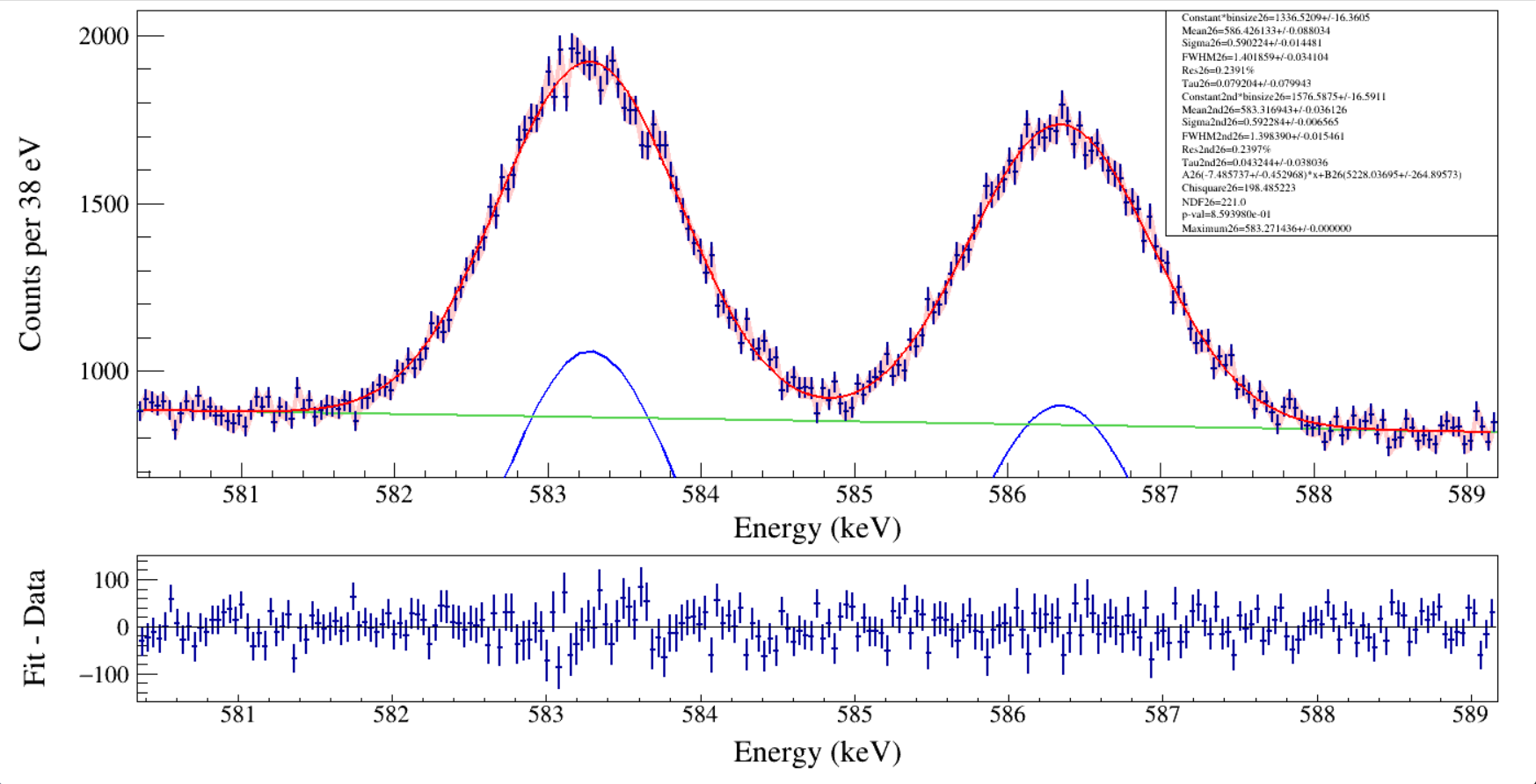 208Pb
152Gd
run0097_98_LEGe_XtRa_152Eu_inChamber_window1.5us_CFDdelay_adjusted_930min_efficiency_cal.root
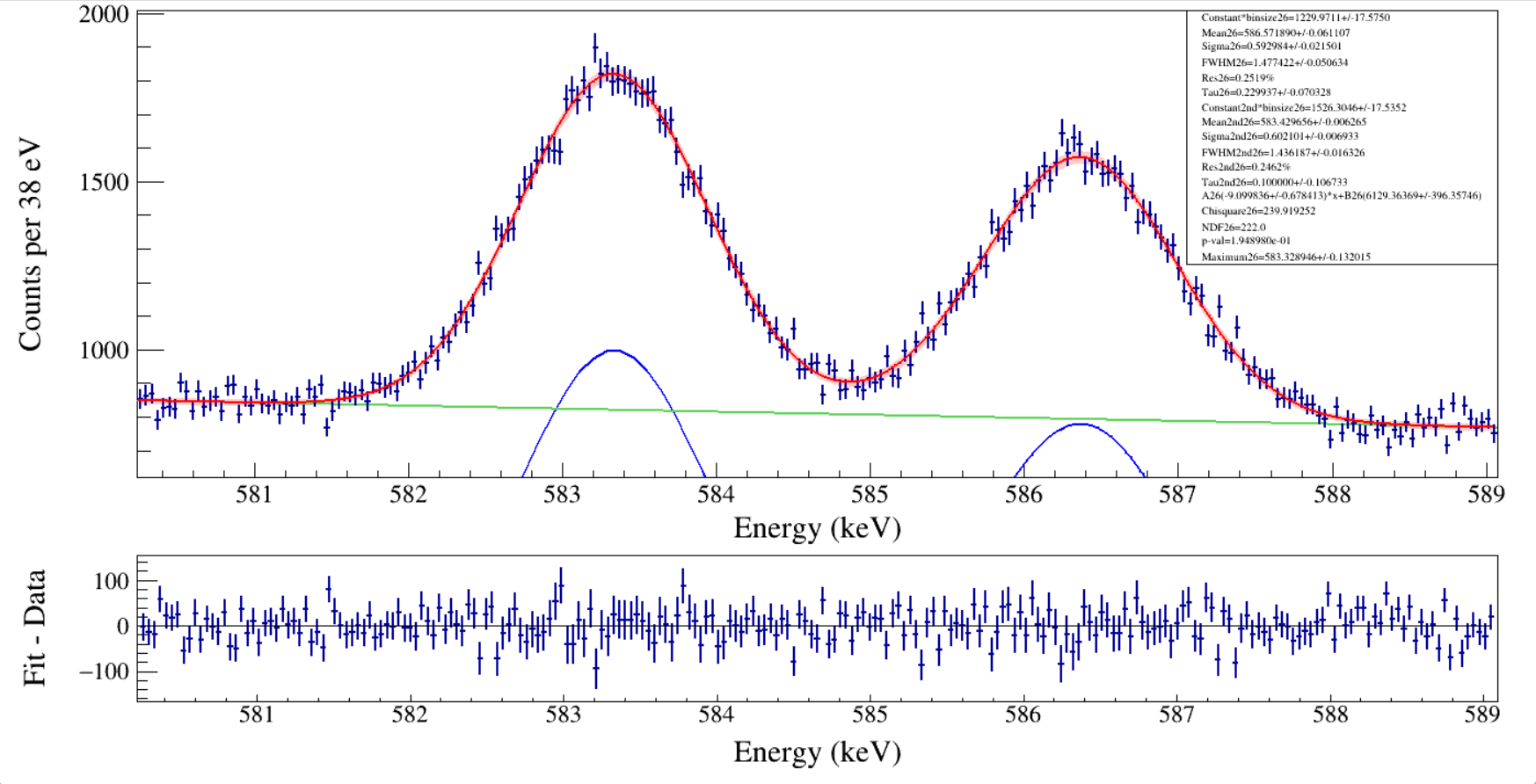 208Pb
152Gd
[Speaker Notes: #include <iostream>
#include <fstream>
//#include <iomanip.h>
#include <math.h>
#include <time.h>
#include <map>
#include <TROOT.h>
#include <TSystem.h>
#include <TCutG.h>
#include "TChain.h"
#include "TStyle.h"
#include "TLine.h"
#include "TCanvas.h"
#include "TEllipse.h"
#include "TString.h"
#include "TGraph.h"
#include "TGraphErrors.h"
#include "TSpectrum.h"
#include "TVirtualFitter.h"
#include "TFitResult.h"
#include "TFitResultPtr.h"
#include "TMatrixDSymfwd.h"
#include "TRandom.h"
#include "TFile.h"
#include "TTree.h"
#include "TH1.h"
#include "TH1D.h"
#include "TH2.h"
#include "TF1.h"
#include "TMath.h"
#include "TPaveText.h"
#include "TPad.h"
#include "TAxis.h"
#include "TClass.h"
#include "TMatrixD.h"
#include "TVectorD.h"
#include "string.h"
#include "stdlib.h"
#include "stdio.h"
#include "TLegend.h"
using namespace std;
void peakfit_gausnerfcpol1_band_doublepeak_pxct() // get histogram and EMG fit two peaks
{
	const int ID1 = 0;// i=ID1//which detector
	const int ID2 = 0;// i<=ID2// modify which detector
	double binwidth;
	double fitrange_min = 0, fitrange_max = 0;
	double histomin = 0, histomax = 0, histoNbins = 0;
	int minbin = 0, maxbin = 0;
	float Eg, Eg2nd, gaplow = 70., gaphigh = 70.;//fitting range随分辨不同调整
	int i, ii, jj, ibin;
	char paraprint[300], histo_name[300], hfit_name[300], tempname[300];
	TH1D* histo[ID2 + 1];//TH1D peak search+gauss fit, create histograms
	int fit_Nbins;
	const int peaknum = 50;//search peak numbers, modify
	TGraph* graph_residual[ID2 + 1];//create graphs
	TF1* fEMG[peaknum];//create function
	TF1* p[peaknum], * p2[peaknum], * g[peaknum], * b[peaknum], * g2[peaknum];
	Double_t peakx[peaknum], peakxerr[peaknum];
	Double_t peakx2nd[peaknum], peakx2nderr[peaknum];
	Double_t peaky[peaknum], peakyerr[peaknum];
	Double_t constant[peaknum], constant_err[peaknum];
	Double_t sig[peaknum], sig_err[peaknum];
	Double_t tau[peaknum], tau_err[peaknum];
	Double_t mean[peaknum], mean_err[peaknum];
	Double_t FWHM[peaknum], FWHM_err[peaknum];
	Double_t constant2nd[peaknum], constant2nd_err[peaknum];
	Double_t sig2nd[peaknum], sig2nd_err[peaknum];
	Double_t tau2nd[peaknum], tau2nd_err[peaknum];
	Double_t mean2nd[peaknum], mean2nd_err[peaknum];
	Double_t FWHM2nd[peaknum], FWHM2nd_err[peaknum];
	double inflation_factor = 1.0;
	TH1D* h_confidence_interval[ID2 + 1][peaknum];
	TCanvas* canvaspeak[ID2 + 1][peaknum];
	char pathname[150];
	char filename[150];
	sprintf(pathname, "%s", "F:/e21010/pxct/");
	sprintf(filename, "%s%s", pathname, "lower_bounds.dat");
	ifstream infilelowerbounds(filename, ios::in);
	sprintf(filename, "%s%s", pathname, "upper_bounds.dat");
	ifstream infileupperbounds(filename, ios::in);
	double par[peaknum][10], par_err[peaknum][10];
	double parChi[peaknum], parNDF[peaknum], p_value[peaknum];
	double lower_search_bound[ID2 + 1][peaknum], upper_search_bound[ID2 + 1][peaknum];

	for (i = ID1; i <= ID2; i++)//which detector no need to change
	{
		for (ii = 0; ii < peaknum; ii++)//which peak
		{
			lower_search_bound[i][ii] = 0;
			upper_search_bound[i][ii] = 30000;
		}
	}
	lower_search_bound[0][0] = 5;	upper_search_bound[0][0] = 7; //55Fe 5.9 and 6.5 LEGe
	lower_search_bound[0][1] = 6;	upper_search_bound[0][1] = 7; //55Fe 6.5 LEGe
	lower_search_bound[0][2] = 119;	upper_search_bound[0][2] = 124; //152Eu 122 LEGe
	lower_search_bound[0][3] = 44;	upper_search_bound[0][3] = 46; //152Eu 45.3 and 45.4 LEGe
	lower_search_bound[0][4] = 58;	upper_search_bound[0][4] = 61; //241Am 59.5 LEGe
	lower_search_bound[0][5] = 25;	upper_search_bound[0][5] = 27; //241Am 26.3 LEGe
	lower_search_bound[0][6] = 38;	upper_search_bound[0][6] = 43; //152Eu 40.1 and 39.5 LEGe
	lower_search_bound[0][7] = 32;	upper_search_bound[0][7] = 34; //241Am 33.2 LEGe
	lower_search_bound[0][8] = 12;	upper_search_bound[0][8] = 14; //241Am 13.9 and 13.8 LEGe
	lower_search_bound[0][9] = 119;	upper_search_bound[0][9] = 125; //152Eu 122 XtRa
	lower_search_bound[0][10] = 335;	upper_search_bound[0][10] = 350; //152Eu 344 XtRa
	lower_search_bound[0][11] = 1296;	upper_search_bound[0][11] = 1302; //152Eu 1299 XtRa
	lower_search_bound[0][12] = 5440;	upper_search_bound[0][12] = 5500; //241Am 5486 MSD26
	lower_search_bound[0][13] = 11.6;	upper_search_bound[0][13] = 12.2; //241Am 11.89 LEGe
	lower_search_bound[0][14] = 1405;	upper_search_bound[0][14] = 1411; //152Eu 1408 XtRa
	lower_search_bound[0][15] = 3100;	upper_search_bound[0][15] = 3200; //148Gd 3183 MSD26
	lower_search_bound[0][16] = 241;	upper_search_bound[0][16] = 246; //152Eu 245 XtRa
	lower_search_bound[0][17] = 409;	upper_search_bound[0][17] = 415; //152Eu 411 XtRa
	lower_search_bound[0][18] = 441;	upper_search_bound[0][18] = 447; //152Eu 444 XtRa
	lower_search_bound[0][19] = 776;	upper_search_bound[0][19] = 782; //152Eu 779 XtRa
	lower_search_bound[0][20] = 863;	upper_search_bound[0][20] = 870; //152Eu 867 XtRa
	lower_search_bound[0][21] = 960;	upper_search_bound[0][21] = 968; //152Eu 964 XtRa
	lower_search_bound[0][22] = 1109;	upper_search_bound[0][22] = 1115; //152Eu 1112 XtRa
	lower_search_bound[0][23] = -1000;	upper_search_bound[0][23] = 1000; //241Am Timing LEGe-MSD
	lower_search_bound[0][24] = 483;	upper_search_bound[0][24] = 493; //152Eu 489 XtRa
	lower_search_bound[0][25] = 560;	upper_search_bound[0][25] = 568; //152Eu 564 XtRa
	lower_search_bound[0][26] = 585;	upper_search_bound[0][26] = 588; //152Eu 586 XtRa
	lower_search_bound[0][27] = 683;	upper_search_bound[0][27] = 693; //152Eu 689 XtRa
	lower_search_bound[0][28] = 1002;	upper_search_bound[0][28] = 1008; //152Eu 1005 XtRa
	lower_search_bound[0][29] = 1209;	upper_search_bound[0][29] = 1216; //152Eu 1213 XtRa
	lower_search_bound[0][30] = 1524;	upper_search_bound[0][30] = 1532; //152Eu 1528 XtRa
	lower_search_bound[0][31] = 1169;	upper_search_bound[0][31] = 1177; //60Co 1173.228 XtRa
	lower_search_bound[0][32] = 1327;	upper_search_bound[0][32] = 1337; //60Co 1332.501 XtRa
	lower_search_bound[0][33] = 2500;	upper_search_bound[0][33] = 2510; //60Co sum peak XtRa


	for (i = ID1; i <= ID2; i++)//which detector no need to change
	{
		for (ii = 0; ii < peaknum; ii++)//which peak
		{
			cout << lower_search_bound[i][ii] << "	";
			cout << upper_search_bound[i][ii] << "	";
		}
		cout << endl;
	}

	sprintf(filename, "%s%s", pathname, "peakpara.dat");
	ofstream outfile(filename, ios::out);
	sprintf(filename, "%s%s", pathname, "run0228_0229_0230_LEGe_XtRa_MSD26_152Eu_Z2707_inChamber_vacuum_XtRa_12mm_away_window1us_XtRaCFDdelay_0.2us_for_efficiency_cal.root"); // modify
	TFile* fin = new TFile(filename);//after this statement, you can use any ROOT command1 for this rootfile
	cout << filename << endl;

	for (i = ID1; i <= ID2; i++)//which detector no need to change
	{
		sprintf(histo_name, "%s", "hnorth_e"); // modify
		//sprintf(histo_name, "%s", "hsouth_e"); // modify
		histo[i] = (TH1D*)fin->Get(histo_name); //Get spectrum
		histo[i]->Rebin(1);
		histo[i]->Sumw2(kFALSE);
		histo[i]->SetBinErrorOption(TH1::kPoisson);
		binwidth = histo[i]->GetBinWidth(1);
	}

	for (i = ID1; i <= ID2; i++) // no need to change
	{
		for (ii = 26; ii <= 26; ii++)// modify which peak in one detector =0<=13
		{
			sprintf(hfit_name, "%s%d%s%d", histo_name, i, "_peak", ii);
			canvaspeak[i][ii] = new TCanvas(hfit_name, hfit_name, 1400, 740);//建立画布
			canvaspeak[i][ii]->cd();//进入画布
			// 			canvaspeak[i][ii]->SetTopMargin(0.02);
			// 			canvaspeak[i][ii]->SetRightMargin(0.03);
			// 			canvaspeak[i][ii]->SetLeftMargin(0.09);
			// 			canvaspeak[i][ii]->SetBottomMargin(0.13);
			TPad* pad1 = new TPad("pad1", "The pad 70% of the height", 0.0, 0.3, 1.0, 1.0);
			// xlow, ylow, xup, yup
			TPad* pad2 = new TPad("pad2", "The pad 30% of the height", 0.0, 0.0, 1.0, 0.3);

			// Set margins for pad1
			pad1->SetTopMargin(0.02);  // relative to pad1 height
			pad1->SetBottomMargin(0.13); // no bottom margin
			pad1->SetLeftMargin(0.09);  // relative to pad1 width
			pad1->SetRightMargin(0.025); // relative to pad1 width

			// Set margins for pad2
			pad2->SetTopMargin(0.03);    // no top margin
			pad2->SetBottomMargin(0.35); // relative to pad2 height
			pad2->SetLeftMargin(0.09);    // relative to pad2 width
			pad2->SetRightMargin(0.025);   // relative to pad2 width

			pad1->Draw();
			pad1->cd();

			//gStyle->SetOptTitle(0);

			histo[i]->SetTitle("");//图名
			histo[i]->GetXaxis()->SetTitle("Energy (keV)");//轴名
			sprintf(tempname, "%s%.0f%s", "Counts per ", binwidth * 1000, " eV");
			histo[i]->GetYaxis()->SetTitle(tempname);
			histo[i]->GetXaxis()->CenterTitle();//居中
			histo[i]->GetYaxis()->CenterTitle();//居中
			histo[i]->GetXaxis()->SetLabelFont(132);//坐标字体
			histo[i]->GetYaxis()->SetLabelFont(132);//坐标字体
			histo[i]->GetXaxis()->SetLabelSize(0.05);
			histo[i]->GetYaxis()->SetLabelSize(0.05);
			histo[i]->GetXaxis()->SetTitleFont(132);//轴名字体
			histo[i]->GetYaxis()->SetTitleFont(132);//轴名字体
			histo[i]->GetXaxis()->SetTitleOffset(1.0);//轴名偏移
			histo[i]->GetYaxis()->SetTitleOffset(0.7);//轴名偏移
			histo[i]->GetXaxis()->SetTitleSize(0.06);
			histo[i]->GetYaxis()->SetTitleSize(0.06);
			histo[i]->GetYaxis()->SetNdivisions(505);
			histo[i]->GetYaxis()->SetTickLength(0.02);
			histo[i]->SetLineWidth(2);
			histo[i]->SetStats(0);
			histo[i]->Draw("e");

			peaky[ii] = 0; peakx[ii] = 0; sig[ii] = 0; tau[ii] = 0; mean[ii] = 0; FWHM[ii] = 0; FWHM2nd[ii] = 0;
			histo[i]->GetXaxis()->SetRangeUser(lower_search_bound[i][ii], upper_search_bound[i][ii]);
			peaky[ii] = histo[i]->GetMaximum();
			peakx[ii] = histo[i]->GetBinCenter(histo[i]->GetMaximumBin());
			cout << "	MaxX = " << peakx[ii] << "	MaxY = " << peaky[ii] << endl;
			if (ii == 0) { gaplow = 0.5; gaphigh = 0.4; Eg = 5895; Eg2nd = 6490; }//55Fe 5.9 and 6.5 LEGe
			if (ii == 2) { gaplow = 1.4; gaphigh = 1.4; Eg = 121.7817; }//152Eu 122 LEGe
			if (ii == 4) { gaplow = 1.0; gaphigh = 1.0; Eg = 59.541; }//241Am	59.5 LEGe
			if (ii == 5) { gaplow = 0.8; gaphigh = 0.8; Eg = 26.345; }//241Am 26.3 LEGe
			if (ii == 7) { gaplow = 0.7; gaphigh = 0.7; Eg = 33.196; }//241Am 33.2 LEGe
			if (ii == 9) { gaplow = 2.1; gaphigh = 2.1; Eg = 121.7817; }//152Eu 122 XtRa
			if (ii == 10) { gaplow = 2.5; gaphigh = 2.5; Eg = 344.2785; }//152Eu 344 XtRa
			if (ii == 11) { gaplow = 3.2; gaphigh = 3.0; Eg = 1299.1420; }//152Eu 1299 XtRa
			if (ii == 12) { gaplow = 120; gaphigh = 90; Eg = 5486; }//241Am 5486 MSD26
			if (ii == 13) { gaplow = 0.4; gaphigh = 0.4; Eg = 11.89; }//241Am 11.89 LEGe
			if (ii == 14) { gaplow = 3.5; gaphigh = 3.5; Eg = 1408.013; }//152Eu 1408 XtRa
			if (ii == 15) { gaplow = 100; gaphigh = 60; Eg = 3182.69; }//148Gd 3183 MSD26
			if (ii == 16) { gaplow = 2.0; gaphigh = 2.1; Eg = 244.6974; }//152Eu 245 XtRa
			if (ii == 17) { gaplow = 2.5; gaphigh = 2.5; Eg = 411.1165; }//152Eu 411 XtRa
			if (ii == 18) { gaplow = 2.5; gaphigh = 2.5; Eg = 443.9606; }//152Eu 444 XtRa
			if (ii == 19) { gaplow = 2.7; gaphigh = 2.7; Eg = 778.9045; }//152Eu 779 XtRa
			if (ii == 20) { gaplow = 2.7; gaphigh = 2.7; Eg = 867.380; }//152Eu 867 XtRa
			if (ii == 21) { gaplow = 2.9; gaphigh = 2.9; Eg = 964.057; }//152Eu 964 XtRa
			if (ii == 22) { gaplow = 3.2; gaphigh = 3.2; Eg = 1112.076; }//152Eu 1112 XtRa
			if (ii == 23) { gaplow = 300; gaphigh = 1000; Eg = 59.541; }//241Am Timing MSD-LEGe
			if (ii == 24) { gaplow = 2.9; gaphigh = 2.9; Eg = 488.6792; }//152Eu 489 XtRa
			if (ii == 25) { gaplow = 4.0; gaphigh = 6.0; Eg = 563.986; }//152Eu 564 XtRa double peak needed
			if (ii == 26) { gaplow = 6.0; gaphigh = 2.8; Eg = 586.2648; }//152Eu 586 XtRa double peak needed
			if (ii == 27) { gaplow = 2.7; gaphigh = 2.7; Eg = 688.670; }//152Eu 689 XtRa
			if (ii == 28) { gaplow = 2.9; gaphigh = 3.0; Eg = 1005.27; }//152Eu 1005 XtRa
			if (ii == 29) { gaplow = 3.2; gaphigh = 3.3; Eg = 1212.948; }//152Eu 1213 XtRa
			if (ii == 30) { gaplow = 3.8; gaphigh = 5.3; Eg = 1528.10; }//152Eu 1528 XtRa
			if (ii == 31) { gaplow = 4.0; gaphigh = 4.0; Eg = 1173.228; } //60Co 1173.228 XtRa
			if (ii == 32) { gaplow = 4.0; gaphigh = 4.0; Eg = 1332.501; } //60Co 1332.501 XtRa
			if (ii == 33) { gaplow = 4.3; gaphigh = 4.3; Eg = 2505.692; } //60Co sum peak XtRa

			histomin = histo[i]->GetXaxis()->GetXmin();
			histomax = histo[i]->GetXaxis()->GetXmax();
			histoNbins = histo[i]->GetNbinsX();
			fitrange_min = peakx[ii] - gaplow;
			fitrange_max = peakx[ii] + gaphigh;
			// cout << histomin << "	" << histomax << "	" << histoNbins << endl;
			histo[i]->GetXaxis()->SetRangeUser(fitrange_min, fitrange_max);//zoom the axis
			//cout<<"************"<<peakx[ii]<<"	"<<peaky[ii]<<endl;

			minbin = histo[i]->FindBin(fitrange_min);
			maxbin = histo[i]->FindBin(fitrange_max);
			fit_Nbins = maxbin - minbin + 1; // Don't forget the +1, or you lose the last bin!
			// cout << "minbin = " << minbin << "	maxbin = " << maxbin << "	fit_Nbins = " << fit_Nbins << " fitrange_min = " << fitrange_min << "	fitrange_max = " << fitrange_max << endl;

			ibin = minbin;
			while (histo[i]->GetBinContent(ibin) < (peaky[ii] / 2))
			{
				ibin++;
				if (ibin >= maxbin)break;
			}
			double sigmaguess = 2 * (peakx[ii] - histo[i]->GetBinCenter(ibin)) / 2.355;
			float highcounts = 0, lowcounts = 0;
			for (jj = 0; jj < 10; jj++)
			{
				highcounts += histo[i]->GetBinContent(maxbin - jj);
				lowcounts += histo[i]->GetBinContent(minbin + jj);
			}
			highcounts = highcounts / 10; lowcounts = lowcounts / 10;
			double aguess = (highcounts - lowcounts) / (fitrange_max - fitrange_min);
			double bguess = lowcounts - fitrange_min * aguess;
			cout << "initial guesses= " << aguess << ",	" << bguess << ",	" << sigmaguess << ",	" << peakx[ii] << ",	" << peaky[ii] << endl;
			fEMG[ii] = new TF1("fEMG", "[0]*x+[1]+[2]/2/[3]*exp(0.5*([4]*[4]/([3]*[3]))+(x-[5])/[3])*ROOT::Math::erfc(1/sqrt(2)*([4]/[3]+(x-[5])/[4]))+[6]/2/[7]*exp(0.5*([8]*[8]/([7]*[7]))+(x-[9])/[7])*ROOT::Math::erfc(1/sqrt(2)*([8]/[7]+(x-[9])/[8]))", histomin, histomax);// Sun PRC2021 low-energy tail

			g[ii] = new TF1("g", "gausn", histomin, histomax);// The [2]-N parameter in total is equivalent to the Constant in gausn
			g2[ii] = new TF1("g2", "gausn", histomin, histomax);// The [2]-N parameter in total is equivalent to the Constant in gausn
			p[ii] = new TF1("p", "[0]*x+[1]-[0]*x-[1]+[2]/2/[3]*exp(0.5*([4]*[4]/([3]*[3]))+(x-[5])/[3])*ROOT::Math::erfc(1/sqrt(2)*([4]/[3]+(x-[5])/[4]))", histomin, histomax);//pure peak
			p2[ii] = new TF1("p2", "[0]*x+[1]-[0]*x-[1]+[2]/2/[3]*exp(0.5*([4]*[4]/([3]*[3]))+(x-[5])/[3])*ROOT::Math::erfc(1/sqrt(2)*([4]/[3]+(x-[5])/[4]))", histomin, histomax);//pure peak
			b[ii] = new TF1("b", "[0]*x+[1]", histomin, histomax);//pure bkg

			// 			fEMG[ii]=new TF1("total","[0]*x+[1]+sqrt(3.141592654/2)*[2]/[3]*[4]*exp(0.5*([4]*[4]/([3]*[3]))+(x-[5])/[3])*ROOT::Math::erfc(1/sqrt(2)*([4]/[3]+(x-[5])/[4]))",histomin, histomax);// Glassman PRC2019 low-energy tail
			// 			g[ii]=new TF1("g","gausn",histomin, histomax);// The [2]-N parameter in total is equivalent to the Constant in gausn
			// 			p[ii]=new TF1("p","[0]*x+[1]-[0]*x-[1]+sqrt(3.141592654/2)*[2]/[3]*[4]*exp(0.5*([4]*[4]/([3]*[3]))+(x-[5])/[3])*ROOT::Math::erfc(1/sqrt(2)*([4]/[3]+(x-[5])/[4]))",histomin, histomax);//pure peak
			// 			b[ii]=new TF1("b","[0]*x+[1]",histomin, histomax);//pure bkg
			fEMG[ii]->SetNpx(histoNbins * 10);
			g[ii]->SetNpx(histoNbins * 10);
			p[ii]->SetNpx(histoNbins * 10);
			// 			p2[ii]->SetNpx(histoNbins);
			b[ii]->SetNpx(histoNbins * 10);
			//fEMG[ii]->SetParameters(0.1,15,peaky[ii],10,10,peakx[ii]);//initial value [0]-A, [1]-B, [2]-N, [3]-τ, [4]-σ, [5]-μ
			fEMG[ii]->SetParameters(aguess, bguess, peaky[ii], 0.2, sigmaguess, peakx[ii], peaky[ii], 0.04, sigmaguess, peakx[ii] - gaplow / 2);//initial value [0]-A, [1]-B, [2]-N, [3]-τ, [4]-σ, [5]-μ, [6]-N2, [7]-τ2, [8]-σ2, [9]-μ2
			//fEMG[ii]->SetParLimits(0,0,700);//Bkg A
			// 	fEMG[ii]->SetParLimits(1,-50000,300000);//Bkg B
			fEMG[ii]->SetParLimits(2, 2000, 4000);//Constant,min,max
			fEMG[ii]->SetParLimits(3, 0.08, 0.7);//Tau
			fEMG[ii]->SetParLimits(4, 0.3, 0.9);//Sigma
			//fEMG[ii]->SetParLimits(5, peakx[ii] - gaplow / 3, peakx[ii] + gaphigh / 2);//Mean
			fEMG[ii]->SetParLimits(5, 585.7, 586.9);//Mean
			fEMG[ii]->SetParLimits(6, 2000, 4000);//Constant_2nd,min,max
			fEMG[ii]->SetParLimits(7, 0.09, 0.7);//Tau_2nd
			fEMG[ii]->SetParLimits(8, 0.3, 0.9);//Sigma_2nd
			//fEMG[ii]->SetParLimits(9, peakx[ii], peakx[ii] + gaphigh);//Mean_2nd
			fEMG[ii]->SetParLimits(9, 583, 584);//Mean_2nd

			fEMG[ii]->SetParNames("BkgA", "BkgB", "Const*bin", "Tau", "Sigma", "Mean", "Const_2nd*bin", "Tau_2nd", "Sigma_2nd", "Mean_2nd");
			histo[i]->Fit("fEMG", "MLE", "", fitrange_min, fitrange_max);
			TFitResultPtr Fit_result_pointer = histo[i]->Fit("fEMG", "MLES", "", fitrange_min, fitrange_max);
			//"S" means the result of the fit is returned in the TFitResultPtr
			//“E” Perform better errors estimation using the Minos technique.
			//“M” Improve fit results, by using the IMPROVE algorithm of TMinuit.
			//If the option "S" is instead used, TFitResultPtr contains the TFitResult and behaves as a smart pointer to it.
			//The fit parameters, error and chi2 (but not covariance matrix) can be retrieved also from the fitted function.

			fEMG[ii]->GetParameters(par[ii]);//二维数组的par[ii]是地址,pointer to the TF1, GetParameters的数组得是double类型Obtaining the value of parameters and saving them to par[]; 
			par_err[ii][0] = fEMG[ii]->GetParError(0);//Obtaining the error of the 1st parameter
			par_err[ii][1] = fEMG[ii]->GetParError(1);//Obtaining the error of the 2nd parameter
			par_err[ii][2] = fEMG[ii]->GetParError(2);//Obtaining the error of the 3rd parameter
			par_err[ii][3] = fEMG[ii]->GetParError(3);//Obtaining the error of the 4th parameter
			par_err[ii][4] = fEMG[ii]->GetParError(4);//Obtaining the error of the 5th parameter
			par_err[ii][5] = fEMG[ii]->GetParError(5);//Obtaining the error of the 6th parameter
			par_err[ii][6] = fEMG[ii]->GetParError(6);//Obtaining the error of the 7th parameter
			par_err[ii][7] = fEMG[ii]->GetParError(7);//Obtaining the error of the 8th parameter
			par_err[ii][8] = fEMG[ii]->GetParError(8);//Obtaining the error of the 9th parameter
			par_err[ii][9] = fEMG[ii]->GetParError(9);//Obtaining the error of the 10th parameter
			parChi[ii] = fEMG[ii]->GetChisquare();
			parNDF[ii] = fEMG[ii]->GetNDF();
			p_value[ii] = fEMG[ii]->GetProb();//This probability is not the “probability that your fit is good.” If you did many fake experiments (draw many random samples of data points from the assumed distribution (your fit function)), this is the percentage of experiments that would give χ2 values ≥ to the one you got in this experiment.
			g[ii]->SetParameters(par[ii][2], par[ii][5], par[ii][4]);//set parameters for drawing gausn
			g[ii]->SetLineColor(7);
			g2[ii]->SetParameters(par[ii][6], par[ii][9], par[ii][8]);//set parameters for drawing gausn
			g2[ii]->SetLineColor(7);
			p[ii]->SetParameters(par[ii][0], par[ii][1], par[ii][2], par[ii][3], par[ii][4], par[ii][5]);//set parameters for drawing peak
			p[ii]->SetLineColor(4);
			p2[ii]->SetParameters(par[ii][0], par[ii][1], par[ii][6], par[ii][7], par[ii][8], par[ii][9]);//set parameters for drawing peak
			p2[ii]->SetLineColor(4);
			b[ii]->SetParameters(par[ii][0], par[ii][1]);//set parameters for drawing bkg
			b[ii]->SetLineColor(8);
			fEMG[ii]->SetLineWidth(2);
			// The confidence band is not always properly displayed.

			// Uncertainty Band
			sprintf(filename, "%s%s%d%s%d", "h_confidence_interval", "_", i, "_", ii);
			h_confidence_interval[i][ii] = (TH1D*)histo[i]->Clone(filename);//Create a histogram to hold the confidence intervals
			TVirtualFitter* fitter = TVirtualFitter::GetFitter();//The method TVirtualFitter::GetFitter())->Get the parameters of your fitting function after having it fitted to an histogram.
			fitter->GetConfidenceIntervals(h_confidence_interval[i][ii], 0.95);//By default the intervals are inflated using the chi2/ndf value of the fit if a chi2 fit is performed
			//confidence interval for the colored band: 1σ confidence interval: P=0.683, 1σ confidence interval: P=0.95, 3σ confidence interval: P=0.997
			//h_confidence_interval will contain the CL result that you can draw on top of your fitted graph.
			//where h_confidence_interval will hold the errors and could superimpose it on the same canvas where you plot central values.
			h_confidence_interval[i][ii]->SetStats(kFALSE);
			h_confidence_interval[i][ii]->SetFillColor(kRed - 10);
			h_confidence_interval[i][ii]->Draw("e3 same"); // plot the uncertainty band
			fEMG[ii]->Draw("same");
			// 			g[ii]->Draw("same"); // plot the gaussian
			// 			g2[ii]->Draw("same"); // plot the gaussian_2nd
			p[ii]->Draw("same");
			p2[ii]->Draw("same");
			b[ii]->Draw("same");
			histo[i]->Draw("e same");

			TMatrixD cov = Fit_result_pointer->GetCovarianceMatrix();//error matrix
			TMatrixD cor = Fit_result_pointer->GetCorrelationMatrix();//parameter correlation coefficients
			cov.Print();
			cor.Print();
			double Utau_Utau = fitter->GetCovarianceMatrixElement(3, 3);//(Utau)^2
			double Usigma_Usigma = fitter->GetCovarianceMatrixElement(4, 4);//(Usigma)^2
			double Umean_Umean = fitter->GetCovarianceMatrixElement(5, 5);//(Umean)^2
			double Usigma2nd_Usigma2nd = fitter->GetCovarianceMatrixElement(8, 8);//(Usigma2nd)^2
			double Umean2nd_Umean2nd = fitter->GetCovarianceMatrixElement(9, 9);//(Umean2nd)^2
			double rou_Utau_Umean = fitter->GetCovarianceMatrixElement(3, 5);//(ρ*Utau*Umean), (3,5) (5,3) doesn't matter.
			double rou_Usigma_Umean = fitter->GetCovarianceMatrixElement(4, 5);//
			cout << rou_Usigma_Umean << endl;
			double rou_Usigma2nd_Umean2nd = fitter->GetCovarianceMatrixElement(8, 9);//
			cout << rou_Usigma2nd_Umean2nd << endl;

			peaky[ii] = fEMG[ii]->GetMaximum(fitrange_min, fitrange_max);
			peakx[ii] = fEMG[ii]->GetMaximumX(fitrange_min, fitrange_max);
			peakxerr[ii] = sqrt(Utau_Utau + Umean_Umean + 2 * rou_Utau_Umean);

			// 			inflation_factor = sqrt(parChi[ii] / parNDF[ii]);
			// 			if (inflation_factor < 1)
			inflation_factor = 1;
			constant[ii] = par[ii][2]; constant_err[ii] = par_err[ii][2] * inflation_factor;
			tau[ii] = par[ii][3]; tau_err[ii] = par_err[ii][3] * inflation_factor;
			sig[ii] = par[ii][4]; sig_err[ii] = par_err[ii][4] * inflation_factor;
			mean[ii] = par[ii][5]; mean_err[ii] = par_err[ii][5] * inflation_factor;
			FWHM[ii] = par[ii][4] * 2.355; FWHM_err[ii] = par_err[ii][4] * 2.355 * inflation_factor;
			constant2nd[ii] = par[ii][6]; constant2nd_err[ii] = par_err[ii][6] * inflation_factor;
			tau2nd[ii] = par[ii][7]; tau2nd_err[ii] = par_err[ii][7] * inflation_factor;
			sig2nd[ii] = par[ii][8]; sig2nd_err[ii] = par_err[ii][8] * inflation_factor;
			mean2nd[ii] = par[ii][9]; mean2nd_err[ii] = par_err[ii][9] * inflation_factor;
			FWHM2nd[ii] = par[ii][8] * 2.355; FWHM2nd_err[ii] = par_err[ii][8] * 2.355 * inflation_factor;

			Double_t topy, topx, lower_half, higher_half;

			topy = p[ii]->GetMaximum(fitrange_min, fitrange_max);
			topx = p[ii]->GetMaximumX(fitrange_min, fitrange_max);
			lower_half = p[ii]->GetX(topy / 2.0, fitrange_min, topx, 1E-12);
			higher_half = p[ii]->GetX(topy / 2.0, topx, fitrange_max, 1E-12);
			FWHM[ii] = higher_half - lower_half;

			topy = p2[ii]->GetMaximum(fitrange_min, fitrange_max);
			topx = p2[ii]->GetMaximumX(fitrange_min, fitrange_max);
			lower_half = p2[ii]->GetX(topy / 2.0, fitrange_min, topx, 1E-12);
			higher_half = p2[ii]->GetX(topy / 2.0, topx, fitrange_max, 1E-12);
			FWHM2nd[ii] = higher_half - lower_half;

			outfile << histo_name << i << "	Constant*binsize" << ii << "=	" << constant[ii] << "	+/-	" << constant_err[ii] << "	Mean" << ii << "=	" << mean[ii] << "	+/-	" << mean_err[ii] << "	Maximum" << ii << "=	" << peakx[ii] << "	+/-	" << peakxerr[ii] << "	Sigma" << ii << "=	" << sig[ii] << "	+/-	" << sig_err[ii] << "	Tau" << ii << "=	" << tau[ii] << "	+/-	" << tau_err[ii] << "	A" << ii << "=	" << par[ii][0] << "	+/-	" << par_err[ii][0] << "	B" << ii << "=	" << par[ii][1] << "	+/-	" << par_err[ii][1] << "	Chi2" << ii << "=	" << parChi[ii] << "	NDF" << ii << "=	" << parNDF[ii] << "	Area" << ii << "=	" << par[ii][2] / binwidth << "	FWHM" << ii << "=	" << FWHM[ii] << "	+/-	" << FWHM_err[ii] << "	Constant2*binsize" << ii << "=	" << constant2nd[ii] << "	+/-	" << constant2nd_err[ii] << "	Mean2" << ii << "=	" << mean2nd[ii] << "	+/-	" << mean2nd_err[ii] << "	Sigma2" << ii << "=	" << sig2nd[ii] << "	+/-	" << sig2nd_err[ii] << "	Tau2" << ii << "=	" << tau2nd[ii] << "	+/-	" << tau2nd_err[ii] << "	Area2" << ii << "=	" << par[ii][6] / binwidth << "	FWHM2" << ii << "=	" << FWHM2nd[ii] << "	+/-	" << FWHM2nd_err[ii] << endl;


			TPaveText* textgaus = new TPaveText(0.7, 0.4, 0.975, 0.98, "brNDC");//加标注left, down, right, up
			textgaus->SetBorderSize(1);//边框宽度
			textgaus->SetFillColor(0);//填充颜色
			textgaus->SetTextAlign(12);//align = 10*HorizontalAlign + VerticalAlign, 12 means水平左对齐、垂直居中对齐
			textgaus->SetTextFont(132);//font = 10 * fontID + precision, 12+2,12 means Symbol; 13+2, 13 means News Times Roman
			//text->SetTextColor(2);//文本颜色
			sprintf(paraprint, "Constant*binsize%d=%.4f%s%.4f", ii, par[ii][2], "+/-", par_err[ii][2]);//par数组还保持着刚才的参数
			textgaus->AddText(paraprint);
			sprintf(paraprint, "Mean%d=%.6f%s%.6f", ii, par[ii][5], "+/-", par_err[ii][5]);
			textgaus->AddText(paraprint);
			sprintf(paraprint, "Sigma%d=%.6f%s%.6f", ii, par[ii][4], "+/-", par_err[ii][4]);
			textgaus->AddText(paraprint);
			sprintf(paraprint, "FWHM%d=%.6f%s%.6f", ii, FWHM[ii], "+/-", FWHM_err[ii]);
			textgaus->AddText(paraprint);
			sprintf(paraprint, "Res%d=%.4f%%", ii, FWHM[ii] / par[ii][5] * 100);
			textgaus->AddText(paraprint);
			sprintf(paraprint, "Tau%d=%.6f%s%.6f", ii, par[ii][3], "+/-", par_err[ii][3]);
			textgaus->AddText(paraprint);
			sprintf(paraprint, "Constant2nd*binsize%d=%.4f%s%.4f", ii, par[ii][6], "+/-", par_err[ii][6]);//par数组还保持着刚才的参数
			textgaus->AddText(paraprint);
			sprintf(paraprint, "Mean2nd%d=%.6f%s%.6f", ii, par[ii][9], "+/-", par_err[ii][9]);
			textgaus->AddText(paraprint);
			sprintf(paraprint, "Sigma2nd%d=%.6f%s%.6f", ii, par[ii][8], "+/-", par_err[ii][8]);
			textgaus->AddText(paraprint);
			sprintf(paraprint, "FWHM2nd%d=%.6f%s%.6f", ii, FWHM2nd[ii], "+/-", FWHM2nd_err[ii]);
			textgaus->AddText(paraprint);
			sprintf(paraprint, "Res2nd%d=%.4f%%", ii, FWHM2nd[ii] / par[ii][9] * 100);
			textgaus->AddText(paraprint);
			sprintf(paraprint, "Tau2nd%d=%.6f%s%.6f", ii, par[ii][7], "+/-", par_err[ii][7]);
			textgaus->AddText(paraprint);
			sprintf(paraprint, "A%d(%.6f%s%.6f)*x+B%d(%.5f%s%.5f)", ii, par[ii][0], "+/-", par_err[ii][0], ii, par[ii][1], "+/-", par_err[ii][1]);
			textgaus->AddText(paraprint);
			sprintf(paraprint, "Chisquare%d=%.6f", ii, parChi[ii]);
			textgaus->AddText(paraprint);
			sprintf(paraprint, "NDF%d=%.1f", ii, parNDF[ii]);
			textgaus->AddText(paraprint);
			sprintf(paraprint, "p-val=%e", p_value[ii]);
			textgaus->AddText(paraprint);
			sprintf(paraprint, "Maximum%d=%.6f%s%.6f", ii, peakx[ii], "+/-", peakxerr[ii]);
			textgaus->AddText(paraprint);
			textgaus->Draw();
			// for residuals plot
			double x_values[fit_Nbins], y_values[fit_Nbins], y_fit_values[fit_Nbins], y_residuals[fit_Nbins], x_errors[fit_Nbins], y_errors[fit_Nbins];

			for (ibin = 1; ibin <= fit_Nbins; ibin++)
			{ // data array starts from [0], bin starts from [1]
				x_values[ibin - 1] = histo[i]->GetBinCenter(minbin + ibin - 1);
				// cout << x_values[ibin - 1] << " " << minbin+ibin-1 << endl;
				x_errors[ibin - 1] = binwidth / 2.0;
				y_values[ibin - 1] = histo[i]->GetBinContent(minbin + ibin - 1);
				y_errors[ibin - 1] = (histo[i]->GetBinErrorUp(minbin + ibin - 1) + histo[i]->GetBinErrorLow(minbin + ibin - 1)) / 2.0;

				y_fit_values[ibin - 1] = fEMG[ii]->Eval(x_values[ibin - 1]);
				y_residuals[ibin - 1] = y_fit_values[ibin - 1] - y_values[ibin - 1];
			}

			graph_residual[i] = new TGraphErrors(fit_Nbins, x_values, y_residuals, x_errors, y_errors); //TGraph(n,x,y,ex,ey);
			graph_residual[i]->SetTitle("");//图名
			graph_residual[i]->GetXaxis()->SetTitle("Energy (keV)");//轴名
			graph_residual[i]->GetYaxis()->SetTitle("Fit - Data");//轴名
			graph_residual[i]->GetXaxis()->CenterTitle();//居中
			graph_residual[i]->GetYaxis()->CenterTitle();//居中
			graph_residual[i]->GetXaxis()->SetLabelFont(132);//坐标字体
			graph_residual[i]->GetYaxis()->SetLabelFont(132);//坐标字体
			graph_residual[i]->GetXaxis()->SetLabelSize(0.11);
			graph_residual[i]->GetYaxis()->SetLabelSize(0.11);
			graph_residual[i]->GetXaxis()->SetTitleFont(132);//轴名字体
			graph_residual[i]->GetYaxis()->SetTitleFont(132);//轴名字体
			graph_residual[i]->GetXaxis()->SetTitleOffset(1.0);//轴名偏移
			graph_residual[i]->GetYaxis()->SetTitleOffset(0.3);//轴名偏移
			graph_residual[i]->GetXaxis()->SetTitleSize(0.14);
			graph_residual[i]->GetYaxis()->SetTitleSize(0.14);
			graph_residual[i]->GetYaxis()->SetNdivisions(505);
			graph_residual[i]->GetYaxis()->SetTickLength(0.02);
			graph_residual[i]->SetStats(0);
			graph_residual[i]->GetXaxis()->SetRangeUser(fitrange_min, fitrange_max);
			// graph_residual[i]->GetYaxis()->SetRangeUser(-50, 50); 
			graph_residual[i]->SetLineWidth(2);
			graph_residual[i]->SetLineColor(kBlue + 2);
			graph_residual[i]->SetMarkerStyle(6);
			graph_residual[i]->SetMarkerColor(kBlue + 2);
			canvaspeak[i][ii]->cd();//进入画布
			pad2->Draw();
			pad2->cd();
			graph_residual[i]->Draw("APZ");//"A": Axis are drawn around the graph, "P": The current marker is plotted at each point, "Z": Do not draw small horizontal and vertical lines the end of the error bars. Without "Z", the default is to draw these.
			TLine* T1 = new TLine(fitrange_min, 0, fitrange_max, 0);
			T1->Draw("R");//"R" means the line is drawn with the current line attributes

			sprintf(filename, "%s%s%s", pathname, hfit_name, ".png");
			canvaspeak[i][ii]->SaveAs(filename);

		}//for(ii=0;ii<peaknum;ii++)
		outfile << "\n\n" << endl;
	}//for (i=0;i<ID;i++)
}//peakcali main]
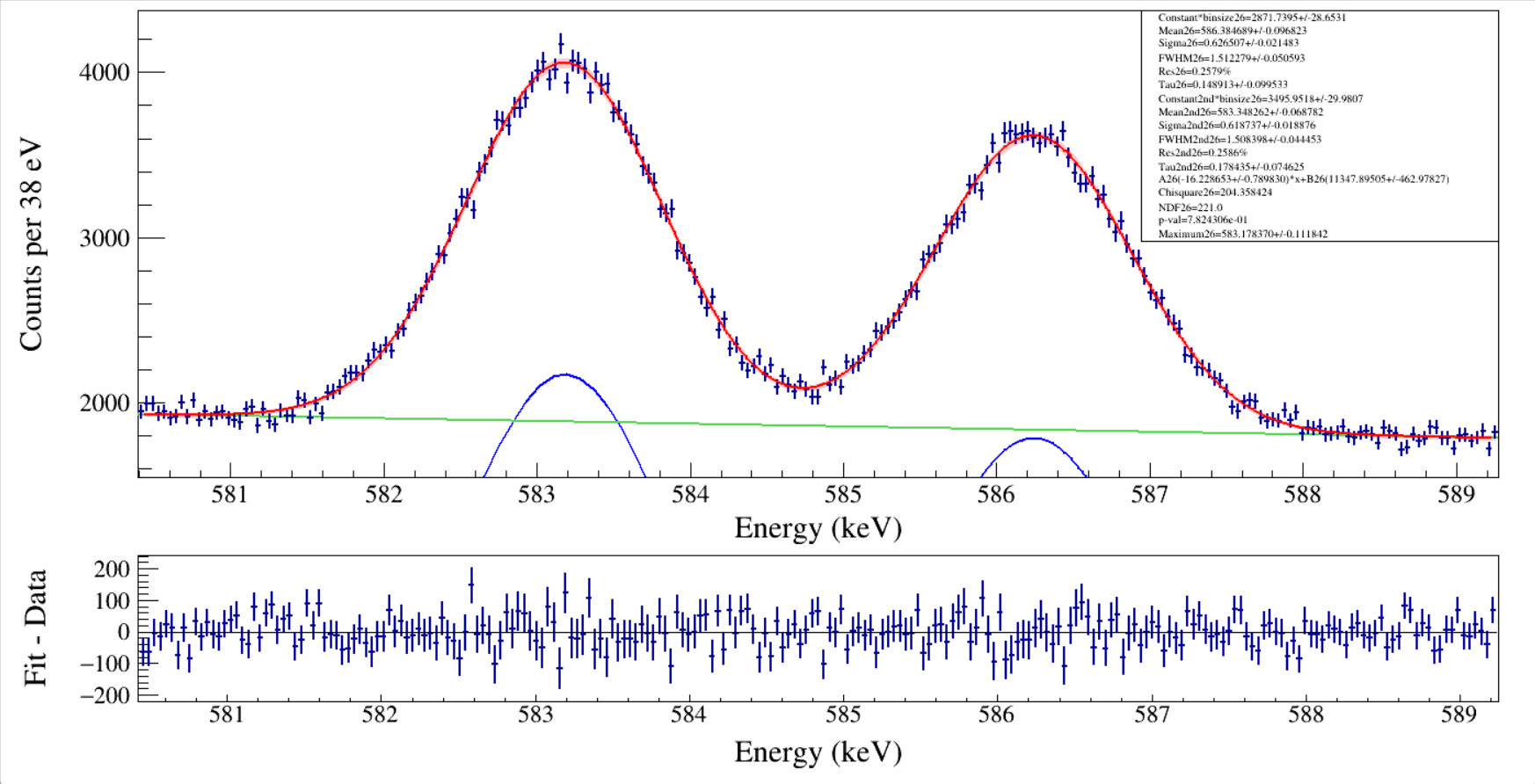 208Pb
152Gd
run0228_0229_0230_LEGe_XtRa_MSD26_152Eu_Z2707_inChamber_vacuum_XtRa_12mm_away_window1us_XtRaCFDdelay_0.2us_for_efficiency_cal.root
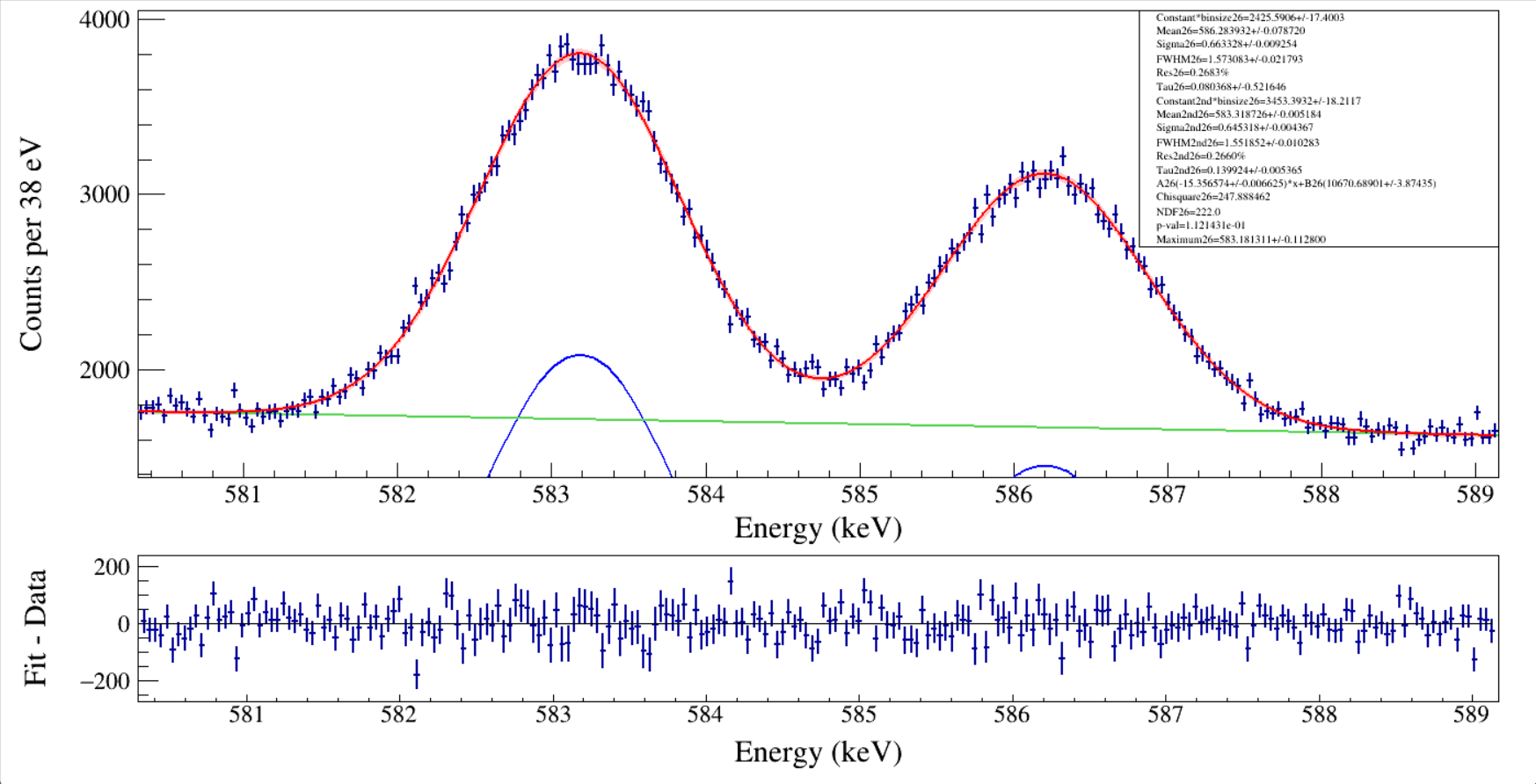 208Pb
152Gd
[Speaker Notes: #include <iostream>
#include <fstream>
//#include <iomanip.h>
#include <math.h>
#include <time.h>
#include <map>
#include <TROOT.h>
#include <TSystem.h>
#include <TCutG.h>
#include "TChain.h"
#include "TStyle.h"
#include "TLine.h"
#include "TCanvas.h"
#include "TEllipse.h"
#include "TString.h"
#include "TGraph.h"
#include "TGraphErrors.h"
#include "TSpectrum.h"
#include "TVirtualFitter.h"
#include "TFitResult.h"
#include "TFitResultPtr.h"
#include "TMatrixDSymfwd.h"
#include "TRandom.h"
#include "TFile.h"
#include "TTree.h"
#include "TH1.h"
#include "TH1D.h"
#include "TH2.h"
#include "TF1.h"
#include "TMath.h"
#include "TPaveText.h"
#include "TPad.h"
#include "TAxis.h"
#include "TClass.h"
#include "TMatrixD.h"
#include "TVectorD.h"
#include "string.h"
#include "stdlib.h"
#include "stdio.h"
#include "TLegend.h"
using namespace std;
void peakfit_gausnerfcpol1_band_doublepeak_pxct() // get histogram and EMG fit two peaks
{
	const int ID1 = 0;// i=ID1//which detector
	const int ID2 = 0;// i<=ID2// modify which detector
	double binwidth;
	double fitrange_min = 0, fitrange_max = 0;
	double histomin = 0, histomax = 0, histoNbins = 0;
	int minbin = 0, maxbin = 0;
	float Eg, Eg2nd, gaplow = 70., gaphigh = 70.;//fitting range随分辨不同调整
	int i, ii, jj, ibin;
	char paraprint[300], histo_name[300], hfit_name[300], tempname[300];
	TH1D* histo[ID2 + 1];//TH1D peak search+gauss fit, create histograms
	int fit_Nbins;
	const int peaknum = 50;//search peak numbers, modify
	TGraph* graph_residual[ID2 + 1];//create graphs
	TF1* fEMG[peaknum];//create function
	TF1* p[peaknum], * p2[peaknum], * g[peaknum], * b[peaknum], * g2[peaknum];
	Double_t peakx[peaknum], peakxerr[peaknum];
	Double_t peakx2nd[peaknum], peakx2nderr[peaknum];
	Double_t peaky[peaknum], peakyerr[peaknum];
	Double_t constant[peaknum], constant_err[peaknum];
	Double_t sig[peaknum], sig_err[peaknum];
	Double_t tau[peaknum], tau_err[peaknum];
	Double_t mean[peaknum], mean_err[peaknum];
	Double_t FWHM[peaknum], FWHM_err[peaknum];
	Double_t constant2nd[peaknum], constant2nd_err[peaknum];
	Double_t sig2nd[peaknum], sig2nd_err[peaknum];
	Double_t tau2nd[peaknum], tau2nd_err[peaknum];
	Double_t mean2nd[peaknum], mean2nd_err[peaknum];
	Double_t FWHM2nd[peaknum], FWHM2nd_err[peaknum];
	double inflation_factor = 1.0;
	TH1D* h_confidence_interval[ID2 + 1][peaknum];
	TCanvas* canvaspeak[ID2 + 1][peaknum];
	char pathname[150];
	char filename[150];
	sprintf(pathname, "%s", "F:/e21010/pxct/");
	sprintf(filename, "%s%s", pathname, "lower_bounds.dat");
	ifstream infilelowerbounds(filename, ios::in);
	sprintf(filename, "%s%s", pathname, "upper_bounds.dat");
	ifstream infileupperbounds(filename, ios::in);
	double par[peaknum][10], par_err[peaknum][10];
	double parChi[peaknum], parNDF[peaknum], p_value[peaknum];
	double lower_search_bound[ID2 + 1][peaknum], upper_search_bound[ID2 + 1][peaknum];

	for (i = ID1; i <= ID2; i++)//which detector no need to change
	{
		for (ii = 0; ii < peaknum; ii++)//which peak
		{
			lower_search_bound[i][ii] = 0;
			upper_search_bound[i][ii] = 30000;
		}
	}
	lower_search_bound[0][0] = 5;	upper_search_bound[0][0] = 7; //55Fe 5.9 and 6.5 LEGe
	lower_search_bound[0][1] = 6;	upper_search_bound[0][1] = 7; //55Fe 6.5 LEGe
	lower_search_bound[0][2] = 119;	upper_search_bound[0][2] = 124; //152Eu 122 LEGe
	lower_search_bound[0][3] = 44;	upper_search_bound[0][3] = 46; //152Eu 45.3 and 45.4 LEGe
	lower_search_bound[0][4] = 58;	upper_search_bound[0][4] = 61; //241Am 59.5 LEGe
	lower_search_bound[0][5] = 25;	upper_search_bound[0][5] = 27; //241Am 26.3 LEGe
	lower_search_bound[0][6] = 38;	upper_search_bound[0][6] = 43; //152Eu 40.1 and 39.5 LEGe
	lower_search_bound[0][7] = 32;	upper_search_bound[0][7] = 34; //241Am 33.2 LEGe
	lower_search_bound[0][8] = 12;	upper_search_bound[0][8] = 14; //241Am 13.9 and 13.8 LEGe
	lower_search_bound[0][9] = 119;	upper_search_bound[0][9] = 125; //152Eu 122 XtRa
	lower_search_bound[0][10] = 335;	upper_search_bound[0][10] = 350; //152Eu 344 XtRa
	lower_search_bound[0][11] = 1296;	upper_search_bound[0][11] = 1302; //152Eu 1299 XtRa
	lower_search_bound[0][12] = 5440;	upper_search_bound[0][12] = 5500; //241Am 5486 MSD26
	lower_search_bound[0][13] = 11.6;	upper_search_bound[0][13] = 12.2; //241Am 11.89 LEGe
	lower_search_bound[0][14] = 1405;	upper_search_bound[0][14] = 1411; //152Eu 1408 XtRa
	lower_search_bound[0][15] = 3100;	upper_search_bound[0][15] = 3200; //148Gd 3183 MSD26
	lower_search_bound[0][16] = 241;	upper_search_bound[0][16] = 246; //152Eu 245 XtRa
	lower_search_bound[0][17] = 409;	upper_search_bound[0][17] = 415; //152Eu 411 XtRa
	lower_search_bound[0][18] = 441;	upper_search_bound[0][18] = 447; //152Eu 444 XtRa
	lower_search_bound[0][19] = 776;	upper_search_bound[0][19] = 782; //152Eu 779 XtRa
	lower_search_bound[0][20] = 863;	upper_search_bound[0][20] = 870; //152Eu 867 XtRa
	lower_search_bound[0][21] = 960;	upper_search_bound[0][21] = 968; //152Eu 964 XtRa
	lower_search_bound[0][22] = 1109;	upper_search_bound[0][22] = 1115; //152Eu 1112 XtRa
	lower_search_bound[0][23] = -1000;	upper_search_bound[0][23] = 1000; //241Am Timing LEGe-MSD
	lower_search_bound[0][24] = 483;	upper_search_bound[0][24] = 493; //152Eu 489 XtRa
	lower_search_bound[0][25] = 560;	upper_search_bound[0][25] = 568; //152Eu 564 XtRa
	lower_search_bound[0][26] = 585;	upper_search_bound[0][26] = 588; //152Eu 586 XtRa
	lower_search_bound[0][27] = 683;	upper_search_bound[0][27] = 693; //152Eu 689 XtRa
	lower_search_bound[0][28] = 1002;	upper_search_bound[0][28] = 1008; //152Eu 1005 XtRa
	lower_search_bound[0][29] = 1209;	upper_search_bound[0][29] = 1216; //152Eu 1213 XtRa
	lower_search_bound[0][30] = 1524;	upper_search_bound[0][30] = 1532; //152Eu 1528 XtRa
	lower_search_bound[0][31] = 1169;	upper_search_bound[0][31] = 1177; //60Co 1173.228 XtRa
	lower_search_bound[0][32] = 1327;	upper_search_bound[0][32] = 1337; //60Co 1332.501 XtRa
	lower_search_bound[0][33] = 2500;	upper_search_bound[0][33] = 2510; //60Co sum peak XtRa


	for (i = ID1; i <= ID2; i++)//which detector no need to change
	{
		for (ii = 0; ii < peaknum; ii++)//which peak
		{
			cout << lower_search_bound[i][ii] << "	";
			cout << upper_search_bound[i][ii] << "	";
		}
		cout << endl;
	}

	sprintf(filename, "%s%s", pathname, "peakpara.dat");
	ofstream outfile(filename, ios::out);
	sprintf(filename, "%s%s", pathname, "run0228_0229_0230_LEGe_XtRa_MSD26_152Eu_Z2707_inChamber_vacuum_XtRa_12mm_away_window1us_XtRaCFDdelay_0.2us_for_efficiency_cal.root"); // modify
	TFile* fin = new TFile(filename);//after this statement, you can use any ROOT command1 for this rootfile
	cout << filename << endl;

	for (i = ID1; i <= ID2; i++)//which detector no need to change
	{
		//sprintf(histo_name, "%s", "hnorth_e"); // modify
		sprintf(histo_name, "%s", "hsouth_e"); // modify
		histo[i] = (TH1D*)fin->Get(histo_name); //Get spectrum
		histo[i]->Rebin(1);
		histo[i]->Sumw2(kFALSE);
		histo[i]->SetBinErrorOption(TH1::kPoisson);
		binwidth = histo[i]->GetBinWidth(1);
	}

	for (i = ID1; i <= ID2; i++) // no need to change
	{
		for (ii = 26; ii <= 26; ii++)// modify which peak in one detector =0<=13
		{
			sprintf(hfit_name, "%s%d%s%d", histo_name, i, "_peak", ii);
			canvaspeak[i][ii] = new TCanvas(hfit_name, hfit_name, 1400, 740);//建立画布
			canvaspeak[i][ii]->cd();//进入画布
			// 			canvaspeak[i][ii]->SetTopMargin(0.02);
			// 			canvaspeak[i][ii]->SetRightMargin(0.03);
			// 			canvaspeak[i][ii]->SetLeftMargin(0.09);
			// 			canvaspeak[i][ii]->SetBottomMargin(0.13);
			TPad* pad1 = new TPad("pad1", "The pad 70% of the height", 0.0, 0.3, 1.0, 1.0);
			// xlow, ylow, xup, yup
			TPad* pad2 = new TPad("pad2", "The pad 30% of the height", 0.0, 0.0, 1.0, 0.3);

			// Set margins for pad1
			pad1->SetTopMargin(0.02);  // relative to pad1 height
			pad1->SetBottomMargin(0.13); // no bottom margin
			pad1->SetLeftMargin(0.09);  // relative to pad1 width
			pad1->SetRightMargin(0.025); // relative to pad1 width

			// Set margins for pad2
			pad2->SetTopMargin(0.03);    // no top margin
			pad2->SetBottomMargin(0.35); // relative to pad2 height
			pad2->SetLeftMargin(0.09);    // relative to pad2 width
			pad2->SetRightMargin(0.025);   // relative to pad2 width

			pad1->Draw();
			pad1->cd();

			//gStyle->SetOptTitle(0);

			histo[i]->SetTitle("");//图名
			histo[i]->GetXaxis()->SetTitle("Energy (keV)");//轴名
			sprintf(tempname, "%s%.0f%s", "Counts per ", binwidth * 1000, " eV");
			histo[i]->GetYaxis()->SetTitle(tempname);
			histo[i]->GetXaxis()->CenterTitle();//居中
			histo[i]->GetYaxis()->CenterTitle();//居中
			histo[i]->GetXaxis()->SetLabelFont(132);//坐标字体
			histo[i]->GetYaxis()->SetLabelFont(132);//坐标字体
			histo[i]->GetXaxis()->SetLabelSize(0.05);
			histo[i]->GetYaxis()->SetLabelSize(0.05);
			histo[i]->GetXaxis()->SetTitleFont(132);//轴名字体
			histo[i]->GetYaxis()->SetTitleFont(132);//轴名字体
			histo[i]->GetXaxis()->SetTitleOffset(1.0);//轴名偏移
			histo[i]->GetYaxis()->SetTitleOffset(0.7);//轴名偏移
			histo[i]->GetXaxis()->SetTitleSize(0.06);
			histo[i]->GetYaxis()->SetTitleSize(0.06);
			histo[i]->GetYaxis()->SetNdivisions(505);
			histo[i]->GetYaxis()->SetTickLength(0.02);
			histo[i]->SetLineWidth(2);
			histo[i]->SetStats(0);
			histo[i]->Draw("e");

			peaky[ii] = 0; peakx[ii] = 0; sig[ii] = 0; tau[ii] = 0; mean[ii] = 0; FWHM[ii] = 0; FWHM2nd[ii] = 0;
			histo[i]->GetXaxis()->SetRangeUser(lower_search_bound[i][ii], upper_search_bound[i][ii]);
			peaky[ii] = histo[i]->GetMaximum();
			peakx[ii] = histo[i]->GetBinCenter(histo[i]->GetMaximumBin());
			cout << "	MaxX = " << peakx[ii] << "	MaxY = " << peaky[ii] << endl;
			if (ii == 0) { gaplow = 0.5; gaphigh = 0.4; Eg = 5895; Eg2nd = 6490; }//55Fe 5.9 and 6.5 LEGe
			if (ii == 2) { gaplow = 1.4; gaphigh = 1.4; Eg = 121.7817; }//152Eu 122 LEGe
			if (ii == 4) { gaplow = 1.0; gaphigh = 1.0; Eg = 59.541; }//241Am	59.5 LEGe
			if (ii == 5) { gaplow = 0.8; gaphigh = 0.8; Eg = 26.345; }//241Am 26.3 LEGe
			if (ii == 7) { gaplow = 0.7; gaphigh = 0.7; Eg = 33.196; }//241Am 33.2 LEGe
			if (ii == 9) { gaplow = 2.1; gaphigh = 2.1; Eg = 121.7817; }//152Eu 122 XtRa
			if (ii == 10) { gaplow = 2.5; gaphigh = 2.5; Eg = 344.2785; }//152Eu 344 XtRa
			if (ii == 11) { gaplow = 3.2; gaphigh = 3.0; Eg = 1299.1420; }//152Eu 1299 XtRa
			if (ii == 12) { gaplow = 120; gaphigh = 90; Eg = 5486; }//241Am 5486 MSD26
			if (ii == 13) { gaplow = 0.4; gaphigh = 0.4; Eg = 11.89; }//241Am 11.89 LEGe
			if (ii == 14) { gaplow = 3.5; gaphigh = 3.5; Eg = 1408.013; }//152Eu 1408 XtRa
			if (ii == 15) { gaplow = 100; gaphigh = 60; Eg = 3182.69; }//148Gd 3183 MSD26
			if (ii == 16) { gaplow = 2.0; gaphigh = 2.1; Eg = 244.6974; }//152Eu 245 XtRa
			if (ii == 17) { gaplow = 2.5; gaphigh = 2.5; Eg = 411.1165; }//152Eu 411 XtRa
			if (ii == 18) { gaplow = 2.5; gaphigh = 2.5; Eg = 443.9606; }//152Eu 444 XtRa
			if (ii == 19) { gaplow = 2.7; gaphigh = 2.7; Eg = 778.9045; }//152Eu 779 XtRa
			if (ii == 20) { gaplow = 2.7; gaphigh = 2.7; Eg = 867.380; }//152Eu 867 XtRa
			if (ii == 21) { gaplow = 2.9; gaphigh = 2.9; Eg = 964.057; }//152Eu 964 XtRa
			if (ii == 22) { gaplow = 3.2; gaphigh = 3.2; Eg = 1112.076; }//152Eu 1112 XtRa
			if (ii == 23) { gaplow = 300; gaphigh = 1000; Eg = 59.541; }//241Am Timing MSD-LEGe
			if (ii == 24) { gaplow = 2.9; gaphigh = 2.9; Eg = 488.6792; }//152Eu 489 XtRa
			if (ii == 25) { gaplow = 4.0; gaphigh = 6.0; Eg = 563.986; }//152Eu 564 XtRa double peak needed
			if (ii == 26) { gaplow = 6.0; gaphigh = 2.8; Eg = 586.2648; }//152Eu 586 XtRa double peak needed
			if (ii == 27) { gaplow = 2.7; gaphigh = 2.7; Eg = 688.670; }//152Eu 689 XtRa
			if (ii == 28) { gaplow = 2.9; gaphigh = 3.0; Eg = 1005.27; }//152Eu 1005 XtRa
			if (ii == 29) { gaplow = 3.2; gaphigh = 3.3; Eg = 1212.948; }//152Eu 1213 XtRa
			if (ii == 30) { gaplow = 3.8; gaphigh = 5.3; Eg = 1528.10; }//152Eu 1528 XtRa
			if (ii == 31) { gaplow = 4.0; gaphigh = 4.0; Eg = 1173.228; } //60Co 1173.228 XtRa
			if (ii == 32) { gaplow = 4.0; gaphigh = 4.0; Eg = 1332.501; } //60Co 1332.501 XtRa
			if (ii == 33) { gaplow = 4.3; gaphigh = 4.3; Eg = 2505.692; } //60Co sum peak XtRa

			histomin = histo[i]->GetXaxis()->GetXmin();
			histomax = histo[i]->GetXaxis()->GetXmax();
			histoNbins = histo[i]->GetNbinsX();
			fitrange_min = peakx[ii] - gaplow;
			fitrange_max = peakx[ii] + gaphigh;
			// cout << histomin << "	" << histomax << "	" << histoNbins << endl;
			histo[i]->GetXaxis()->SetRangeUser(fitrange_min, fitrange_max);//zoom the axis
			//cout<<"************"<<peakx[ii]<<"	"<<peaky[ii]<<endl;

			minbin = histo[i]->FindBin(fitrange_min);
			maxbin = histo[i]->FindBin(fitrange_max);
			fit_Nbins = maxbin - minbin + 1; // Don't forget the +1, or you lose the last bin!
			// cout << "minbin = " << minbin << "	maxbin = " << maxbin << "	fit_Nbins = " << fit_Nbins << " fitrange_min = " << fitrange_min << "	fitrange_max = " << fitrange_max << endl;

			ibin = minbin;
			while (histo[i]->GetBinContent(ibin) < (peaky[ii] / 2))
			{
				ibin++;
				if (ibin >= maxbin)break;
			}
			double sigmaguess = 2 * (peakx[ii] - histo[i]->GetBinCenter(ibin)) / 2.355;
			float highcounts = 0, lowcounts = 0;
			for (jj = 0; jj < 10; jj++)
			{
				highcounts += histo[i]->GetBinContent(maxbin - jj);
				lowcounts += histo[i]->GetBinContent(minbin + jj);
			}
			highcounts = highcounts / 10; lowcounts = lowcounts / 10;
			double aguess = (highcounts - lowcounts) / (fitrange_max - fitrange_min);
			double bguess = lowcounts - fitrange_min * aguess;
			cout << "initial guesses= " << aguess << ",	" << bguess << ",	" << sigmaguess << ",	" << peakx[ii] << ",	" << peaky[ii] << endl;
			fEMG[ii] = new TF1("fEMG", "[0]*x+[1]+[2]/2/[3]*exp(0.5*([4]*[4]/([3]*[3]))+(x-[5])/[3])*ROOT::Math::erfc(1/sqrt(2)*([4]/[3]+(x-[5])/[4]))+[6]/2/[7]*exp(0.5*([8]*[8]/([7]*[7]))+(x-[9])/[7])*ROOT::Math::erfc(1/sqrt(2)*([8]/[7]+(x-[9])/[8]))", histomin, histomax);// Sun PRC2021 low-energy tail

			g[ii] = new TF1("g", "gausn", histomin, histomax);// The [2]-N parameter in total is equivalent to the Constant in gausn
			g2[ii] = new TF1("g2", "gausn", histomin, histomax);// The [2]-N parameter in total is equivalent to the Constant in gausn
			p[ii] = new TF1("p", "[0]*x+[1]-[0]*x-[1]+[2]/2/[3]*exp(0.5*([4]*[4]/([3]*[3]))+(x-[5])/[3])*ROOT::Math::erfc(1/sqrt(2)*([4]/[3]+(x-[5])/[4]))", histomin, histomax);//pure peak
			p2[ii] = new TF1("p2", "[0]*x+[1]-[0]*x-[1]+[2]/2/[3]*exp(0.5*([4]*[4]/([3]*[3]))+(x-[5])/[3])*ROOT::Math::erfc(1/sqrt(2)*([4]/[3]+(x-[5])/[4]))", histomin, histomax);//pure peak
			b[ii] = new TF1("b", "[0]*x+[1]", histomin, histomax);//pure bkg

			// 			fEMG[ii]=new TF1("total","[0]*x+[1]+sqrt(3.141592654/2)*[2]/[3]*[4]*exp(0.5*([4]*[4]/([3]*[3]))+(x-[5])/[3])*ROOT::Math::erfc(1/sqrt(2)*([4]/[3]+(x-[5])/[4]))",histomin, histomax);// Glassman PRC2019 low-energy tail
			// 			g[ii]=new TF1("g","gausn",histomin, histomax);// The [2]-N parameter in total is equivalent to the Constant in gausn
			// 			p[ii]=new TF1("p","[0]*x+[1]-[0]*x-[1]+sqrt(3.141592654/2)*[2]/[3]*[4]*exp(0.5*([4]*[4]/([3]*[3]))+(x-[5])/[3])*ROOT::Math::erfc(1/sqrt(2)*([4]/[3]+(x-[5])/[4]))",histomin, histomax);//pure peak
			// 			b[ii]=new TF1("b","[0]*x+[1]",histomin, histomax);//pure bkg
			fEMG[ii]->SetNpx(histoNbins * 10);
			g[ii]->SetNpx(histoNbins * 10);
			p[ii]->SetNpx(histoNbins * 10);
			// 			p2[ii]->SetNpx(histoNbins);
			b[ii]->SetNpx(histoNbins * 10);
			//fEMG[ii]->SetParameters(0.1,15,peaky[ii],10,10,peakx[ii]);//initial value [0]-A, [1]-B, [2]-N, [3]-τ, [4]-σ, [5]-μ
			fEMG[ii]->SetParameters(aguess, bguess, peaky[ii], 0.2, sigmaguess, peakx[ii], peaky[ii], 0.04, sigmaguess, peakx[ii] - gaplow / 2);//initial value [0]-A, [1]-B, [2]-N, [3]-τ, [4]-σ, [5]-μ, [6]-N2, [7]-τ2, [8]-σ2, [9]-μ2. If the main peak is high energy one, the second peak is low energy one.
			//fEMG[ii]->SetParameters(aguess, bguess, peaky[ii], 0.2, sigmaguess, peakx[ii], peaky[ii], 0.04, sigmaguess, peakx[ii] + gaplow / 2);//initial value [0]-A, [1]-B, [2]-N, [3]-τ, [4]-σ, [5]-μ, [6]-N2, [7]-τ2, [8]-σ2, [9]-μ2. If the main peak is low energy one, the second peak is high energy one.
			//fEMG[ii]->SetParLimits(0,0,700);//Bkg A
			// 	fEMG[ii]->SetParLimits(1,-50000,300000);//Bkg B
			fEMG[ii]->SetParLimits(2, 2000, 4000);//Constant,min,max
			fEMG[ii]->SetParLimits(3, 0.15, 0.4);//Tau
			fEMG[ii]->SetParLimits(4, 0.3, 0.9);//Sigma
			//fEMG[ii]->SetParLimits(5, peakx[ii] - gaplow / 3, peakx[ii] + gaphigh / 2);//Mean
			fEMG[ii]->SetParLimits(5, 585.7, 586.9);//Mean
			fEMG[ii]->SetParLimits(6, 2000, 4000);//Constant_2nd,min,max
			fEMG[ii]->SetParLimits(7, 0.15, 0.4);//Tau_2nd
			fEMG[ii]->SetParLimits(8, 0.3, 0.9);//Sigma_2nd
			//fEMG[ii]->SetParLimits(9, peakx[ii], peakx[ii] + gaphigh);//Mean_2nd
			fEMG[ii]->SetParLimits(9, 583, 584);//Mean_2nd

			fEMG[ii]->SetParNames("BkgA", "BkgB", "Const*bin", "Tau", "Sigma", "Mean", "Const_2nd*bin", "Tau_2nd", "Sigma_2nd", "Mean_2nd");
			histo[i]->Fit("fEMG", "MLE", "", fitrange_min, fitrange_max);
			TFitResultPtr Fit_result_pointer = histo[i]->Fit("fEMG", "MLES", "", fitrange_min, fitrange_max);
			//"S" means the result of the fit is returned in the TFitResultPtr
			//“E” Perform better errors estimation using the Minos technique.
			//“M” Improve fit results, by using the IMPROVE algorithm of TMinuit.
			//If the option "S" is instead used, TFitResultPtr contains the TFitResult and behaves as a smart pointer to it.
			//The fit parameters, error and chi2 (but not covariance matrix) can be retrieved also from the fitted function.

			fEMG[ii]->GetParameters(par[ii]);//二维数组的par[ii]是地址,pointer to the TF1, GetParameters的数组得是double类型Obtaining the value of parameters and saving them to par[]; 
			par_err[ii][0] = fEMG[ii]->GetParError(0);//Obtaining the error of the 1st parameter
			par_err[ii][1] = fEMG[ii]->GetParError(1);//Obtaining the error of the 2nd parameter
			par_err[ii][2] = fEMG[ii]->GetParError(2);//Obtaining the error of the 3rd parameter
			par_err[ii][3] = fEMG[ii]->GetParError(3);//Obtaining the error of the 4th parameter
			par_err[ii][4] = fEMG[ii]->GetParError(4);//Obtaining the error of the 5th parameter
			par_err[ii][5] = fEMG[ii]->GetParError(5);//Obtaining the error of the 6th parameter
			par_err[ii][6] = fEMG[ii]->GetParError(6);//Obtaining the error of the 7th parameter
			par_err[ii][7] = fEMG[ii]->GetParError(7);//Obtaining the error of the 8th parameter
			par_err[ii][8] = fEMG[ii]->GetParError(8);//Obtaining the error of the 9th parameter
			par_err[ii][9] = fEMG[ii]->GetParError(9);//Obtaining the error of the 10th parameter
			parChi[ii] = fEMG[ii]->GetChisquare();
			parNDF[ii] = fEMG[ii]->GetNDF();
			p_value[ii] = fEMG[ii]->GetProb();//This probability is not the “probability that your fit is good.” If you did many fake experiments (draw many random samples of data points from the assumed distribution (your fit function)), this is the percentage of experiments that would give χ2 values ≥ to the one you got in this experiment.
			g[ii]->SetParameters(par[ii][2], par[ii][5], par[ii][4]);//set parameters for drawing gausn
			g[ii]->SetLineColor(7);
			g2[ii]->SetParameters(par[ii][6], par[ii][9], par[ii][8]);//set parameters for drawing gausn
			g2[ii]->SetLineColor(7);
			p[ii]->SetParameters(par[ii][0], par[ii][1], par[ii][2], par[ii][3], par[ii][4], par[ii][5]);//set parameters for drawing peak
			p[ii]->SetLineColor(4);
			p2[ii]->SetParameters(par[ii][0], par[ii][1], par[ii][6], par[ii][7], par[ii][8], par[ii][9]);//set parameters for drawing peak
			p2[ii]->SetLineColor(4);
			b[ii]->SetParameters(par[ii][0], par[ii][1]);//set parameters for drawing bkg
			b[ii]->SetLineColor(8);
			fEMG[ii]->SetLineWidth(2);
			// The confidence band is not always properly displayed.

			// Uncertainty Band
			sprintf(filename, "%s%s%d%s%d", "h_confidence_interval", "_", i, "_", ii);
			h_confidence_interval[i][ii] = (TH1D*)histo[i]->Clone(filename);//Create a histogram to hold the confidence intervals
			TVirtualFitter* fitter = TVirtualFitter::GetFitter();//The method TVirtualFitter::GetFitter())->Get the parameters of your fitting function after having it fitted to an histogram.
			fitter->GetConfidenceIntervals(h_confidence_interval[i][ii], 0.95);//By default the intervals are inflated using the chi2/ndf value of the fit if a chi2 fit is performed
			//confidence interval for the colored band: 1σ confidence interval: P=0.683, 1σ confidence interval: P=0.95, 3σ confidence interval: P=0.997
			//h_confidence_interval will contain the CL result that you can draw on top of your fitted graph.
			//where h_confidence_interval will hold the errors and could superimpose it on the same canvas where you plot central values.
			h_confidence_interval[i][ii]->SetStats(kFALSE);
			h_confidence_interval[i][ii]->SetFillColor(kRed - 10);
			h_confidence_interval[i][ii]->Draw("e3 same"); // plot the uncertainty band
			fEMG[ii]->Draw("same");
			// 			g[ii]->Draw("same"); // plot the gaussian
			// 			g2[ii]->Draw("same"); // plot the gaussian_2nd
			p[ii]->Draw("same");
			p2[ii]->Draw("same");
			b[ii]->Draw("same");
			histo[i]->Draw("e same");

			TMatrixD cov = Fit_result_pointer->GetCovarianceMatrix();//error matrix
			TMatrixD cor = Fit_result_pointer->GetCorrelationMatrix();//parameter correlation coefficients
			cov.Print();
			cor.Print();
			double Utau_Utau = fitter->GetCovarianceMatrixElement(3, 3);//(Utau)^2
			double Usigma_Usigma = fitter->GetCovarianceMatrixElement(4, 4);//(Usigma)^2
			double Umean_Umean = fitter->GetCovarianceMatrixElement(5, 5);//(Umean)^2
			double Usigma2nd_Usigma2nd = fitter->GetCovarianceMatrixElement(8, 8);//(Usigma2nd)^2
			double Umean2nd_Umean2nd = fitter->GetCovarianceMatrixElement(9, 9);//(Umean2nd)^2
			double rou_Utau_Umean = fitter->GetCovarianceMatrixElement(3, 5);//(ρ*Utau*Umean), (3,5) (5,3) doesn't matter.
			double rou_Usigma_Umean = fitter->GetCovarianceMatrixElement(4, 5);//
			cout << rou_Usigma_Umean << endl;
			double rou_Usigma2nd_Umean2nd = fitter->GetCovarianceMatrixElement(8, 9);//
			cout << rou_Usigma2nd_Umean2nd << endl;

			peaky[ii] = fEMG[ii]->GetMaximum(fitrange_min, fitrange_max);
			peakx[ii] = fEMG[ii]->GetMaximumX(fitrange_min, fitrange_max);
			peakxerr[ii] = sqrt(Utau_Utau + Umean_Umean + 2 * rou_Utau_Umean);

			// 			inflation_factor = sqrt(parChi[ii] / parNDF[ii]);
			// 			if (inflation_factor < 1)
			inflation_factor = 1;
			constant[ii] = par[ii][2]; constant_err[ii] = par_err[ii][2] * inflation_factor;
			tau[ii] = par[ii][3]; tau_err[ii] = par_err[ii][3] * inflation_factor;
			sig[ii] = par[ii][4]; sig_err[ii] = par_err[ii][4] * inflation_factor;
			mean[ii] = par[ii][5]; mean_err[ii] = par_err[ii][5] * inflation_factor;
			FWHM[ii] = par[ii][4] * 2.355; FWHM_err[ii] = par_err[ii][4] * 2.355 * inflation_factor;
			constant2nd[ii] = par[ii][6]; constant2nd_err[ii] = par_err[ii][6] * inflation_factor;
			tau2nd[ii] = par[ii][7]; tau2nd_err[ii] = par_err[ii][7] * inflation_factor;
			sig2nd[ii] = par[ii][8]; sig2nd_err[ii] = par_err[ii][8] * inflation_factor;
			mean2nd[ii] = par[ii][9]; mean2nd_err[ii] = par_err[ii][9] * inflation_factor;
			FWHM2nd[ii] = par[ii][8] * 2.355; FWHM2nd_err[ii] = par_err[ii][8] * 2.355 * inflation_factor;

			Double_t topy, topx, lower_half, higher_half;

			topy = p[ii]->GetMaximum(fitrange_min, fitrange_max);
			topx = p[ii]->GetMaximumX(fitrange_min, fitrange_max);
			lower_half = p[ii]->GetX(topy / 2.0, fitrange_min, topx, 1E-12);
			higher_half = p[ii]->GetX(topy / 2.0, topx, fitrange_max, 1E-12);
			FWHM[ii] = higher_half - lower_half;

			topy = p2[ii]->GetMaximum(fitrange_min, fitrange_max);
			topx = p2[ii]->GetMaximumX(fitrange_min, fitrange_max);
			lower_half = p2[ii]->GetX(topy / 2.0, fitrange_min, topx, 1E-12);
			higher_half = p2[ii]->GetX(topy / 2.0, topx, fitrange_max, 1E-12);
			FWHM2nd[ii] = higher_half - lower_half;

			outfile << histo_name << i << "	Constant*binsize" << ii << "=	" << constant[ii] << "	+/-	" << constant_err[ii] << "	Mean" << ii << "=	" << mean[ii] << "	+/-	" << mean_err[ii] << "	Maximum" << ii << "=	" << peakx[ii] << "	+/-	" << peakxerr[ii] << "	Sigma" << ii << "=	" << sig[ii] << "	+/-	" << sig_err[ii] << "	Tau" << ii << "=	" << tau[ii] << "	+/-	" << tau_err[ii] << "	A" << ii << "=	" << par[ii][0] << "	+/-	" << par_err[ii][0] << "	B" << ii << "=	" << par[ii][1] << "	+/-	" << par_err[ii][1] << "	Chi2" << ii << "=	" << parChi[ii] << "	NDF" << ii << "=	" << parNDF[ii] << "	Area" << ii << "=	" << par[ii][2] / binwidth << "	FWHM" << ii << "=	" << FWHM[ii] << "	+/-	" << FWHM_err[ii] << "	Constant2*binsize" << ii << "=	" << constant2nd[ii] << "	+/-	" << constant2nd_err[ii] << "	Mean2" << ii << "=	" << mean2nd[ii] << "	+/-	" << mean2nd_err[ii] << "	Sigma2" << ii << "=	" << sig2nd[ii] << "	+/-	" << sig2nd_err[ii] << "	Tau2" << ii << "=	" << tau2nd[ii] << "	+/-	" << tau2nd_err[ii] << "	Area2" << ii << "=	" << par[ii][6] / binwidth << "	FWHM2" << ii << "=	" << FWHM2nd[ii] << "	+/-	" << FWHM2nd_err[ii] << endl;


			TPaveText* textgaus = new TPaveText(0.7, 0.4, 0.975, 0.98, "brNDC");//加标注left, down, right, up
			textgaus->SetBorderSize(1);//边框宽度
			textgaus->SetFillColor(0);//填充颜色
			textgaus->SetTextAlign(12);//align = 10*HorizontalAlign + VerticalAlign, 12 means水平左对齐、垂直居中对齐
			textgaus->SetTextFont(132);//font = 10 * fontID + precision, 12+2,12 means Symbol; 13+2, 13 means News Times Roman
			//text->SetTextColor(2);//文本颜色
			sprintf(paraprint, "Constant*binsize%d=%.4f%s%.4f", ii, par[ii][2], "+/-", par_err[ii][2]);//par数组还保持着刚才的参数
			textgaus->AddText(paraprint);
			sprintf(paraprint, "Mean%d=%.6f%s%.6f", ii, par[ii][5], "+/-", par_err[ii][5]);
			textgaus->AddText(paraprint);
			sprintf(paraprint, "Sigma%d=%.6f%s%.6f", ii, par[ii][4], "+/-", par_err[ii][4]);
			textgaus->AddText(paraprint);
			sprintf(paraprint, "FWHM%d=%.6f%s%.6f", ii, FWHM[ii], "+/-", FWHM_err[ii]);
			textgaus->AddText(paraprint);
			sprintf(paraprint, "Res%d=%.4f%%", ii, FWHM[ii] / par[ii][5] * 100);
			textgaus->AddText(paraprint);
			sprintf(paraprint, "Tau%d=%.6f%s%.6f", ii, par[ii][3], "+/-", par_err[ii][3]);
			textgaus->AddText(paraprint);
			sprintf(paraprint, "Constant2nd*binsize%d=%.4f%s%.4f", ii, par[ii][6], "+/-", par_err[ii][6]);//par数组还保持着刚才的参数
			textgaus->AddText(paraprint);
			sprintf(paraprint, "Mean2nd%d=%.6f%s%.6f", ii, par[ii][9], "+/-", par_err[ii][9]);
			textgaus->AddText(paraprint);
			sprintf(paraprint, "Sigma2nd%d=%.6f%s%.6f", ii, par[ii][8], "+/-", par_err[ii][8]);
			textgaus->AddText(paraprint);
			sprintf(paraprint, "FWHM2nd%d=%.6f%s%.6f", ii, FWHM2nd[ii], "+/-", FWHM2nd_err[ii]);
			textgaus->AddText(paraprint);
			sprintf(paraprint, "Res2nd%d=%.4f%%", ii, FWHM2nd[ii] / par[ii][9] * 100);
			textgaus->AddText(paraprint);
			sprintf(paraprint, "Tau2nd%d=%.6f%s%.6f", ii, par[ii][7], "+/-", par_err[ii][7]);
			textgaus->AddText(paraprint);
			sprintf(paraprint, "A%d(%.6f%s%.6f)*x+B%d(%.5f%s%.5f)", ii, par[ii][0], "+/-", par_err[ii][0], ii, par[ii][1], "+/-", par_err[ii][1]);
			textgaus->AddText(paraprint);
			sprintf(paraprint, "Chisquare%d=%.6f", ii, parChi[ii]);
			textgaus->AddText(paraprint);
			sprintf(paraprint, "NDF%d=%.1f", ii, parNDF[ii]);
			textgaus->AddText(paraprint);
			sprintf(paraprint, "p-val=%e", p_value[ii]);
			textgaus->AddText(paraprint);
			sprintf(paraprint, "Maximum%d=%.6f%s%.6f", ii, peakx[ii], "+/-", peakxerr[ii]);
			textgaus->AddText(paraprint);
			textgaus->Draw();
			// for residuals plot
			double x_values[fit_Nbins], y_values[fit_Nbins], y_fit_values[fit_Nbins], y_residuals[fit_Nbins], x_errors[fit_Nbins], y_errors[fit_Nbins];

			for (ibin = 1; ibin <= fit_Nbins; ibin++)
			{ // data array starts from [0], bin starts from [1]
				x_values[ibin - 1] = histo[i]->GetBinCenter(minbin + ibin - 1);
				// cout << x_values[ibin - 1] << " " << minbin+ibin-1 << endl;
				x_errors[ibin - 1] = binwidth / 2.0;
				y_values[ibin - 1] = histo[i]->GetBinContent(minbin + ibin - 1);
				y_errors[ibin - 1] = (histo[i]->GetBinErrorUp(minbin + ibin - 1) + histo[i]->GetBinErrorLow(minbin + ibin - 1)) / 2.0;

				y_fit_values[ibin - 1] = fEMG[ii]->Eval(x_values[ibin - 1]);
				y_residuals[ibin - 1] = y_fit_values[ibin - 1] - y_values[ibin - 1];
			}

			graph_residual[i] = new TGraphErrors(fit_Nbins, x_values, y_residuals, x_errors, y_errors); //TGraph(n,x,y,ex,ey);
			graph_residual[i]->SetTitle("");//图名
			graph_residual[i]->GetXaxis()->SetTitle("Energy (keV)");//轴名
			graph_residual[i]->GetYaxis()->SetTitle("Fit - Data");//轴名
			graph_residual[i]->GetXaxis()->CenterTitle();//居中
			graph_residual[i]->GetYaxis()->CenterTitle();//居中
			graph_residual[i]->GetXaxis()->SetLabelFont(132);//坐标字体
			graph_residual[i]->GetYaxis()->SetLabelFont(132);//坐标字体
			graph_residual[i]->GetXaxis()->SetLabelSize(0.11);
			graph_residual[i]->GetYaxis()->SetLabelSize(0.11);
			graph_residual[i]->GetXaxis()->SetTitleFont(132);//轴名字体
			graph_residual[i]->GetYaxis()->SetTitleFont(132);//轴名字体
			graph_residual[i]->GetXaxis()->SetTitleOffset(1.0);//轴名偏移
			graph_residual[i]->GetYaxis()->SetTitleOffset(0.3);//轴名偏移
			graph_residual[i]->GetXaxis()->SetTitleSize(0.14);
			graph_residual[i]->GetYaxis()->SetTitleSize(0.14);
			graph_residual[i]->GetYaxis()->SetNdivisions(505);
			graph_residual[i]->GetYaxis()->SetTickLength(0.02);
			graph_residual[i]->SetStats(0);
			graph_residual[i]->GetXaxis()->SetRangeUser(fitrange_min, fitrange_max);
			// graph_residual[i]->GetYaxis()->SetRangeUser(-50, 50); 
			graph_residual[i]->SetLineWidth(2);
			graph_residual[i]->SetLineColor(kBlue + 2);
			graph_residual[i]->SetMarkerStyle(6);
			graph_residual[i]->SetMarkerColor(kBlue + 2);
			canvaspeak[i][ii]->cd();//进入画布
			pad2->Draw();
			pad2->cd();
			graph_residual[i]->Draw("APZ");//"A": Axis are drawn around the graph, "P": The current marker is plotted at each point, "Z": Do not draw small horizontal and vertical lines the end of the error bars. Without "Z", the default is to draw these.
			TLine* T1 = new TLine(fitrange_min, 0, fitrange_max, 0);
			T1->Draw("R");//"R" means the line is drawn with the current line attributes

			sprintf(filename, "%s%s%s", pathname, hfit_name, ".png");
			canvaspeak[i][ii]->SaveAs(filename);

		}//for(ii=0;ii<peaknum;ii++)
		outfile << "\n\n" << endl;
	}//for (i=0;i<ID;i++)
}//peakcali main]
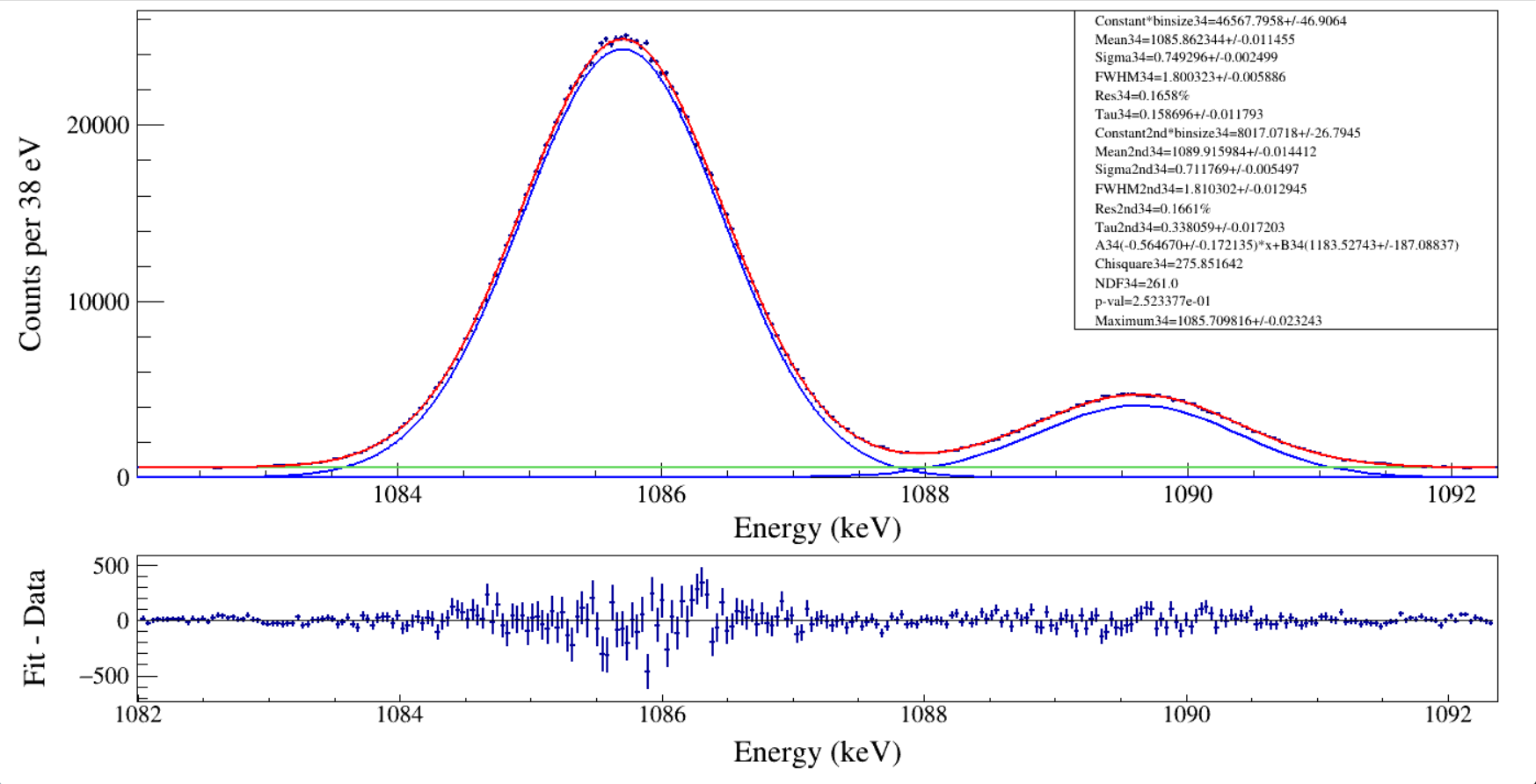 run0228_0229_0230_LEGe_XtRa_MSD26_152Eu_Z2707_inChamber_vacuum_XtRa_12mm_away_window1us_XtRaCFDdelay_0.2us_for_efficiency_cal.root
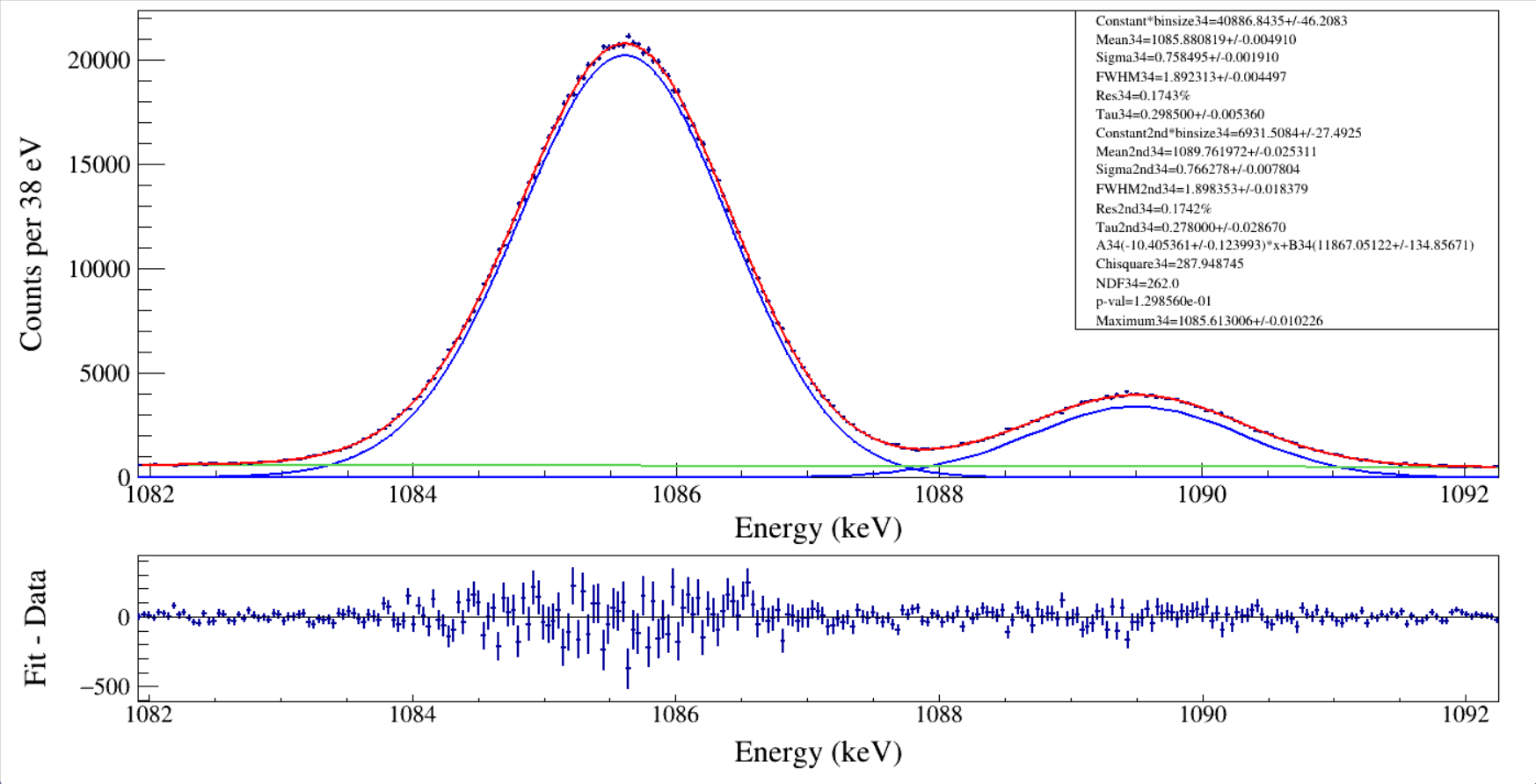 [Speaker Notes: #include <iostream>
#include <fstream>
//#include <iomanip.h>
#include <math.h>
#include <time.h>
#include <map>
#include <TROOT.h>
#include <TSystem.h>
#include <TCutG.h>
#include "TChain.h"
#include "TStyle.h"
#include "TLine.h"
#include "TCanvas.h"
#include "TEllipse.h"
#include "TString.h"
#include "TGraph.h"
#include "TGraphErrors.h"
#include "TSpectrum.h"
#include "TVirtualFitter.h"
#include "TFitResult.h"
#include "TFitResultPtr.h"
#include "TMatrixDSymfwd.h"
#include "TRandom.h"
#include "TFile.h"
#include "TTree.h"
#include "TH1.h"
#include "TH1D.h"
#include "TH2.h"
#include "TF1.h"
#include "TMath.h"
#include "TPaveText.h"
#include "TPad.h"
#include "TAxis.h"
#include "TClass.h"
#include "TMatrixD.h"
#include "TVectorD.h"
#include "string.h"
#include "stdlib.h"
#include "stdio.h"
#include "TLegend.h"
using namespace std;
void peakfit_gausnerfcpol1_band_doublepeak_pxct() // get histogram and EMG fit two peaks
{
	const int ID1 = 0;// i=ID1//which detector
	const int ID2 = 0;// i<=ID2// modify which detector
	double binwidth;
	double fitrange_min = 0, fitrange_max = 0;
	double histomin = 0, histomax = 0, histoNbins = 0;
	int minbin = 0, maxbin = 0;
	float Eg, Eg2nd, gaplow = 70., gaphigh = 70.;//fitting range随分辨不同调整
	int i, ii, jj, ibin;
	char paraprint[300], histo_name[300], hfit_name[300], tempname[300];
	TH1D* histo[ID2 + 1];//TH1D peak search+gauss fit, create histograms
	int fit_Nbins;
	const int peaknum = 50;//search peak numbers, modify
	TGraph* graph_residual[ID2 + 1];//create graphs
	TF1* fEMG[peaknum];//create function
	TF1* p[peaknum], * p2[peaknum], * g[peaknum], * b[peaknum], * g2[peaknum];
	Double_t peakx[peaknum], peakxerr[peaknum];
	Double_t peakx2nd[peaknum], peakx2nderr[peaknum];
	Double_t peaky[peaknum], peakyerr[peaknum];
	Double_t constant[peaknum], constant_err[peaknum];
	Double_t sig[peaknum], sig_err[peaknum];
	Double_t tau[peaknum], tau_err[peaknum];
	Double_t mean[peaknum], mean_err[peaknum];
	Double_t FWHM[peaknum], FWHM_err[peaknum];
	Double_t constant2nd[peaknum], constant2nd_err[peaknum];
	Double_t sig2nd[peaknum], sig2nd_err[peaknum];
	Double_t tau2nd[peaknum], tau2nd_err[peaknum];
	Double_t mean2nd[peaknum], mean2nd_err[peaknum];
	Double_t FWHM2nd[peaknum], FWHM2nd_err[peaknum];
	double inflation_factor = 1.0;
	TH1D* h_confidence_interval[ID2 + 1][peaknum];
	TCanvas* canvaspeak[ID2 + 1][peaknum];
	char pathname[150];
	char filename[150];
	sprintf(pathname, "%s", "F:/e21010/pxct/");
	sprintf(filename, "%s%s", pathname, "lower_bounds.dat");
	ifstream infilelowerbounds(filename, ios::in);
	sprintf(filename, "%s%s", pathname, "upper_bounds.dat");
	ifstream infileupperbounds(filename, ios::in);
	double par[peaknum][10], par_err[peaknum][10];
	double parChi[peaknum], parNDF[peaknum], p_value[peaknum];
	double lower_search_bound[ID2 + 1][peaknum], upper_search_bound[ID2 + 1][peaknum];

	for (i = ID1; i <= ID2; i++)//which detector no need to change
	{
		for (ii = 0; ii < peaknum; ii++)//which peak
		{
			lower_search_bound[i][ii] = 0;
			upper_search_bound[i][ii] = 30000;
		}
	}
	lower_search_bound[0][0] = 5;	upper_search_bound[0][0] = 7; //55Fe 5.9 and 6.5 LEGe
	lower_search_bound[0][1] = 6;	upper_search_bound[0][1] = 7; //55Fe 6.5 LEGe
	lower_search_bound[0][2] = 119;	upper_search_bound[0][2] = 124; //152Eu 122 LEGe
	lower_search_bound[0][3] = 44;	upper_search_bound[0][3] = 46; //152Eu 45.3 and 45.4 LEGe
	lower_search_bound[0][4] = 58;	upper_search_bound[0][4] = 61; //241Am 59.5 LEGe
	lower_search_bound[0][5] = 25;	upper_search_bound[0][5] = 27; //241Am 26.3 LEGe
	lower_search_bound[0][6] = 38;	upper_search_bound[0][6] = 43; //152Eu 40.1 and 39.5 LEGe
	lower_search_bound[0][7] = 32;	upper_search_bound[0][7] = 34; //241Am 33.2 LEGe
	lower_search_bound[0][8] = 12;	upper_search_bound[0][8] = 14; //241Am 13.9 and 13.8 LEGe
	lower_search_bound[0][9] = 119;	upper_search_bound[0][9] = 125; //152Eu 122 XtRa
	lower_search_bound[0][10] = 335;	upper_search_bound[0][10] = 350; //152Eu 344 XtRa
	lower_search_bound[0][11] = 1296;	upper_search_bound[0][11] = 1302; //152Eu 1299 XtRa
	lower_search_bound[0][12] = 5440;	upper_search_bound[0][12] = 5500; //241Am 5486 MSD26
	lower_search_bound[0][13] = 11.6;	upper_search_bound[0][13] = 12.2; //241Am 11.89 LEGe
	lower_search_bound[0][14] = 1405;	upper_search_bound[0][14] = 1411; //152Eu 1408 XtRa
	lower_search_bound[0][15] = 3100;	upper_search_bound[0][15] = 3200; //148Gd 3183 MSD26
	lower_search_bound[0][16] = 241;	upper_search_bound[0][16] = 246; //152Eu 245 XtRa
	lower_search_bound[0][17] = 409;	upper_search_bound[0][17] = 415; //152Eu 411 XtRa
	lower_search_bound[0][18] = 441;	upper_search_bound[0][18] = 447; //152Eu 444 XtRa
	lower_search_bound[0][19] = 776;	upper_search_bound[0][19] = 782; //152Eu 779 XtRa
	lower_search_bound[0][20] = 863;	upper_search_bound[0][20] = 870; //152Eu 867 XtRa
	lower_search_bound[0][21] = 960;	upper_search_bound[0][21] = 968; //152Eu 964 XtRa
	lower_search_bound[0][22] = 1109;	upper_search_bound[0][22] = 1115; //152Eu 1112 XtRa
	lower_search_bound[0][23] = -1000;	upper_search_bound[0][23] = 1000; //241Am Timing LEGe-MSD
	lower_search_bound[0][24] = 483;	upper_search_bound[0][24] = 493; //152Eu 489 XtRa
	lower_search_bound[0][25] = 560;	upper_search_bound[0][25] = 568; //152Eu 564 XtRa
	lower_search_bound[0][26] = 585;	upper_search_bound[0][26] = 588; //152Eu 586 XtRa
	lower_search_bound[0][27] = 683;	upper_search_bound[0][27] = 693; //152Eu 689 XtRa
	lower_search_bound[0][28] = 1002;	upper_search_bound[0][28] = 1008; //152Eu 1005 XtRa
	lower_search_bound[0][29] = 1209;	upper_search_bound[0][29] = 1216; //152Eu 1213 XtRa
	lower_search_bound[0][30] = 1524;	upper_search_bound[0][30] = 1532; //152Eu 1528 XtRa
	lower_search_bound[0][31] = 1169;	upper_search_bound[0][31] = 1177; //60Co 1173.228 XtRa
	lower_search_bound[0][32] = 1327;	upper_search_bound[0][32] = 1337; //60Co 1332.501 XtRa
	lower_search_bound[0][33] = 2500;	upper_search_bound[0][33] = 2510; //60Co sum peak XtRa
	lower_search_bound[0][34] = 1080;	upper_search_bound[0][34] = 1092; //152Eu 1085 XtRa


	for (i = ID1; i <= ID2; i++)//which detector no need to change
	{
		for (ii = 0; ii < peaknum; ii++)//which peak
		{
			cout << lower_search_bound[i][ii] << "	";
			cout << upper_search_bound[i][ii] << "	";
		}
		cout << endl;
	}

	sprintf(filename, "%s%s", pathname, "peakpara.dat");
	ofstream outfile(filename, ios::out);
	sprintf(filename, "%s%s", pathname, "run0228_0229_0230_LEGe_XtRa_MSD26_152Eu_Z2707_inChamber_vacuum_XtRa_12mm_away_window1us_XtRaCFDdelay_0.2us_for_efficiency_cal.root"); // modify
	TFile* fin = new TFile(filename);//after this statement, you can use any ROOT command1 for this rootfile
	cout << filename << endl;

	for (i = ID1; i <= ID2; i++)//which detector no need to change
	{
		sprintf(histo_name, "%s", "hnorth_e"); // modify
		//sprintf(histo_name, "%s", "hsouth_e"); // modify
		histo[i] = (TH1D*)fin->Get(histo_name); //Get spectrum
		histo[i]->Rebin(1);
		histo[i]->Sumw2(kFALSE);
		histo[i]->SetBinErrorOption(TH1::kPoisson);
		binwidth = histo[i]->GetBinWidth(1);
	}

	for (i = ID1; i <= ID2; i++) // no need to change
	{
		for (ii = 34; ii <= 34; ii++)// modify which peak in one detector =0<=13
		{
			sprintf(hfit_name, "%s%d%s%d", histo_name, i, "_peak", ii);
			canvaspeak[i][ii] = new TCanvas(hfit_name, hfit_name, 1400, 740);//建立画布
			canvaspeak[i][ii]->cd();//进入画布
			// 			canvaspeak[i][ii]->SetTopMargin(0.02);
			// 			canvaspeak[i][ii]->SetRightMargin(0.03);
			// 			canvaspeak[i][ii]->SetLeftMargin(0.09);
			// 			canvaspeak[i][ii]->SetBottomMargin(0.13);
			TPad* pad1 = new TPad("pad1", "The pad 70% of the height", 0.0, 0.3, 1.0, 1.0);
			// xlow, ylow, xup, yup
			TPad* pad2 = new TPad("pad2", "The pad 30% of the height", 0.0, 0.0, 1.0, 0.3);

			// Set margins for pad1
			pad1->SetTopMargin(0.02);  // relative to pad1 height
			pad1->SetBottomMargin(0.13); // no bottom margin
			pad1->SetLeftMargin(0.09);  // relative to pad1 width
			pad1->SetRightMargin(0.025); // relative to pad1 width

			// Set margins for pad2
			pad2->SetTopMargin(0.03);    // no top margin
			pad2->SetBottomMargin(0.35); // relative to pad2 height
			pad2->SetLeftMargin(0.09);    // relative to pad2 width
			pad2->SetRightMargin(0.025);   // relative to pad2 width

			pad1->Draw();
			pad1->cd();

			//gStyle->SetOptTitle(0);

			histo[i]->SetTitle("");//图名
			histo[i]->GetXaxis()->SetTitle("Energy (keV)");//轴名
			sprintf(tempname, "%s%.0f%s", "Counts per ", binwidth * 1000, " eV");
			histo[i]->GetYaxis()->SetTitle(tempname);
			histo[i]->GetXaxis()->CenterTitle();//居中
			histo[i]->GetYaxis()->CenterTitle();//居中
			histo[i]->GetXaxis()->SetLabelFont(132);//坐标字体
			histo[i]->GetYaxis()->SetLabelFont(132);//坐标字体
			histo[i]->GetXaxis()->SetLabelSize(0.05);
			histo[i]->GetYaxis()->SetLabelSize(0.05);
			histo[i]->GetXaxis()->SetTitleFont(132);//轴名字体
			histo[i]->GetYaxis()->SetTitleFont(132);//轴名字体
			histo[i]->GetXaxis()->SetTitleOffset(1.0);//轴名偏移
			histo[i]->GetYaxis()->SetTitleOffset(0.7);//轴名偏移
			histo[i]->GetXaxis()->SetTitleSize(0.06);
			histo[i]->GetYaxis()->SetTitleSize(0.06);
			histo[i]->GetYaxis()->SetNdivisions(505);
			histo[i]->GetYaxis()->SetTickLength(0.02);
			histo[i]->SetLineWidth(2);
			histo[i]->SetStats(0);
			histo[i]->Draw("e");

			peaky[ii] = 0; peakx[ii] = 0; sig[ii] = 0; tau[ii] = 0; mean[ii] = 0; FWHM[ii] = 0; FWHM2nd[ii] = 0;
			histo[i]->GetXaxis()->SetRangeUser(lower_search_bound[i][ii], upper_search_bound[i][ii]);
			peaky[ii] = histo[i]->GetMaximum();
			peakx[ii] = histo[i]->GetBinCenter(histo[i]->GetMaximumBin());
			cout << "	MaxX = " << peakx[ii] << "	MaxY = " << peaky[ii] << endl;
			if (ii == 0) { gaplow = 0.5; gaphigh = 0.4; Eg = 5895; Eg2nd = 6490; }//55Fe 5.9 and 6.5 LEGe
			if (ii == 2) { gaplow = 1.4; gaphigh = 1.4; Eg = 121.7817; }//152Eu 122 LEGe
			if (ii == 4) { gaplow = 1.0; gaphigh = 1.0; Eg = 59.541; }//241Am	59.5 LEGe
			if (ii == 5) { gaplow = 0.8; gaphigh = 0.8; Eg = 26.345; }//241Am 26.3 LEGe
			if (ii == 7) { gaplow = 0.7; gaphigh = 0.7; Eg = 33.196; }//241Am 33.2 LEGe
			if (ii == 9) { gaplow = 2.1; gaphigh = 2.1; Eg = 121.7817; }//152Eu 122 XtRa
			if (ii == 10) { gaplow = 2.5; gaphigh = 2.5; Eg = 344.2785; }//152Eu 344 XtRa
			if (ii == 11) { gaplow = 3.2; gaphigh = 3.0; Eg = 1299.1420; }//152Eu 1299 XtRa
			if (ii == 12) { gaplow = 120; gaphigh = 90; Eg = 5486; }//241Am 5486 MSD26
			if (ii == 13) { gaplow = 0.4; gaphigh = 0.4; Eg = 11.89; }//241Am 11.89 LEGe
			if (ii == 14) { gaplow = 3.5; gaphigh = 3.5; Eg = 1408.013; }//152Eu 1408 XtRa
			if (ii == 15) { gaplow = 100; gaphigh = 60; Eg = 3182.69; }//148Gd 3183 MSD26
			if (ii == 16) { gaplow = 2.0; gaphigh = 2.1; Eg = 244.6974; }//152Eu 245 XtRa
			if (ii == 17) { gaplow = 2.5; gaphigh = 2.5; Eg = 411.1165; }//152Eu 411 XtRa
			if (ii == 18) { gaplow = 2.5; gaphigh = 2.5; Eg = 443.9606; }//152Eu 444 XtRa
			if (ii == 19) { gaplow = 2.7; gaphigh = 2.7; Eg = 778.9045; }//152Eu 779 XtRa
			if (ii == 20) { gaplow = 2.7; gaphigh = 2.7; Eg = 867.380; }//152Eu 867 XtRa
			if (ii == 21) { gaplow = 2.9; gaphigh = 2.9; Eg = 964.057; }//152Eu 964 XtRa
			if (ii == 22) { gaplow = 3.2; gaphigh = 3.2; Eg = 1112.076; }//152Eu 1112 XtRa
			if (ii == 23) { gaplow = 300; gaphigh = 1000; Eg = 59.541; }//241Am Timing MSD-LEGe
			if (ii == 24) { gaplow = 2.9; gaphigh = 2.9; Eg = 488.6792; }//152Eu 489 XtRa
			if (ii == 25) { gaplow = 4.0; gaphigh = 6.0; Eg = 563.986; }//152Eu 564 XtRa double peak needed
			if (ii == 26) { gaplow = 6.0; gaphigh = 2.8; Eg = 586.2648; }//152Eu 586 XtRa double peak needed
			if (ii == 27) { gaplow = 2.7; gaphigh = 2.7; Eg = 688.670; }//152Eu 689 XtRa
			if (ii == 28) { gaplow = 2.9; gaphigh = 3.0; Eg = 1005.27; }//152Eu 1005 XtRa
			if (ii == 29) { gaplow = 3.2; gaphigh = 3.3; Eg = 1212.948; }//152Eu 1213 XtRa
			if (ii == 30) { gaplow = 3.8; gaphigh = 5.3; Eg = 1528.10; }//152Eu 1528 XtRa
			if (ii == 31) { gaplow = 4.0; gaphigh = 4.0; Eg = 1173.228; } //60Co 1173.228 XtRa
			if (ii == 32) { gaplow = 4.0; gaphigh = 4.0; Eg = 1332.501; } //60Co 1332.501 XtRa
			if (ii == 33) { gaplow = 4.3; gaphigh = 4.3; Eg = 2505.692; } //60Co sum peak XtRa
			if (ii == 34) { gaplow = 3.7; gaphigh = 6.6; Eg = 1085.837; } //152Eu 1085 XtRa

			histomin = histo[i]->GetXaxis()->GetXmin();
			histomax = histo[i]->GetXaxis()->GetXmax();
			histoNbins = histo[i]->GetNbinsX();
			fitrange_min = peakx[ii] - gaplow;
			fitrange_max = peakx[ii] + gaphigh;
			// cout << histomin << "	" << histomax << "	" << histoNbins << endl;
			histo[i]->GetXaxis()->SetRangeUser(fitrange_min, fitrange_max);//zoom the axis
			//cout<<"************"<<peakx[ii]<<"	"<<peaky[ii]<<endl;

			minbin = histo[i]->FindBin(fitrange_min);
			maxbin = histo[i]->FindBin(fitrange_max);
			fit_Nbins = maxbin - minbin + 1; // Don't forget the +1, or you lose the last bin!
			// cout << "minbin = " << minbin << "	maxbin = " << maxbin << "	fit_Nbins = " << fit_Nbins << " fitrange_min = " << fitrange_min << "	fitrange_max = " << fitrange_max << endl;

			ibin = minbin;
			while (histo[i]->GetBinContent(ibin) < (peaky[ii] / 2))
			{
				ibin++;
				if (ibin >= maxbin)break;
			}
			double sigmaguess = 2 * (peakx[ii] - histo[i]->GetBinCenter(ibin)) / 2.355;
			float highcounts = 0, lowcounts = 0;
			for (jj = 0; jj < 10; jj++)
			{
				highcounts += histo[i]->GetBinContent(maxbin - jj);
				lowcounts += histo[i]->GetBinContent(minbin + jj);
			}
			highcounts = highcounts / 10; lowcounts = lowcounts / 10;
			double aguess = (highcounts - lowcounts) / (fitrange_max - fitrange_min);
			double bguess = lowcounts - fitrange_min * aguess;
			cout << "initial guesses= " << aguess << ",	" << bguess << ",	" << sigmaguess << ",	" << peakx[ii] << ",	" << peaky[ii] << endl;
			fEMG[ii] = new TF1("fEMG", "[0]*x+[1]+[2]/2/[3]*exp(0.5*([4]*[4]/([3]*[3]))+(x-[5])/[3])*ROOT::Math::erfc(1/sqrt(2)*([4]/[3]+(x-[5])/[4]))+[6]/2/[7]*exp(0.5*([8]*[8]/([7]*[7]))+(x-[9])/[7])*ROOT::Math::erfc(1/sqrt(2)*([8]/[7]+(x-[9])/[8]))", histomin, histomax);// Sun PRC2021 low-energy tail

			g[ii] = new TF1("g", "gausn", histomin, histomax);// The [2]-N parameter in total is equivalent to the Constant in gausn
			g2[ii] = new TF1("g2", "gausn", histomin, histomax);// The [2]-N parameter in total is equivalent to the Constant in gausn
			p[ii] = new TF1("p", "[0]*x+[1]-[0]*x-[1]+[2]/2/[3]*exp(0.5*([4]*[4]/([3]*[3]))+(x-[5])/[3])*ROOT::Math::erfc(1/sqrt(2)*([4]/[3]+(x-[5])/[4]))", histomin, histomax);//pure peak
			p2[ii] = new TF1("p2", "[0]*x+[1]-[0]*x-[1]+[2]/2/[3]*exp(0.5*([4]*[4]/([3]*[3]))+(x-[5])/[3])*ROOT::Math::erfc(1/sqrt(2)*([4]/[3]+(x-[5])/[4]))", histomin, histomax);//pure peak
			b[ii] = new TF1("b", "[0]*x+[1]", histomin, histomax);//pure bkg

			// 			fEMG[ii]=new TF1("total","[0]*x+[1]+sqrt(3.141592654/2)*[2]/[3]*[4]*exp(0.5*([4]*[4]/([3]*[3]))+(x-[5])/[3])*ROOT::Math::erfc(1/sqrt(2)*([4]/[3]+(x-[5])/[4]))",histomin, histomax);// Glassman PRC2019 low-energy tail
			// 			g[ii]=new TF1("g","gausn",histomin, histomax);// The [2]-N parameter in total is equivalent to the Constant in gausn
			// 			p[ii]=new TF1("p","[0]*x+[1]-[0]*x-[1]+sqrt(3.141592654/2)*[2]/[3]*[4]*exp(0.5*([4]*[4]/([3]*[3]))+(x-[5])/[3])*ROOT::Math::erfc(1/sqrt(2)*([4]/[3]+(x-[5])/[4]))",histomin, histomax);//pure peak
			// 			b[ii]=new TF1("b","[0]*x+[1]",histomin, histomax);//pure bkg
			fEMG[ii]->SetNpx(histoNbins * 10);
			g[ii]->SetNpx(histoNbins * 10);
			p[ii]->SetNpx(histoNbins * 10);
			// 			p2[ii]->SetNpx(histoNbins);
			b[ii]->SetNpx(histoNbins * 10);
			//fEMG[ii]->SetParameters(0.1,15,peaky[ii],10,10,peakx[ii]);//initial value [0]-A, [1]-B, [2]-N, [3]-τ, [4]-σ, [5]-μ
			//fEMG[ii]->SetParameters(aguess, bguess, peaky[ii], 0.2, sigmaguess, peakx[ii], peaky[ii], 0.04, sigmaguess, peakx[ii] - gaplow / 2);//initial value [0]-A, [1]-B, [2]-N, [3]-τ, [4]-σ, [5]-μ, [6]-N2, [7]-τ2, [8]-σ2, [9]-μ2. If the main peak is high energy one, the second peak is low energy one.

			// Careful! The order of the parameters is important.
			fEMG[ii]->SetParameters(aguess, bguess, peaky[ii], 0.2, sigmaguess, peakx[ii], peaky[ii], 0.04, sigmaguess, peakx[ii] + gaplow / 2);//initial value [0]-A, [1]-B, [2]-N, [3]-τ, [4]-σ, [5]-μ, [6]-N2, [7]-τ2, [8]-σ2, [9]-μ2. If the main peak is low energy one, the second peak is high energy one.
			
			//fEMG[ii]->SetParLimits(0,0,700);//Bkg A
			// 	fEMG[ii]->SetParLimits(1,-50000,300000);//Bkg B
			fEMG[ii]->SetParLimits(2, 30000, 50000);//Constant,min,max
			fEMG[ii]->SetParLimits(3, 0.1, 0.7);//Tau
			fEMG[ii]->SetParLimits(4, 0.3, 0.9);//Sigma
			//fEMG[ii]->SetParLimits(5, peakx[ii] - gaplow / 3, peakx[ii] + gaphigh / 2);//Mean
			fEMG[ii]->SetParLimits(5, 1085, 1086.3);//Mean
			fEMG[ii]->SetParLimits(6, 5000, 8600);//Constant_2nd,min,max
			fEMG[ii]->SetParLimits(7, 0.1, 0.7);//Tau_2nd
			fEMG[ii]->SetParLimits(8, 0.3, 0.9);//Sigma_2nd
			//fEMG[ii]->SetParLimits(9, peakx[ii], peakx[ii] + gaphigh);//Mean_2nd
			fEMG[ii]->SetParLimits(9, 1089, 1090.3);//Mean_2nd

			fEMG[ii]->SetParNames("BkgA", "BkgB", "Const*bin", "Tau", "Sigma", "Mean", "Const_2nd*bin", "Tau_2nd", "Sigma_2nd", "Mean_2nd");
			histo[i]->Fit("fEMG", "MLE", "", fitrange_min, fitrange_max);
			TFitResultPtr Fit_result_pointer = histo[i]->Fit("fEMG", "MLES", "", fitrange_min, fitrange_max);
			//"S" means the result of the fit is returned in the TFitResultPtr
			//“E” Perform better errors estimation using the Minos technique.
			//“M” Improve fit results, by using the IMPROVE algorithm of TMinuit.
			//If the option "S" is instead used, TFitResultPtr contains the TFitResult and behaves as a smart pointer to it.
			//The fit parameters, error and chi2 (but not covariance matrix) can be retrieved also from the fitted function.

			fEMG[ii]->GetParameters(par[ii]);//二维数组的par[ii]是地址,pointer to the TF1, GetParameters的数组得是double类型Obtaining the value of parameters and saving them to par[]; 
			par_err[ii][0] = fEMG[ii]->GetParError(0);//Obtaining the error of the 1st parameter
			par_err[ii][1] = fEMG[ii]->GetParError(1);//Obtaining the error of the 2nd parameter
			par_err[ii][2] = fEMG[ii]->GetParError(2);//Obtaining the error of the 3rd parameter
			par_err[ii][3] = fEMG[ii]->GetParError(3);//Obtaining the error of the 4th parameter
			par_err[ii][4] = fEMG[ii]->GetParError(4);//Obtaining the error of the 5th parameter
			par_err[ii][5] = fEMG[ii]->GetParError(5);//Obtaining the error of the 6th parameter
			par_err[ii][6] = fEMG[ii]->GetParError(6);//Obtaining the error of the 7th parameter
			par_err[ii][7] = fEMG[ii]->GetParError(7);//Obtaining the error of the 8th parameter
			par_err[ii][8] = fEMG[ii]->GetParError(8);//Obtaining the error of the 9th parameter
			par_err[ii][9] = fEMG[ii]->GetParError(9);//Obtaining the error of the 10th parameter
			parChi[ii] = fEMG[ii]->GetChisquare();
			parNDF[ii] = fEMG[ii]->GetNDF();
			p_value[ii] = fEMG[ii]->GetProb();//This probability is not the “probability that your fit is good.” If you did many fake experiments (draw many random samples of data points from the assumed distribution (your fit function)), this is the percentage of experiments that would give χ2 values ≥ to the one you got in this experiment.
			g[ii]->SetParameters(par[ii][2], par[ii][5], par[ii][4]);//set parameters for drawing gausn
			g[ii]->SetLineColor(7);
			g2[ii]->SetParameters(par[ii][6], par[ii][9], par[ii][8]);//set parameters for drawing gausn
			g2[ii]->SetLineColor(7);
			p[ii]->SetParameters(par[ii][0], par[ii][1], par[ii][2], par[ii][3], par[ii][4], par[ii][5]);//set parameters for drawing peak
			p[ii]->SetLineColor(4);
			p2[ii]->SetParameters(par[ii][0], par[ii][1], par[ii][6], par[ii][7], par[ii][8], par[ii][9]);//set parameters for drawing peak
			p2[ii]->SetLineColor(4);
			b[ii]->SetParameters(par[ii][0], par[ii][1]);//set parameters for drawing bkg
			b[ii]->SetLineColor(8);
			fEMG[ii]->SetLineWidth(2);
			// The confidence band is not always properly displayed.

			// Uncertainty Band
			sprintf(filename, "%s%s%d%s%d", "h_confidence_interval", "_", i, "_", ii);
			h_confidence_interval[i][ii] = (TH1D*)histo[i]->Clone(filename);//Create a histogram to hold the confidence intervals
			TVirtualFitter* fitter = TVirtualFitter::GetFitter();//The method TVirtualFitter::GetFitter())->Get the parameters of your fitting function after having it fitted to an histogram.
			fitter->GetConfidenceIntervals(h_confidence_interval[i][ii], 0.95);//By default the intervals are inflated using the chi2/ndf value of the fit if a chi2 fit is performed
			//confidence interval for the colored band: 1σ confidence interval: P=0.683, 1σ confidence interval: P=0.95, 3σ confidence interval: P=0.997
			//h_confidence_interval will contain the CL result that you can draw on top of your fitted graph.
			//where h_confidence_interval will hold the errors and could superimpose it on the same canvas where you plot central values.
			h_confidence_interval[i][ii]->SetStats(kFALSE);
			h_confidence_interval[i][ii]->SetFillColor(kRed - 10);
			h_confidence_interval[i][ii]->Draw("e3 same"); // plot the uncertainty band
			fEMG[ii]->Draw("same");
			// 			g[ii]->Draw("same"); // plot the gaussian
			// 			g2[ii]->Draw("same"); // plot the gaussian_2nd
			p[ii]->Draw("same");
			p2[ii]->Draw("same");
			b[ii]->Draw("same");
			histo[i]->Draw("e same");

			TMatrixD cov = Fit_result_pointer->GetCovarianceMatrix();//error matrix
			TMatrixD cor = Fit_result_pointer->GetCorrelationMatrix();//parameter correlation coefficients
			cov.Print();
			cor.Print();
			double Utau_Utau = fitter->GetCovarianceMatrixElement(3, 3);//(Utau)^2
			double Usigma_Usigma = fitter->GetCovarianceMatrixElement(4, 4);//(Usigma)^2
			double Umean_Umean = fitter->GetCovarianceMatrixElement(5, 5);//(Umean)^2
			double Usigma2nd_Usigma2nd = fitter->GetCovarianceMatrixElement(8, 8);//(Usigma2nd)^2
			double Umean2nd_Umean2nd = fitter->GetCovarianceMatrixElement(9, 9);//(Umean2nd)^2
			double rou_Utau_Umean = fitter->GetCovarianceMatrixElement(3, 5);//(ρ*Utau*Umean), (3,5) (5,3) doesn't matter.
			double rou_Usigma_Umean = fitter->GetCovarianceMatrixElement(4, 5);//
			cout << rou_Usigma_Umean << endl;
			double rou_Usigma2nd_Umean2nd = fitter->GetCovarianceMatrixElement(8, 9);//
			cout << rou_Usigma2nd_Umean2nd << endl;

			peaky[ii] = fEMG[ii]->GetMaximum(fitrange_min, fitrange_max);
			peakx[ii] = fEMG[ii]->GetMaximumX(fitrange_min, fitrange_max);
			peakxerr[ii] = sqrt(Utau_Utau + Umean_Umean + 2 * rou_Utau_Umean);

			// 			inflation_factor = sqrt(parChi[ii] / parNDF[ii]);
			// 			if (inflation_factor < 1)
			inflation_factor = 1;
			constant[ii] = par[ii][2]; constant_err[ii] = par_err[ii][2] * inflation_factor;
			tau[ii] = par[ii][3]; tau_err[ii] = par_err[ii][3] * inflation_factor;
			sig[ii] = par[ii][4]; sig_err[ii] = par_err[ii][4] * inflation_factor;
			mean[ii] = par[ii][5]; mean_err[ii] = par_err[ii][5] * inflation_factor;
			FWHM[ii] = par[ii][4] * 2.355; FWHM_err[ii] = par_err[ii][4] * 2.355 * inflation_factor;
			constant2nd[ii] = par[ii][6]; constant2nd_err[ii] = par_err[ii][6] * inflation_factor;
			tau2nd[ii] = par[ii][7]; tau2nd_err[ii] = par_err[ii][7] * inflation_factor;
			sig2nd[ii] = par[ii][8]; sig2nd_err[ii] = par_err[ii][8] * inflation_factor;
			mean2nd[ii] = par[ii][9]; mean2nd_err[ii] = par_err[ii][9] * inflation_factor;
			FWHM2nd[ii] = par[ii][8] * 2.355; FWHM2nd_err[ii] = par_err[ii][8] * 2.355 * inflation_factor;

			Double_t topy, topx, lower_half, higher_half;

			topy = p[ii]->GetMaximum(fitrange_min, fitrange_max);
			topx = p[ii]->GetMaximumX(fitrange_min, fitrange_max);
			lower_half = p[ii]->GetX(topy / 2.0, fitrange_min, topx, 1E-12);
			higher_half = p[ii]->GetX(topy / 2.0, topx, fitrange_max, 1E-12);
			FWHM[ii] = higher_half - lower_half;

			topy = p2[ii]->GetMaximum(fitrange_min, fitrange_max);
			topx = p2[ii]->GetMaximumX(fitrange_min, fitrange_max);
			lower_half = p2[ii]->GetX(topy / 2.0, fitrange_min, topx, 1E-12);
			higher_half = p2[ii]->GetX(topy / 2.0, topx, fitrange_max, 1E-12);
			FWHM2nd[ii] = higher_half - lower_half;

			outfile << histo_name << i << "	Constant*binsize" << ii << "=	" << constant[ii] << "	+/-	" << constant_err[ii] << "	Mean" << ii << "=	" << mean[ii] << "	+/-	" << mean_err[ii] << "	Maximum" << ii << "=	" << peakx[ii] << "	+/-	" << peakxerr[ii] << "	Sigma" << ii << "=	" << sig[ii] << "	+/-	" << sig_err[ii] << "	Tau" << ii << "=	" << tau[ii] << "	+/-	" << tau_err[ii] << "	A" << ii << "=	" << par[ii][0] << "	+/-	" << par_err[ii][0] << "	B" << ii << "=	" << par[ii][1] << "	+/-	" << par_err[ii][1] << "	Chi2" << ii << "=	" << parChi[ii] << "	NDF" << ii << "=	" << parNDF[ii] << "	Area" << ii << "=	" << par[ii][2] / binwidth << "	FWHM" << ii << "=	" << FWHM[ii] << "	+/-	" << FWHM_err[ii] << "	Constant2*binsize" << ii << "=	" << constant2nd[ii] << "	+/-	" << constant2nd_err[ii] << "	Mean2" << ii << "=	" << mean2nd[ii] << "	+/-	" << mean2nd_err[ii] << "	Sigma2" << ii << "=	" << sig2nd[ii] << "	+/-	" << sig2nd_err[ii] << "	Tau2" << ii << "=	" << tau2nd[ii] << "	+/-	" << tau2nd_err[ii] << "	Area2" << ii << "=	" << par[ii][6] / binwidth << "	FWHM2" << ii << "=	" << FWHM2nd[ii] << "	+/-	" << FWHM2nd_err[ii] << endl;


			TPaveText* textgaus = new TPaveText(0.7, 0.4, 0.975, 0.98, "brNDC");//加标注left, down, right, up
			textgaus->SetBorderSize(1);//边框宽度
			textgaus->SetFillColor(0);//填充颜色
			textgaus->SetTextAlign(12);//align = 10*HorizontalAlign + VerticalAlign, 12 means水平左对齐、垂直居中对齐
			textgaus->SetTextFont(132);//font = 10 * fontID + precision, 12+2,12 means Symbol; 13+2, 13 means News Times Roman
			//text->SetTextColor(2);//文本颜色
			sprintf(paraprint, "Constant*binsize%d=%.4f%s%.4f", ii, par[ii][2], "+/-", par_err[ii][2]);//par数组还保持着刚才的参数
			textgaus->AddText(paraprint);
			sprintf(paraprint, "Mean%d=%.6f%s%.6f", ii, par[ii][5], "+/-", par_err[ii][5]);
			textgaus->AddText(paraprint);
			sprintf(paraprint, "Sigma%d=%.6f%s%.6f", ii, par[ii][4], "+/-", par_err[ii][4]);
			textgaus->AddText(paraprint);
			sprintf(paraprint, "FWHM%d=%.6f%s%.6f", ii, FWHM[ii], "+/-", FWHM_err[ii]);
			textgaus->AddText(paraprint);
			sprintf(paraprint, "Res%d=%.4f%%", ii, FWHM[ii] / par[ii][5] * 100);
			textgaus->AddText(paraprint);
			sprintf(paraprint, "Tau%d=%.6f%s%.6f", ii, par[ii][3], "+/-", par_err[ii][3]);
			textgaus->AddText(paraprint);
			sprintf(paraprint, "Constant2nd*binsize%d=%.4f%s%.4f", ii, par[ii][6], "+/-", par_err[ii][6]);//par数组还保持着刚才的参数
			textgaus->AddText(paraprint);
			sprintf(paraprint, "Mean2nd%d=%.6f%s%.6f", ii, par[ii][9], "+/-", par_err[ii][9]);
			textgaus->AddText(paraprint);
			sprintf(paraprint, "Sigma2nd%d=%.6f%s%.6f", ii, par[ii][8], "+/-", par_err[ii][8]);
			textgaus->AddText(paraprint);
			sprintf(paraprint, "FWHM2nd%d=%.6f%s%.6f", ii, FWHM2nd[ii], "+/-", FWHM2nd_err[ii]);
			textgaus->AddText(paraprint);
			sprintf(paraprint, "Res2nd%d=%.4f%%", ii, FWHM2nd[ii] / par[ii][9] * 100);
			textgaus->AddText(paraprint);
			sprintf(paraprint, "Tau2nd%d=%.6f%s%.6f", ii, par[ii][7], "+/-", par_err[ii][7]);
			textgaus->AddText(paraprint);
			sprintf(paraprint, "A%d(%.6f%s%.6f)*x+B%d(%.5f%s%.5f)", ii, par[ii][0], "+/-", par_err[ii][0], ii, par[ii][1], "+/-", par_err[ii][1]);
			textgaus->AddText(paraprint);
			sprintf(paraprint, "Chisquare%d=%.6f", ii, parChi[ii]);
			textgaus->AddText(paraprint);
			sprintf(paraprint, "NDF%d=%.1f", ii, parNDF[ii]);
			textgaus->AddText(paraprint);
			sprintf(paraprint, "p-val=%e", p_value[ii]);
			textgaus->AddText(paraprint);
			sprintf(paraprint, "Maximum%d=%.6f%s%.6f", ii, peakx[ii], "+/-", peakxerr[ii]);
			textgaus->AddText(paraprint);
			textgaus->Draw();
			// for residuals plot
			double x_values[fit_Nbins], y_values[fit_Nbins], y_fit_values[fit_Nbins], y_residuals[fit_Nbins], x_errors[fit_Nbins], y_errors[fit_Nbins];

			for (ibin = 1; ibin <= fit_Nbins; ibin++)
			{ // data array starts from [0], bin starts from [1]
				x_values[ibin - 1] = histo[i]->GetBinCenter(minbin + ibin - 1);
				// cout << x_values[ibin - 1] << " " << minbin+ibin-1 << endl;
				x_errors[ibin - 1] = binwidth / 2.0;
				y_values[ibin - 1] = histo[i]->GetBinContent(minbin + ibin - 1);
				y_errors[ibin - 1] = (histo[i]->GetBinErrorUp(minbin + ibin - 1) + histo[i]->GetBinErrorLow(minbin + ibin - 1)) / 2.0;

				y_fit_values[ibin - 1] = fEMG[ii]->Eval(x_values[ibin - 1]);
				y_residuals[ibin - 1] = y_fit_values[ibin - 1] - y_values[ibin - 1];
			}

			graph_residual[i] = new TGraphErrors(fit_Nbins, x_values, y_residuals, x_errors, y_errors); //TGraph(n,x,y,ex,ey);
			graph_residual[i]->SetTitle("");//图名
			graph_residual[i]->GetXaxis()->SetTitle("Energy (keV)");//轴名
			graph_residual[i]->GetYaxis()->SetTitle("Fit - Data");//轴名
			graph_residual[i]->GetXaxis()->CenterTitle();//居中
			graph_residual[i]->GetYaxis()->CenterTitle();//居中
			graph_residual[i]->GetXaxis()->SetLabelFont(132);//坐标字体
			graph_residual[i]->GetYaxis()->SetLabelFont(132);//坐标字体
			graph_residual[i]->GetXaxis()->SetLabelSize(0.11);
			graph_residual[i]->GetYaxis()->SetLabelSize(0.11);
			graph_residual[i]->GetXaxis()->SetTitleFont(132);//轴名字体
			graph_residual[i]->GetYaxis()->SetTitleFont(132);//轴名字体
			graph_residual[i]->GetXaxis()->SetTitleOffset(1.0);//轴名偏移
			graph_residual[i]->GetYaxis()->SetTitleOffset(0.3);//轴名偏移
			graph_residual[i]->GetXaxis()->SetTitleSize(0.14);
			graph_residual[i]->GetYaxis()->SetTitleSize(0.14);
			graph_residual[i]->GetYaxis()->SetNdivisions(505);
			graph_residual[i]->GetYaxis()->SetTickLength(0.02);
			graph_residual[i]->SetStats(0);
			graph_residual[i]->GetXaxis()->SetRangeUser(fitrange_min, fitrange_max);
			// graph_residual[i]->GetYaxis()->SetRangeUser(-50, 50); 
			graph_residual[i]->SetLineWidth(2);
			graph_residual[i]->SetLineColor(kBlue + 2);
			graph_residual[i]->SetMarkerStyle(6);
			graph_residual[i]->SetMarkerColor(kBlue + 2);
			canvaspeak[i][ii]->cd();//进入画布
			pad2->Draw();
			pad2->cd();
			graph_residual[i]->Draw("APZ");//"A": Axis are drawn around the graph, "P": The current marker is plotted at each point, "Z": Do not draw small horizontal and vertical lines the end of the error bars. Without "Z", the default is to draw these.
			TLine* T1 = new TLine(fitrange_min, 0, fitrange_max, 0);
			T1->Draw("R");//"R" means the line is drawn with the current line attributes

			sprintf(filename, "%s%s%s", pathname, hfit_name, ".png");
			canvaspeak[i][ii]->SaveAs(filename);

		}//for(ii=0;ii<peaknum;ii++)
		outfile << "\n\n" << endl;
	}//for (i=0;i<ID;i++)
}//peakcali main]
Run Time: 126712401287603 ns
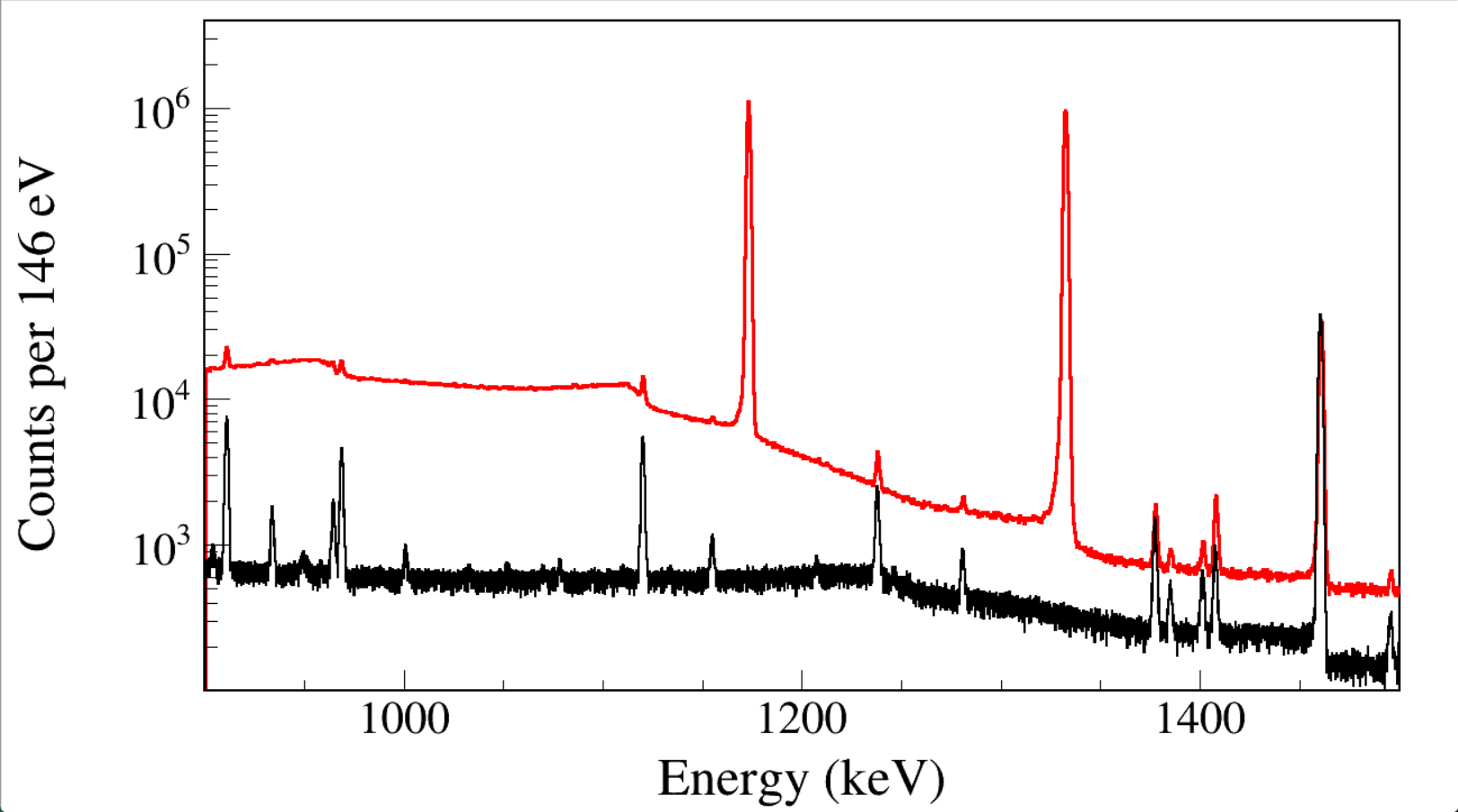 1173
60Co
1332
60Co
1461
40K
[Speaker Notes: TFile *_file0 = TFile::Open("F:/e21010/pxct/run0216_0217_0218_LEGe_XtRa_MSD26_60Co_I7281_inChamber_vacuum_XtRa_12mm_away_window1us_CFDdelay_adjusted_AnalogGain1.0_cal.root");

TCanvas* canvaspeak = new TCanvas("canvaspeak", "canvaspeak", 1300, 750);//建立画布
canvaspeak->cd();//进入画布
canvaspeak->SetTopMargin(0.025);
canvaspeak->SetRightMargin(0.04);
canvaspeak->SetLeftMargin(0.14);
canvaspeak->SetBottomMargin(0.15);
canvaspeak->SetFrameLineWidth(2);

hnorth_e->SetLineWidth(3);
//hnorth_e->Rebin(2);
hnorth_e->SetLineColor(kRed);
hnorth_e->SetStats(0);
hnorth_e->SetTitle("");
hnorth_e->GetXaxis()->SetTitle("Energy (keV)");//轴名
hnorth_e->GetYaxis()->SetTitle("Counts per 146 eV");//轴名
hnorth_e->GetXaxis()->CenterTitle();//居中
hnorth_e->GetYaxis()->CenterTitle();//居中
hnorth_e->GetXaxis()->SetLabelFont(132);//坐标字体
hnorth_e->GetYaxis()->SetLabelFont(132);//坐标字体
hnorth_e->GetXaxis()->SetLabelSize(0.06);
hnorth_e->GetYaxis()->SetLabelSize(0.06);
hnorth_e->GetXaxis()->SetTitleFont(132);//轴名字体
hnorth_e->GetYaxis()->SetTitleFont(132);//轴名字体
hnorth_e->GetXaxis()->SetTitleOffset(1.0);//轴名偏移
hnorth_e->GetYaxis()->SetTitleOffset(1.0);//轴名偏移
hnorth_e->GetXaxis()->SetTitleSize(0.07);
hnorth_e->GetYaxis()->SetTitleSize(0.07);
hnorth_e->GetXaxis()->SetNdivisions(505);
hnorth_e->GetYaxis()->SetNdivisions(510);
hnorth_e->GetXaxis()->SetRangeUser(900,1500);
hnorth_e->GetYaxis()->SetRangeUser(100,4e6);
hnorth_e->GetYaxis()->SetTickLength(0.02);
hnorth_e->Draw("hist");
gPad->RedrawAxis();
gPad->SetLogy();

TFile *_file1 = TFile::Open("F:/e21010/pxct/run0233_LEGe_XtRa_Room_background_XtRa_12mm_away_window1us_for_background_subtraction_cal.root");
tree->SetLineWidth(2);
tree->SetLineColor(1);
tree->Draw("north_e","north_e>0&&north_t<126712401287603","same");]
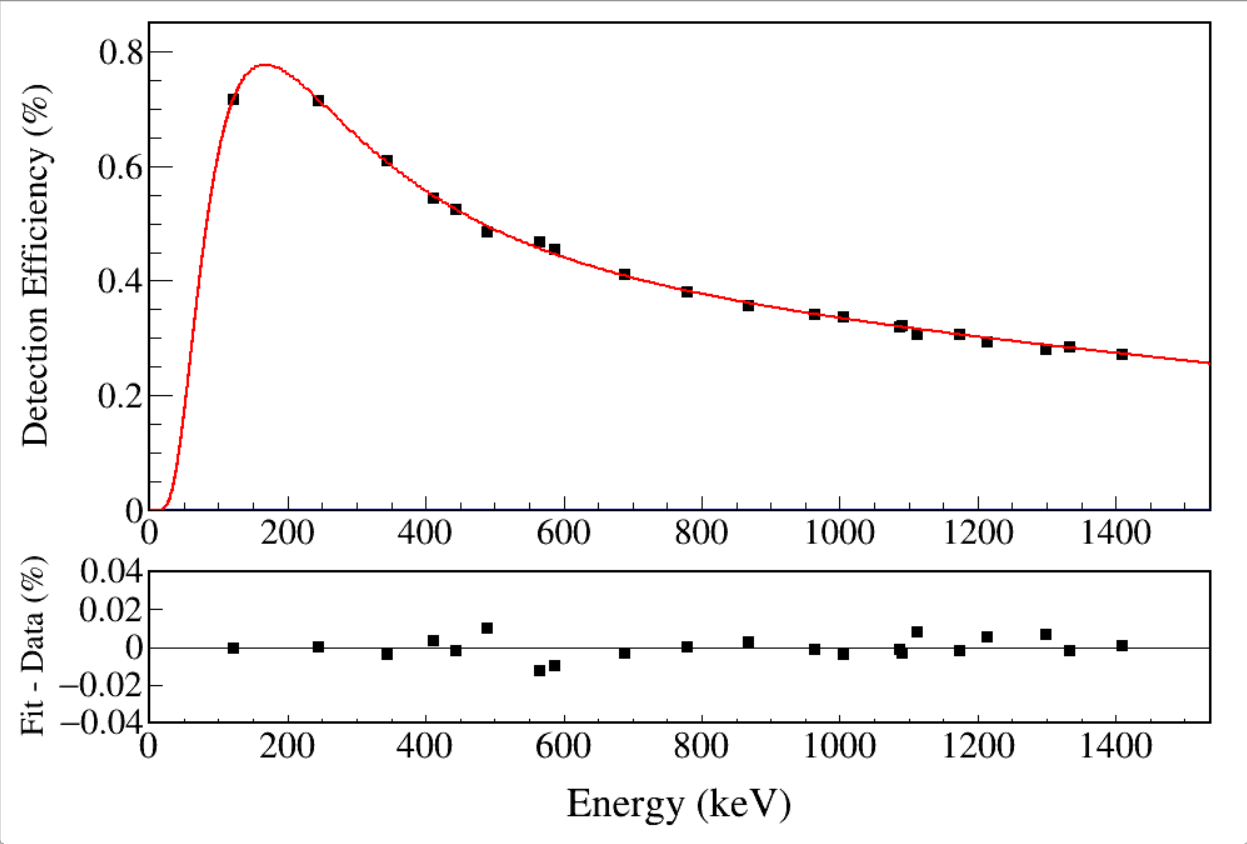 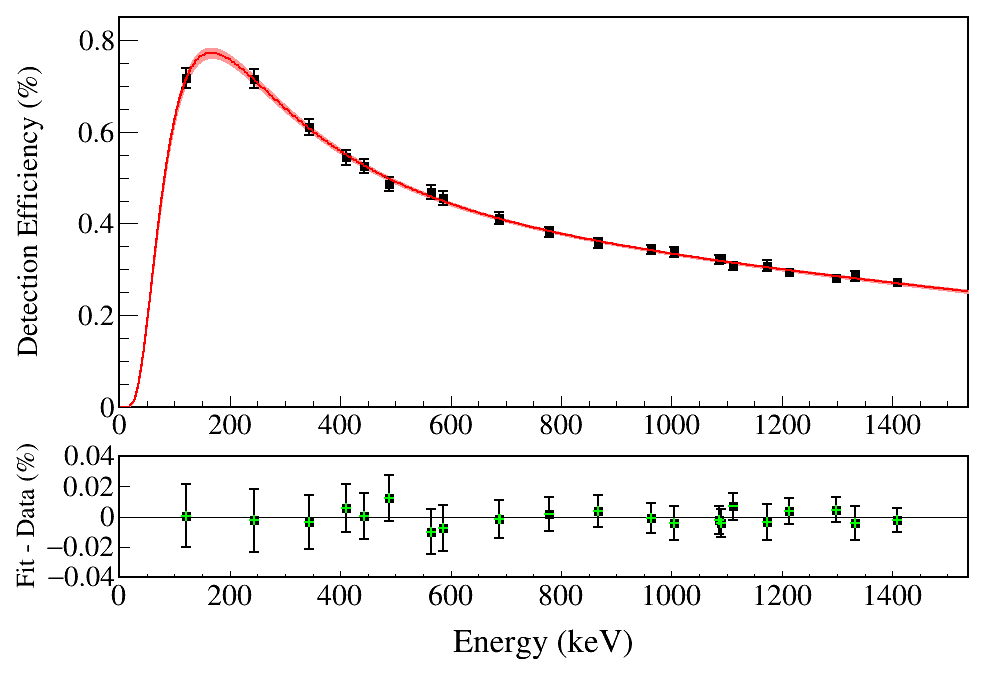 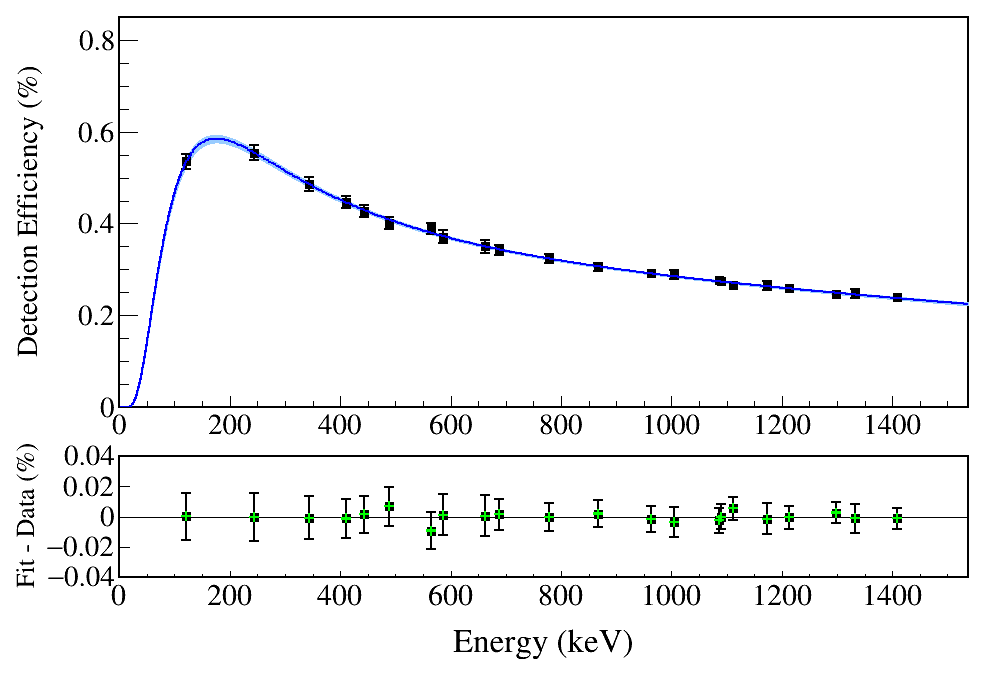 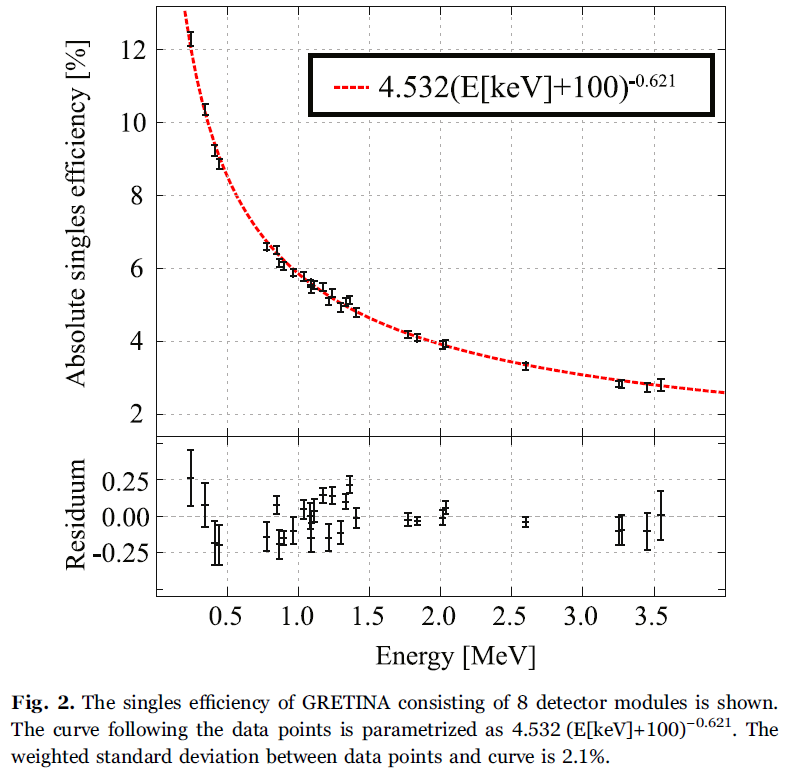 This processing takes approximately 15–20 μs and acts as a channel deadtime since the local buffering of any other hit in the same detector occurring during this time window will be discarded.
Typical Ge detector rates in in-beam experiments
at NSCL were well below 1 kHz which translates into a channel deadtime of 2% or less. The sources produced a rate of several hundred Hz per Ge crystal.
The absolute efficiency of the array was extracted using a 152Eu source with known activity, the peak integrals in the acquired spectra, the γ-ray yield per disintegration [22], and the acquisition time corrected for the deadtime. 
This deadtime correction is small(<2%) in the case that the GRETINA readout was triggered locally by the GRETINA Trigger Timing & Control logic since only the channel deadtime of 15 μs has to be considered.

A singles measurement with a 56Co source was used for accessing the efficiency beyond 1.84 MeV. The activity of that source was unknown and so the relative efficiency was extracted and scaled to best fit with the absolute efficiency points.
The error bars for the 152Eu data points are given by the uncertainty of the γ-ray yields and the source activity. The activity of the 152Eu calibration source is quoted with 1.4% accuracy by the manufacturer.

One may conclude that the efficiency curve overall describes the efficiency within 2–3% accuracy.
D. Weisshaar et al., Nucl. Instrum. Methods Phys. Res. A 847, 187 (2017).